Hebrews
Lesson Six: Convinced of Better Things
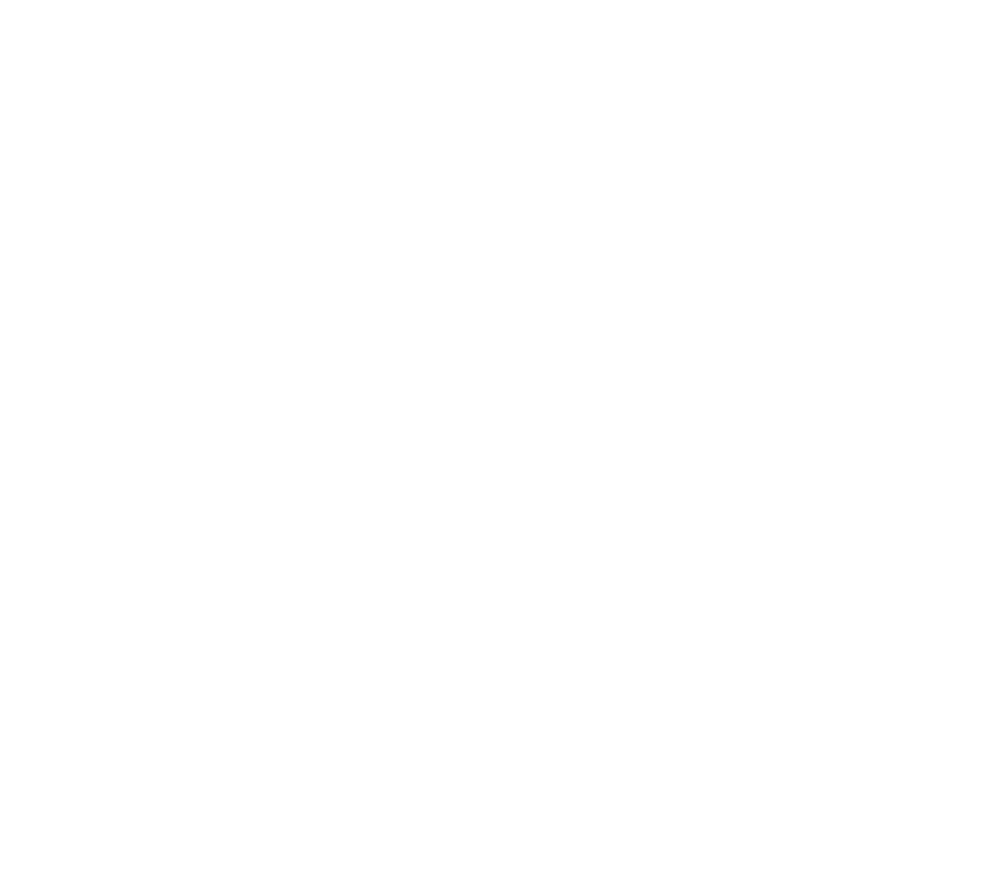 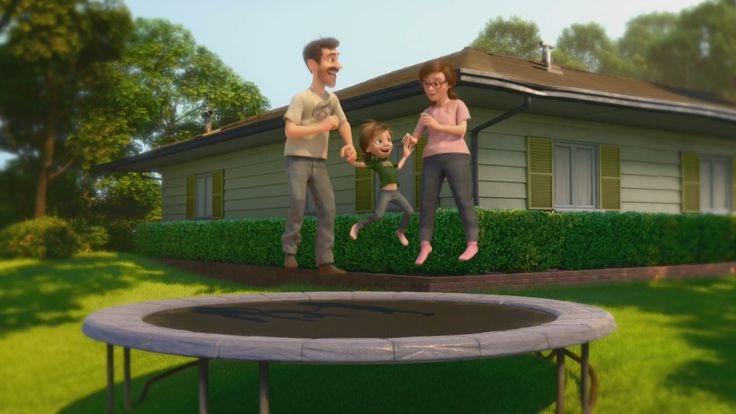 Great Family
Great House
Great Yard
Great Friends
Great Hockey Team
Happy
Life
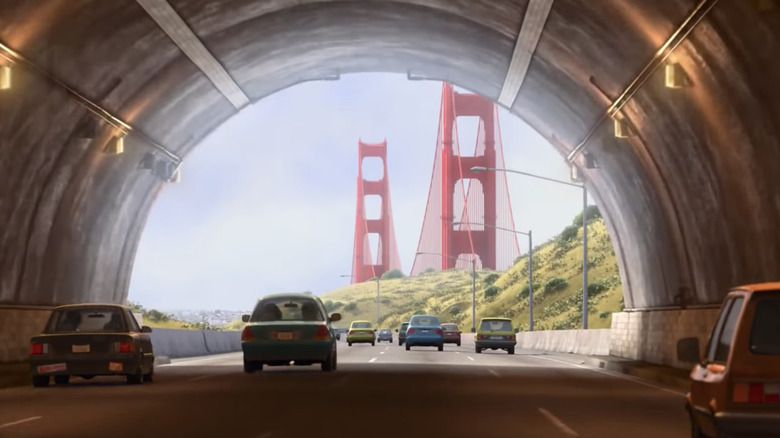 Hopeful
Change
Happy
Life
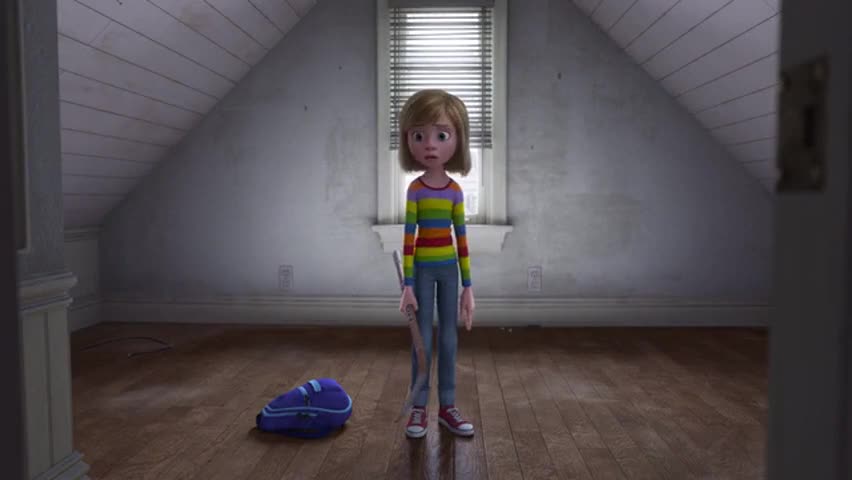 Ugly House
Nasty Room
Stressed
Parents
Fails Hockey Tryouts
Broccoli Pizza!
Hard
Struggles
Hopeful
Change
Happy
Life
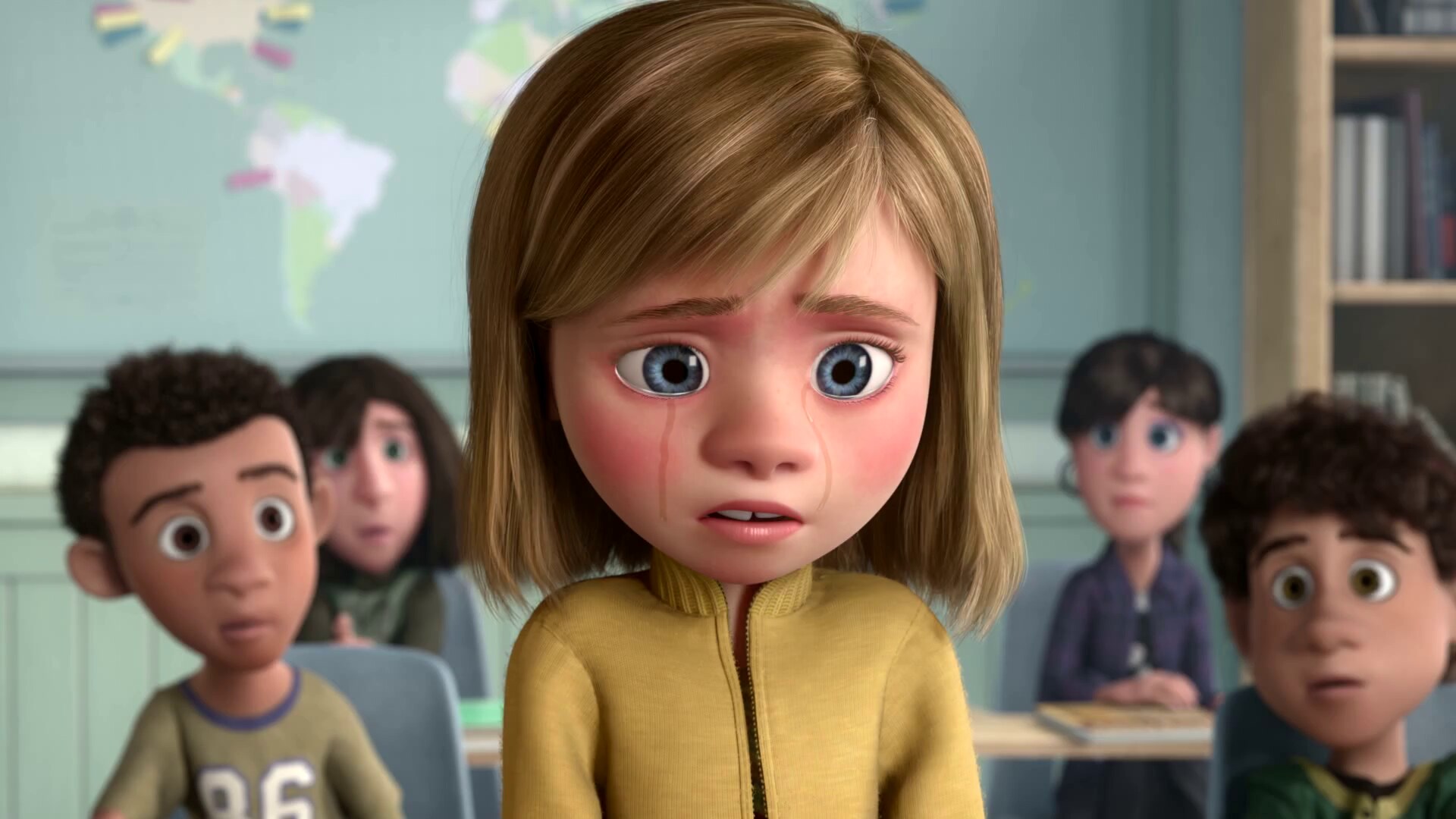 Emotional
Crisis
Hard
Struggles
Hopeful
Change
Happy
Life
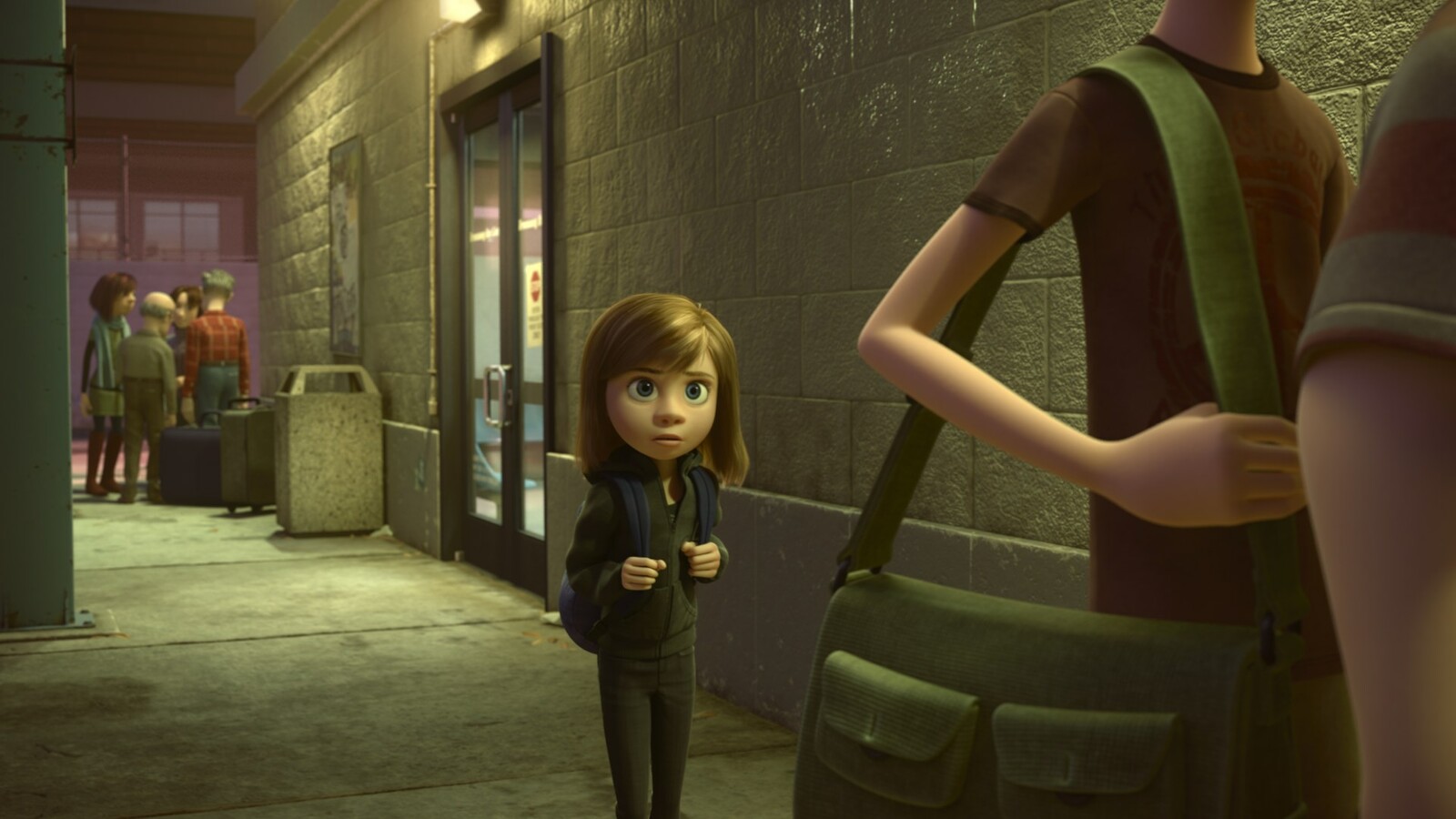 Emotional
Crisis
Hard
Struggles
Hopeful
Change
Happy
Life
Go Back!
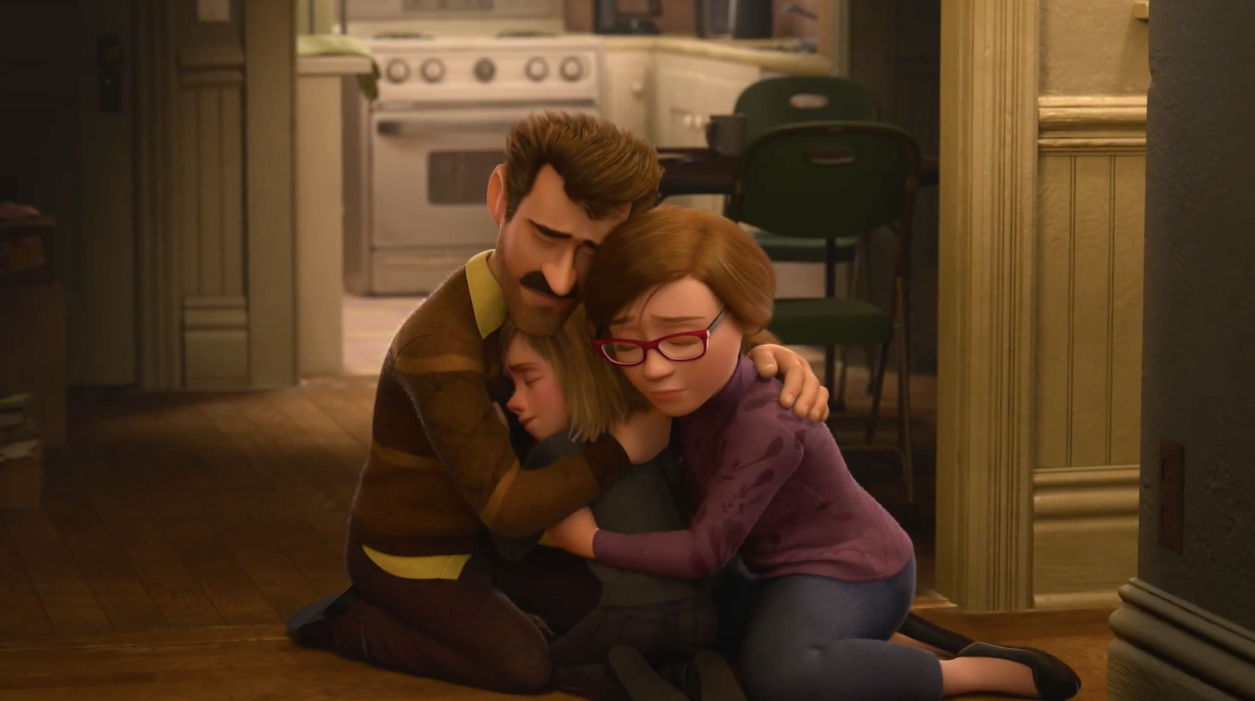 Seek
Help
Emotional
Crisis
Hard
Struggles
Hopeful
Change
Happy
Life
Go Back!
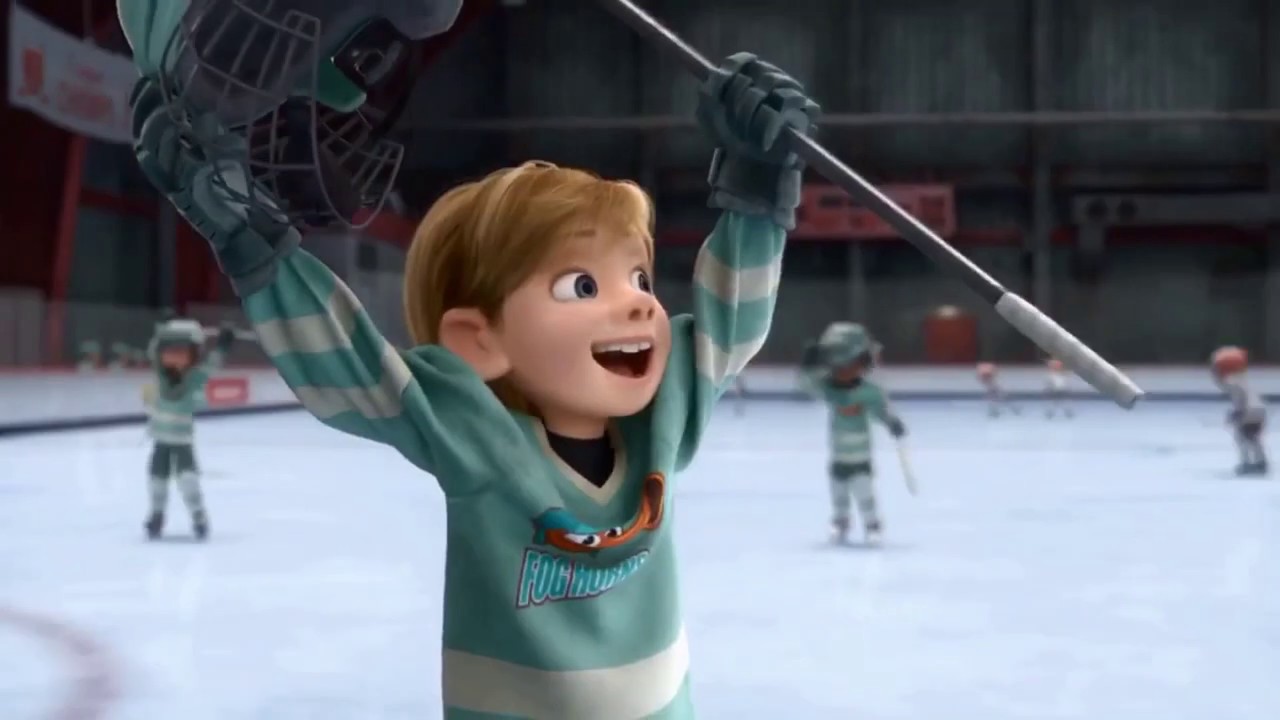 Better
Life
Seek
Help
Emotional
Crisis
Hard
Struggles
Hopeful
Change
Happy
Life
Go Back!
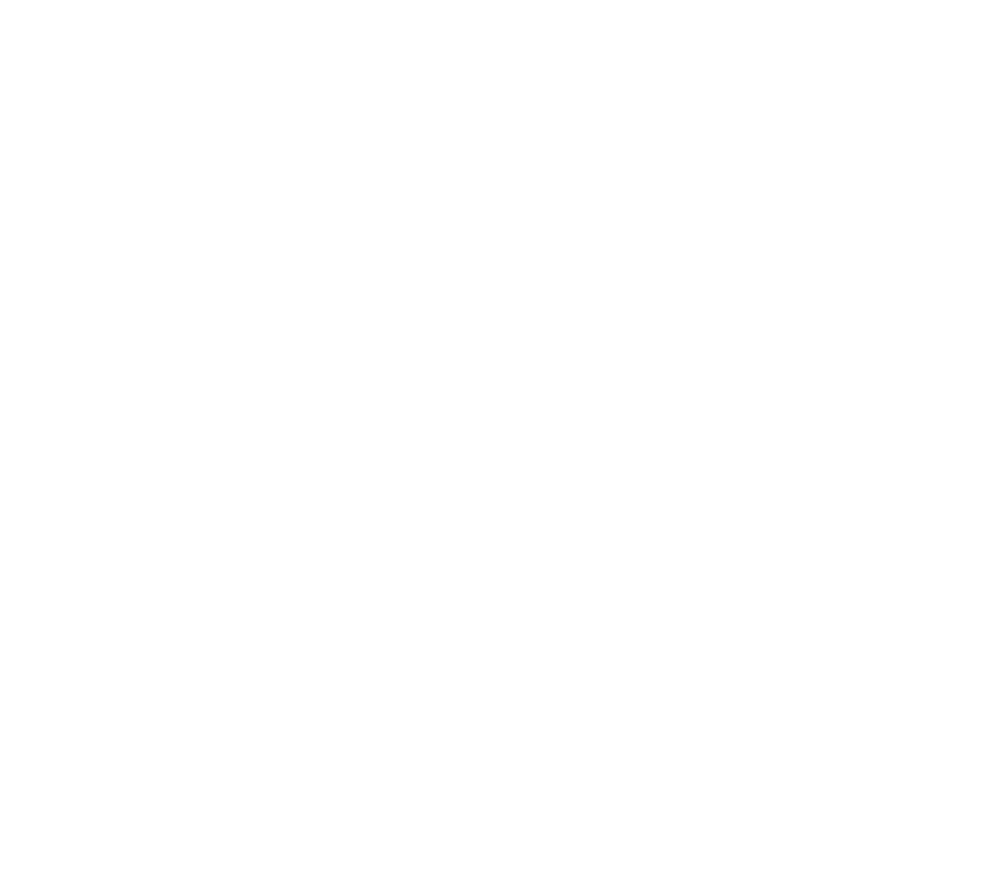 10:32-34
Hebrews
Better
Life
Seizure of Property
Moses, Law, Traditions
Public Ridicule
Became Christians
Secure Community
Sent to Prison
Seek
Help
Emotional
Crisis
Temple & Feasts
Hard
Struggles
Hopeful
Change
Happy
Life
Harden your hearts
Throw away your confidence
Shrink back
Grow weary
Lose heart
Go Back!
DO NOT
“…let us press on to maturity…”
Better
Life
JESUS IS OUR
7-10:18
GREAT HIGH PRIEST
“Beloved, we are convinced of better things concerning you…”
Seek
Help
Emotional
Crisis
Hard
Struggles
Hopeful
Change
Happy
Life
Harden your hearts
Throw away your confidence
Shrink back
Grow weary
Lose heart
Go Back!
DO NOT
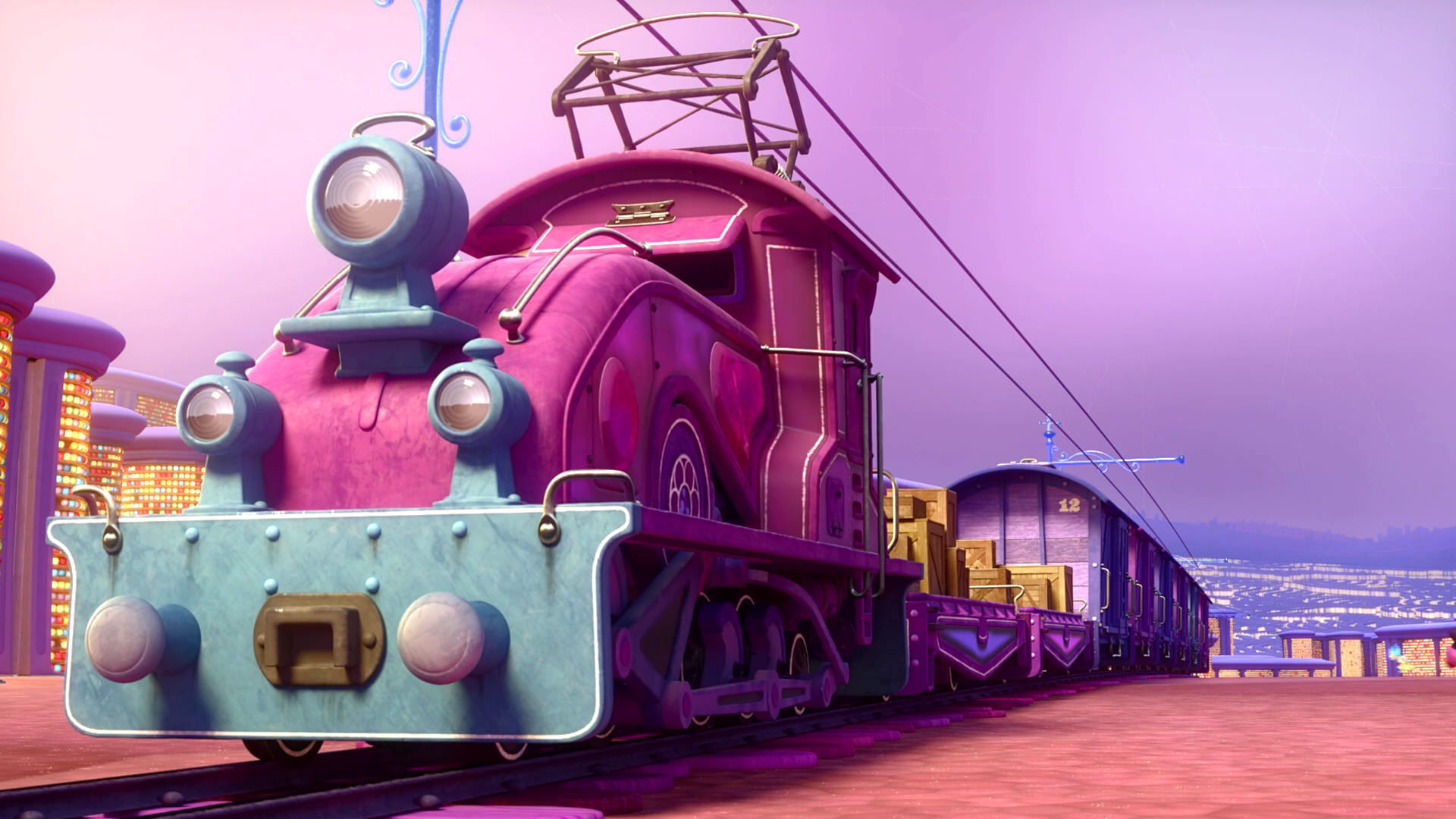 Train of Thought
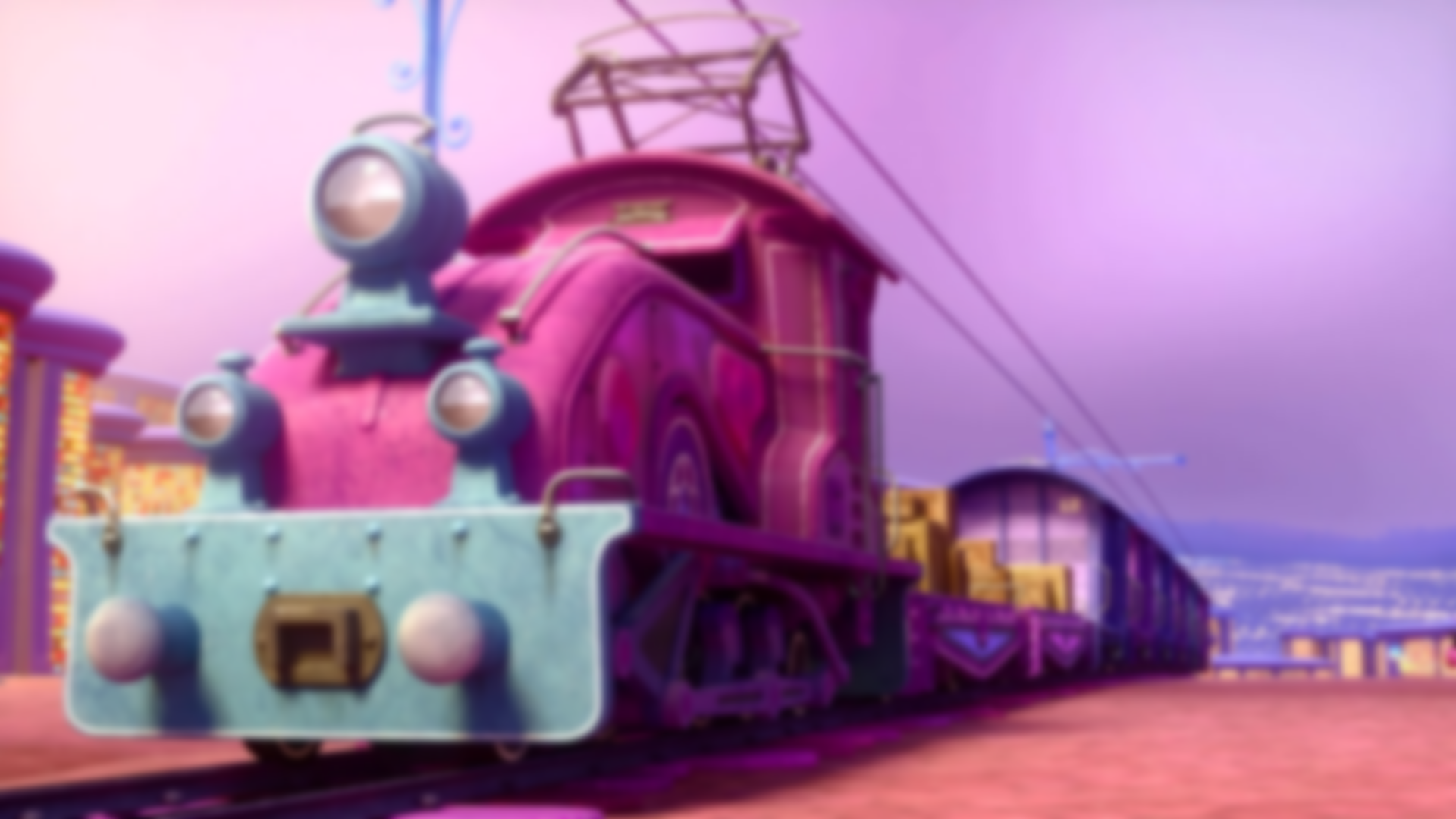 Train of Thought
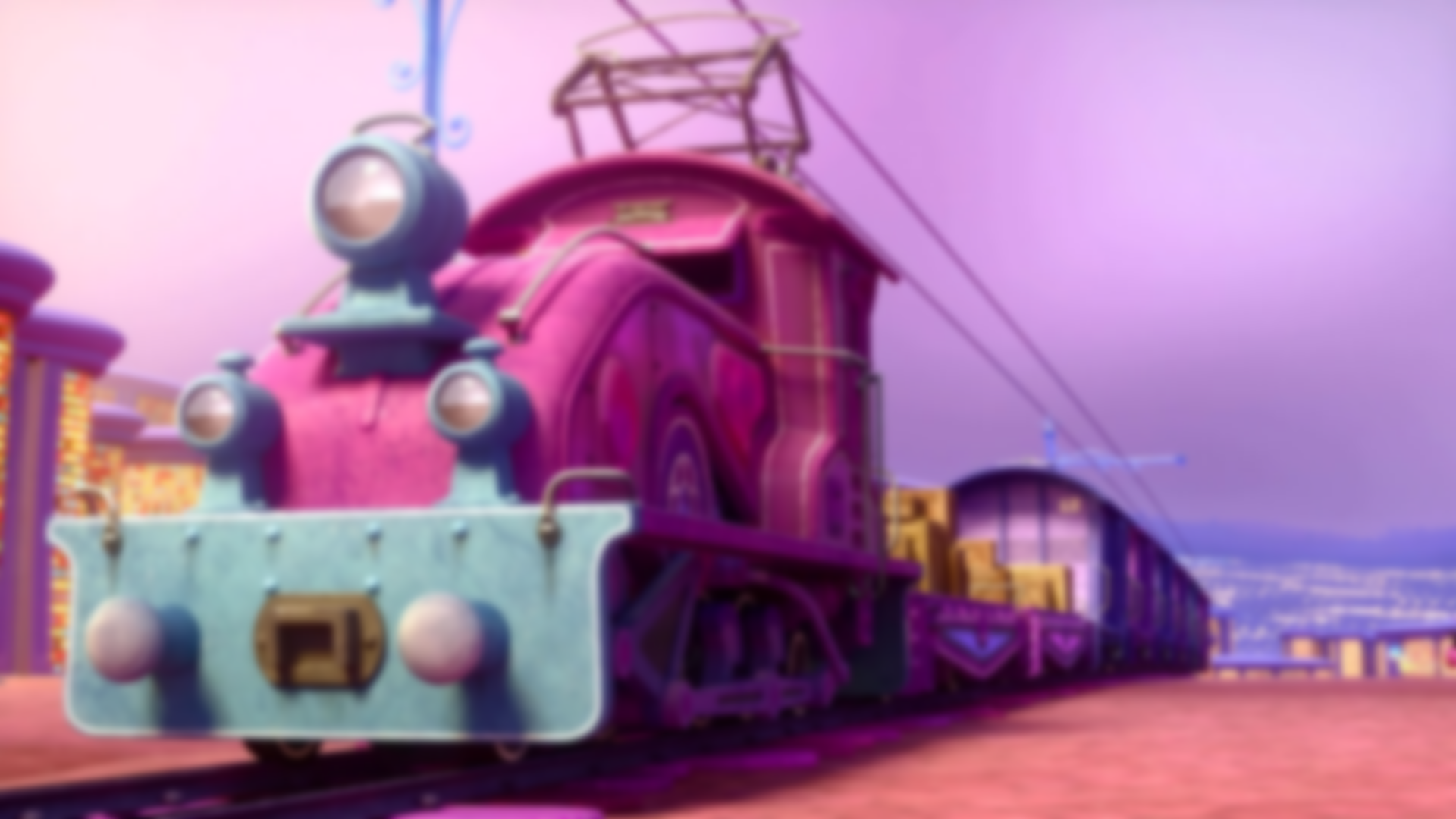 TABERNACLE
COVENANT
ORDER & OATH
JESUS IS OUR
7-10:18
GREAT HIGH PRIEST
promises
SACRIFICE
MINISTRY
Train of Thought
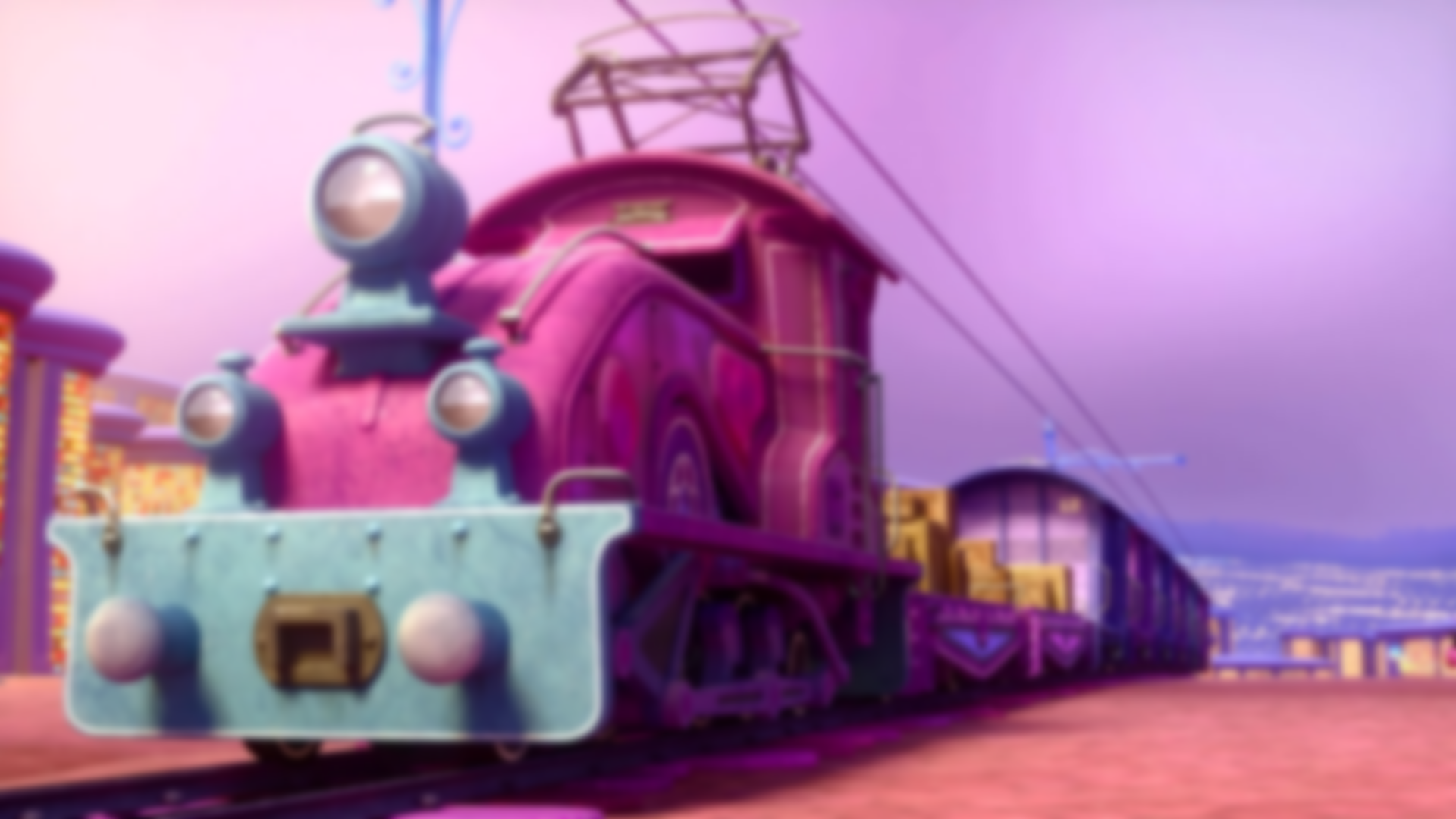 Sorrowful
Straighten
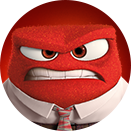 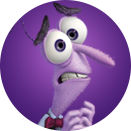 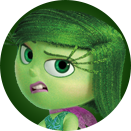 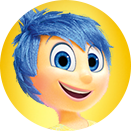 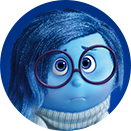 Lest we drift
Enduring foR
12:4-11
Discipline
Pay Attention
Joy set before Him
Angels
1:4-2:16
God has spoken
1:1-3
In his son
Strengthen
Pursue Peace
Right Hand
Why Lower?
Prepare
12:12-17
to Endure
Righteousness
Endured Cross
Short of Grace
Right Hand
Bitterness
Despising Shame
Purification
Esau
FIXING OUR
12:2-3
Eyes On Jesus
Encourage
Suffering
Hold Firm
Run with Endurance
Faithful
2:17-18
Merciful
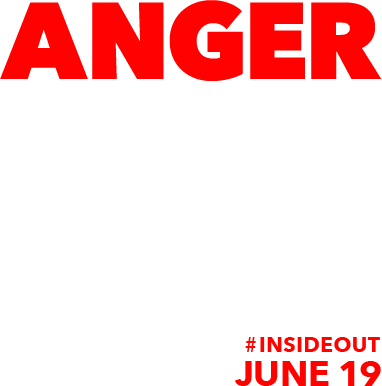 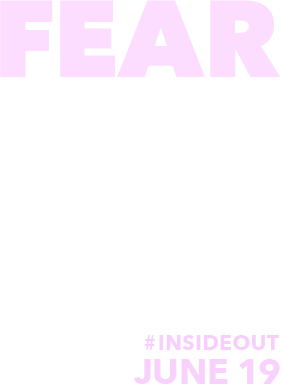 No Evil Hearts
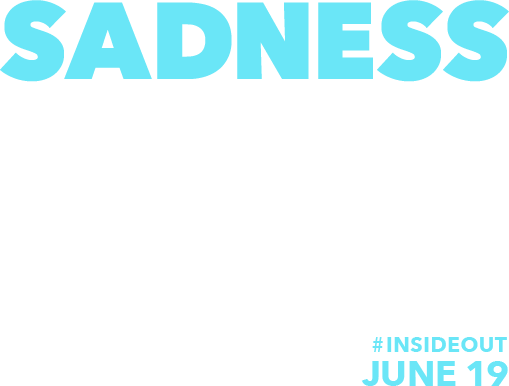 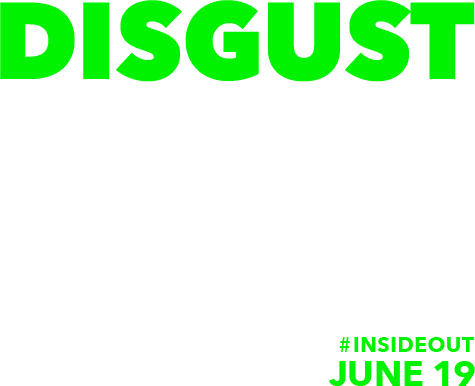 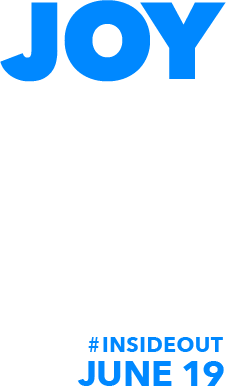 Able to Help
Moses
Joshua
3-4
Be Diligent
Have Faith
MINISTRY
promises
SACRIFICE
COVENANT
TABERNACLE
ORDER & OATH
JESUS IS OUR
7-10:18
GREAT HIGH PRIEST
THE CLOUD
10:32-12:1
OF witnesses
Miss Rest
God’s Word
Shaking
Hold Fast
Need Endurance
Throw Away
Time of Need
4:14-16
Gratitude & Service
Reveremce & Awe
Sinai
12:18-29
AND Zion
Grace to Help
Draw Near
Consuming Fire
Immaturity
Suffering of Christ
Melchi
zEdek
Falling Away
Aaron
5:1-10
Judgment
Vengeance
Draw Near
Hold Fast
For if we go
10:26-31
on sinning
SINCE Therefore
10:19-25
LET US
Stir Up
Encourage
Terrifying
Fury of Fire
Faith & Patience
Anchor of Hope
5:11-6:20
Train of Thought
Closing
13
exhortations
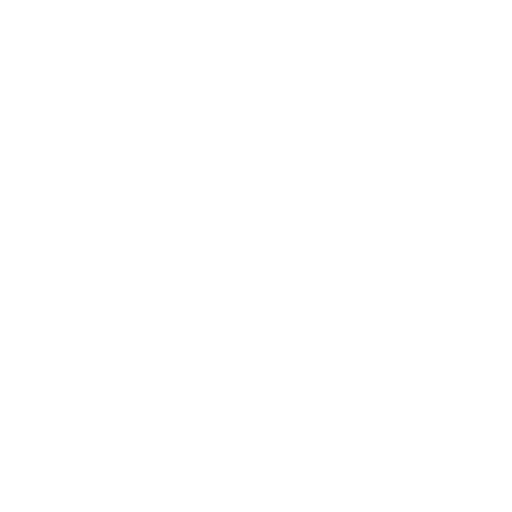 GOD
God has spoken
1:1-3
In his son
Right Hand
SON
Purification
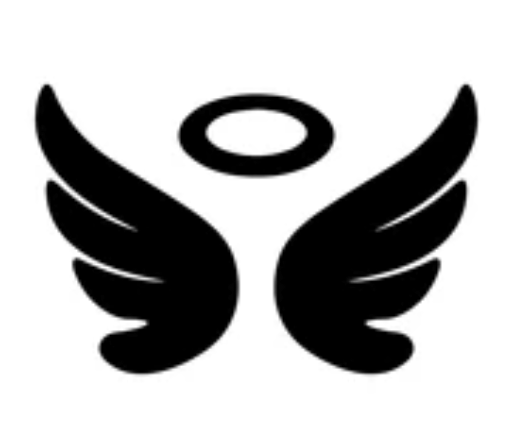 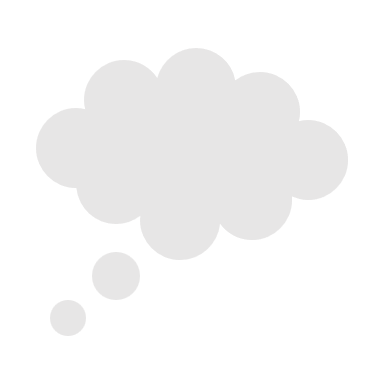 JESUS IS OUR
7-10:18
GREAT HIGH PRIEST
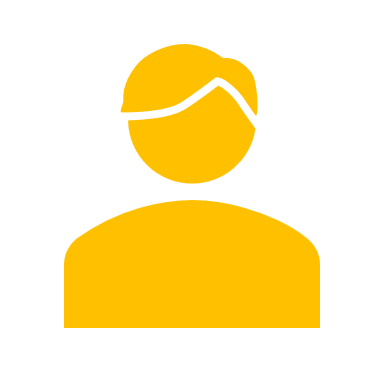 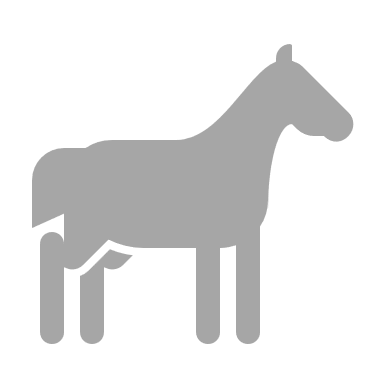 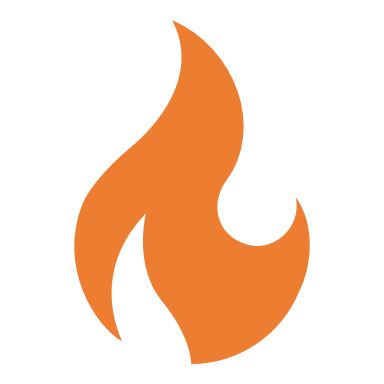 MAN
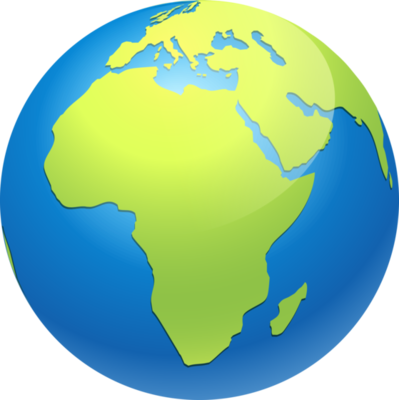 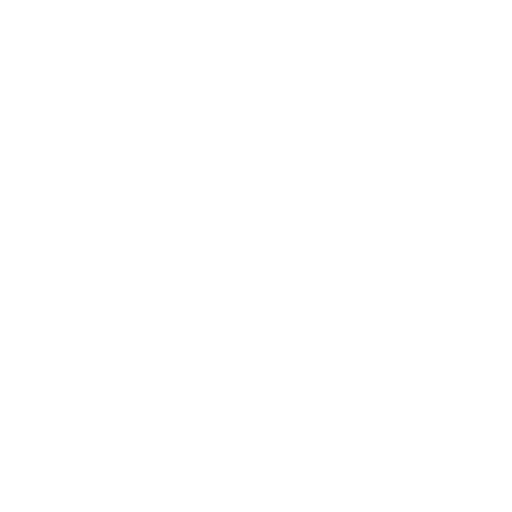 THE OATH
GOD
Angels
1:4-2:16
SON
God has spoken
1:1-3
In his son
Right Hand
Purification
ANGELS
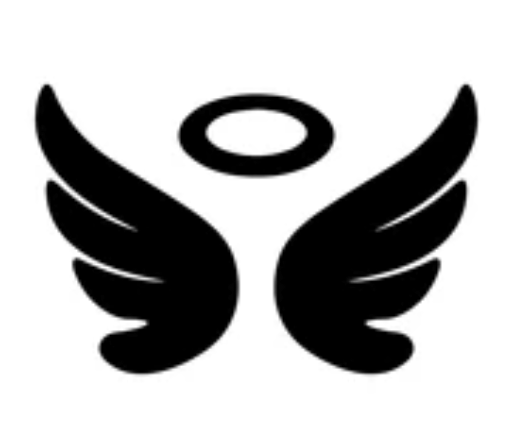 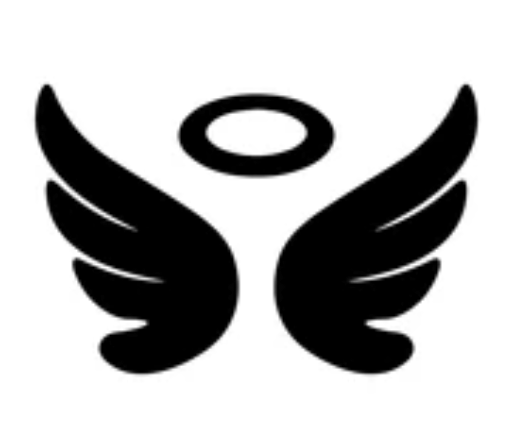 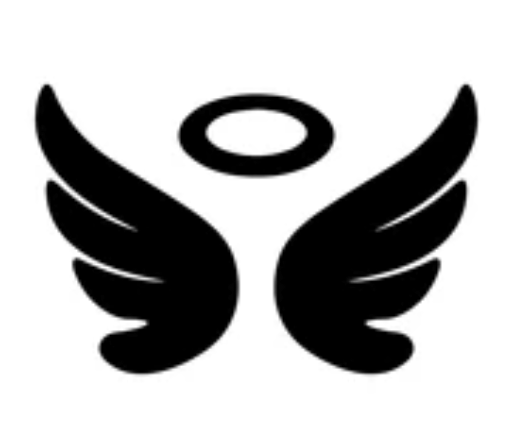 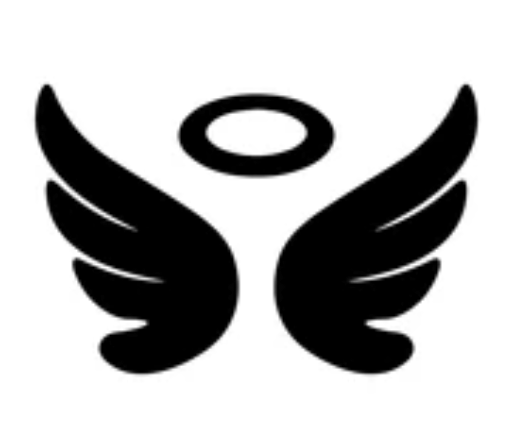 JESUS IS OUR
7-10:18
GREAT HIGH PRIEST
MAN
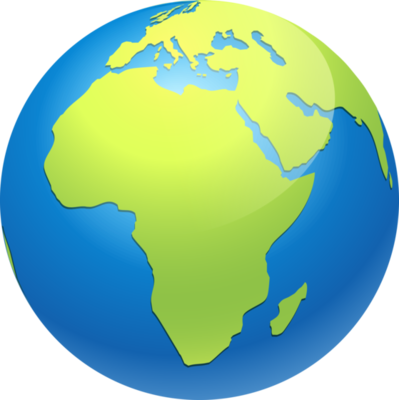 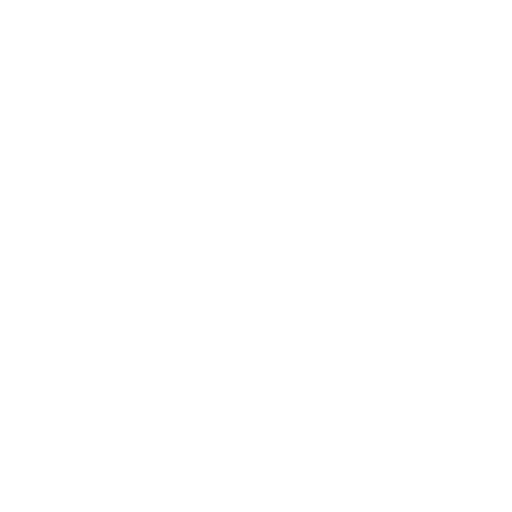 THE OATH
HOLY
SPIRIT
GOD
Lest we drift
Pay Attention
Angels
1:4-2:16
God has spoken
1:1-3
In his son
SON
Right Hand
Purification
ANGELS
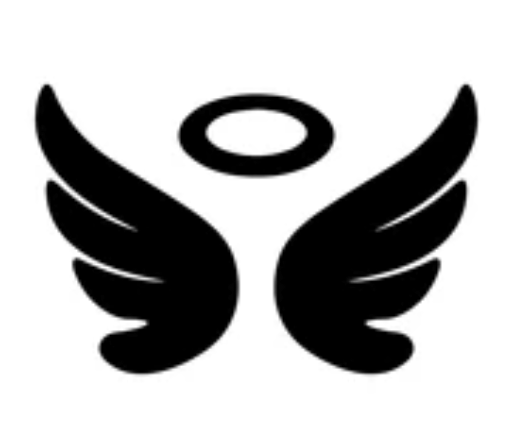 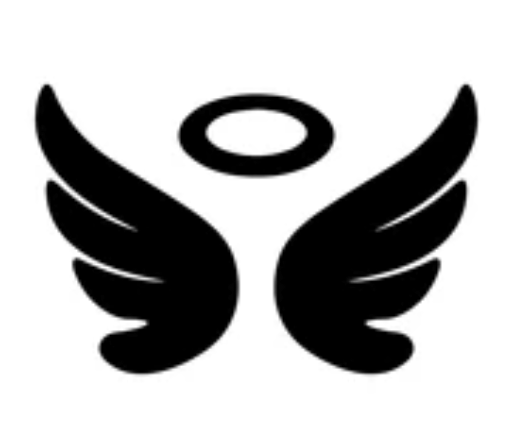 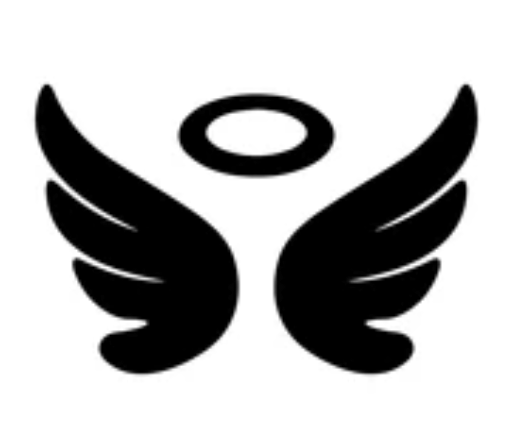 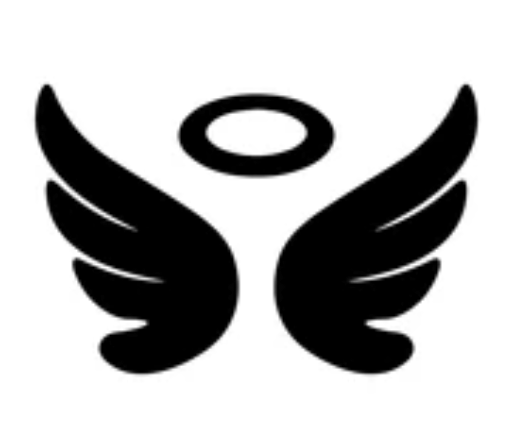 JESUS IS OUR
7-10:18
GREAT HIGH PRIEST
MAN
MAN
MAN
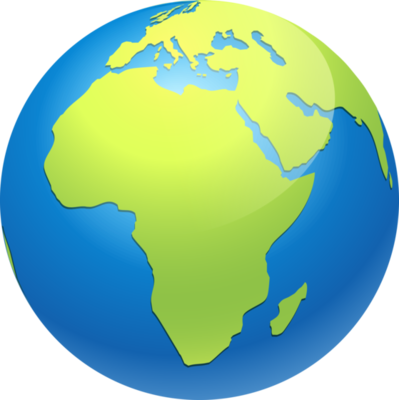 MAN
MAN
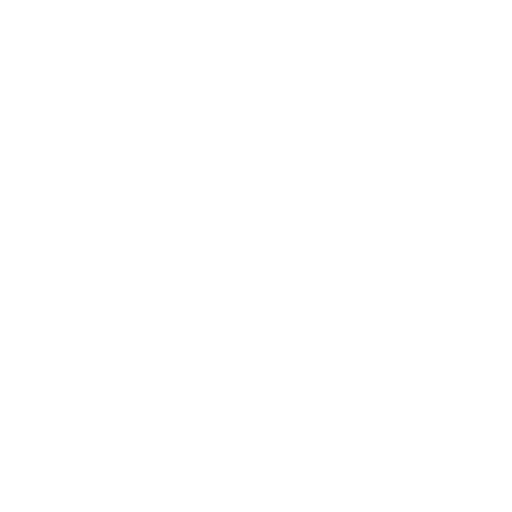 THE OATH
HOLY
SPIRIT
GOD
Lest we drift
Pay Attention
Angels
1:4-2:16
God has spoken
1:1-3
In his son
SON
Right Hand
Why Lower?
Purification
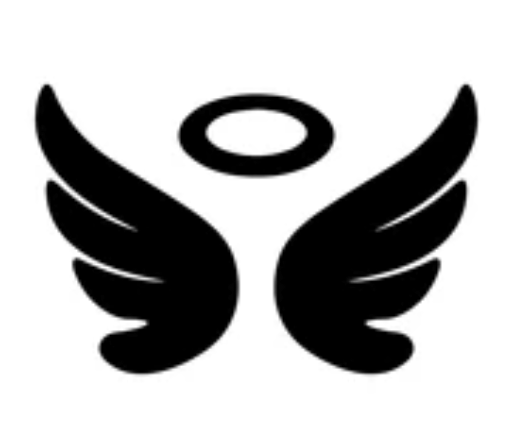 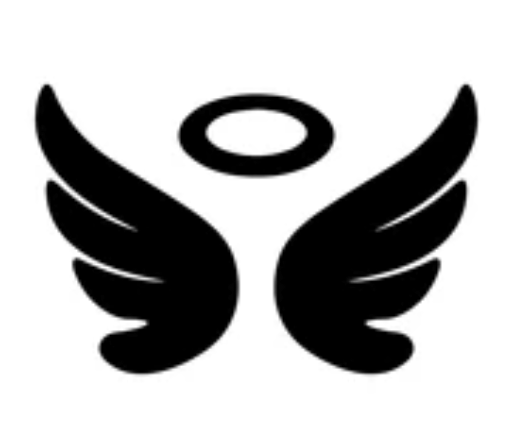 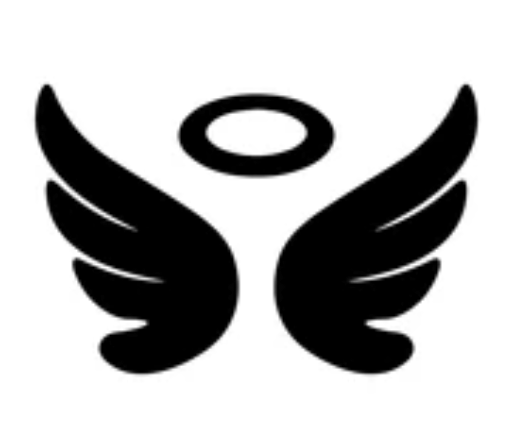 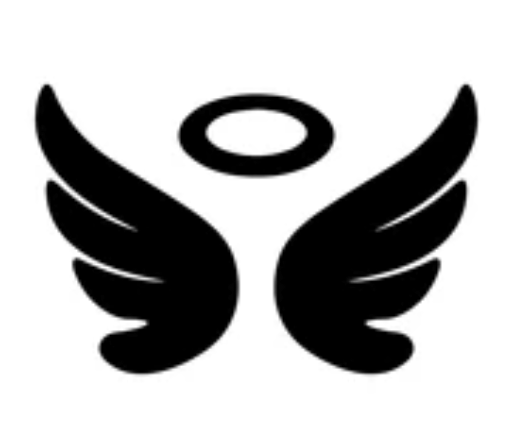 JESUS IS OUR
7-10:18
GREAT HIGH PRIEST
MAN
MAN
MAN
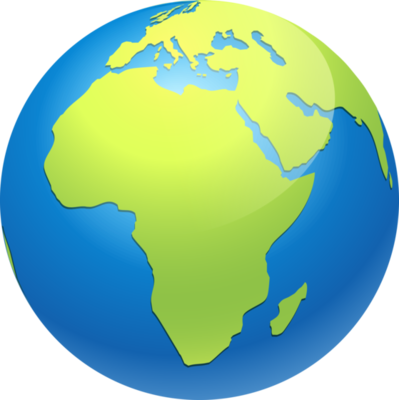 MAN
MAN
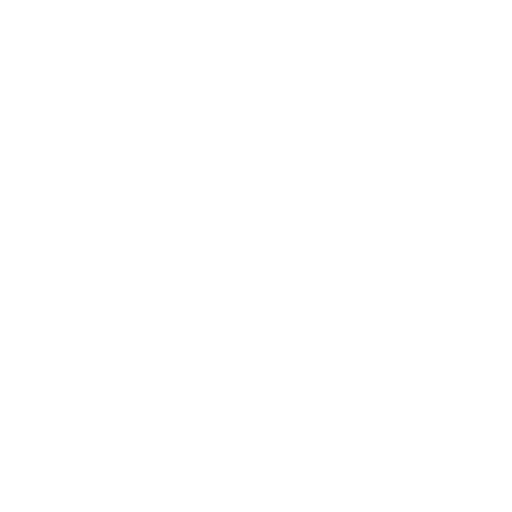 THE OATH
HOLY
SPIRIT
GOD
Lest we drift
Pay Attention
Angels
1:4-2:16
God has spoken
1:1-3
In his son
SON
Right Hand
Why Lower?
Purification
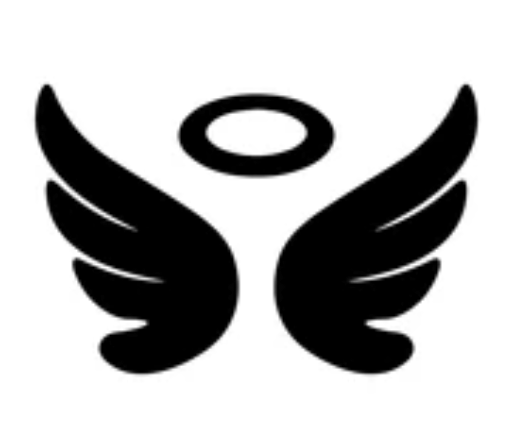 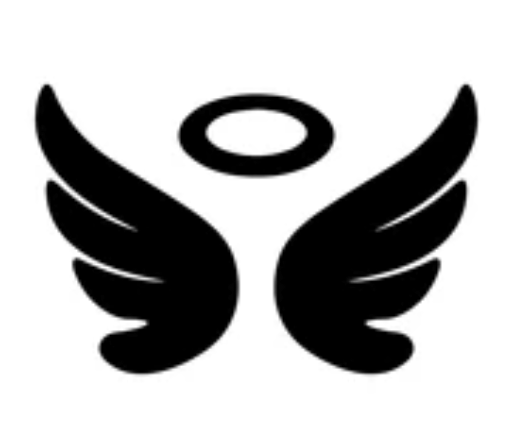 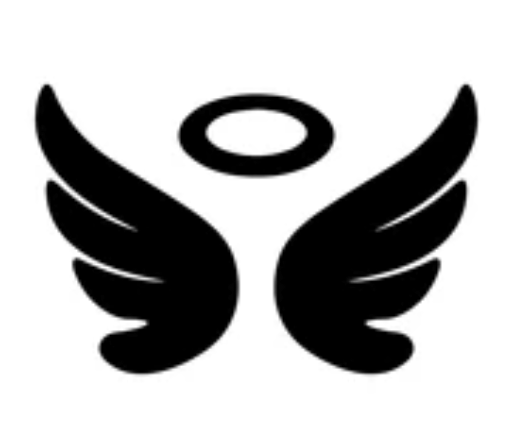 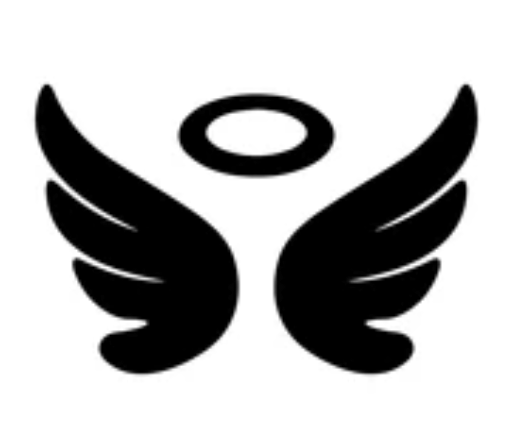 JESUS IS OUR
7-10:18
GREAT HIGH PRIEST
SON
MAN
MAN
MAN
MAN
MAN
SON
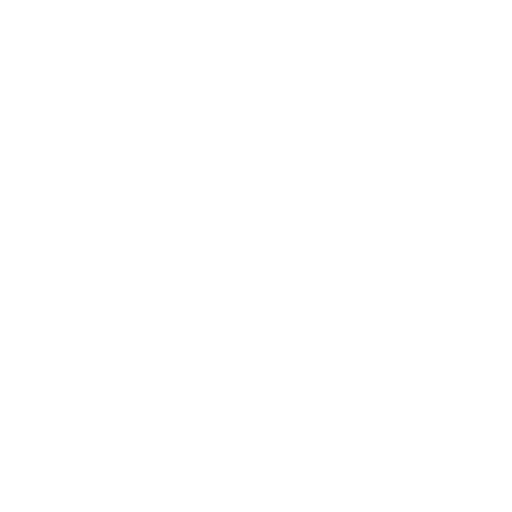 HOLY
SPIRIT
GOD
Lest we drift
Pay Attention
Angels
1:4-2:16
God has spoken
1:1-3
In his son
SON
Right Hand
Why Lower?
Purification
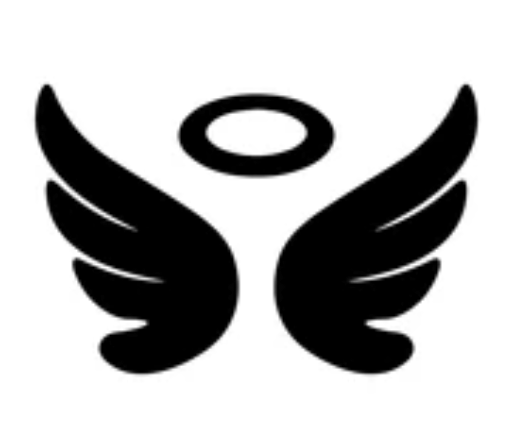 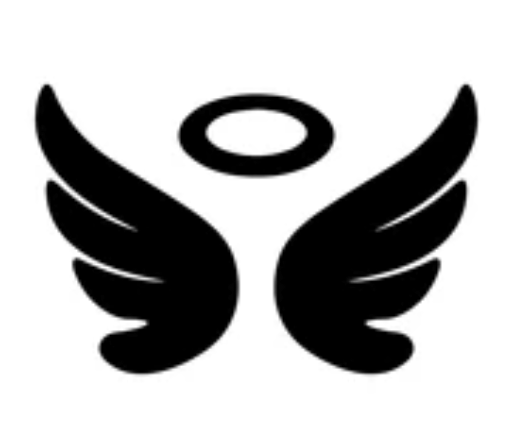 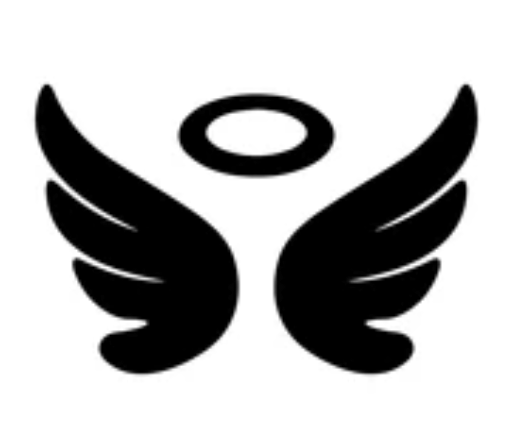 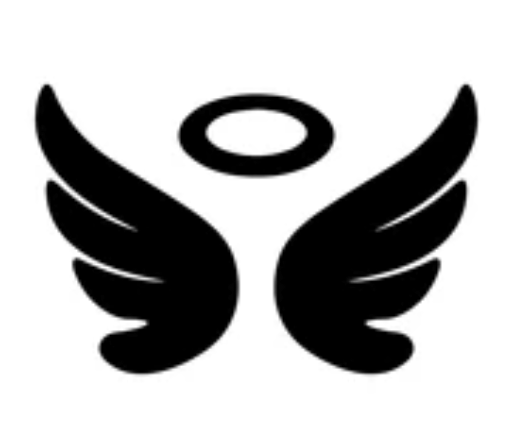 JESUS IS OUR
7-10:18
GREAT HIGH PRIEST
SON
SON
MAN
MAN
MAN
MAN
MAN
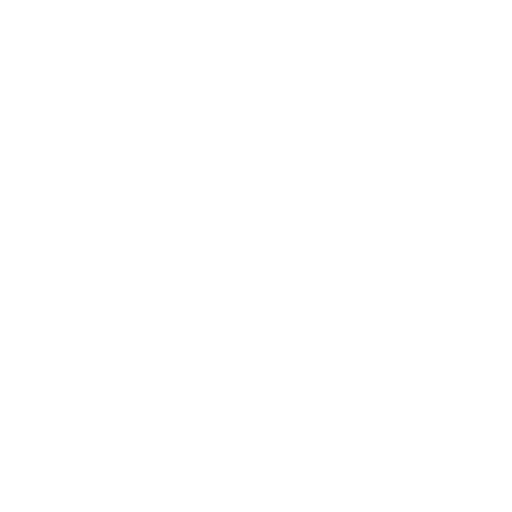 THE OATH
HOLY
SPIRIT
GOD
Lest we drift
Pay Attention
Angels
1:4-2:16
God has spoken
1:1-3
In his son
SON
Right Hand
Why Lower?
Purification
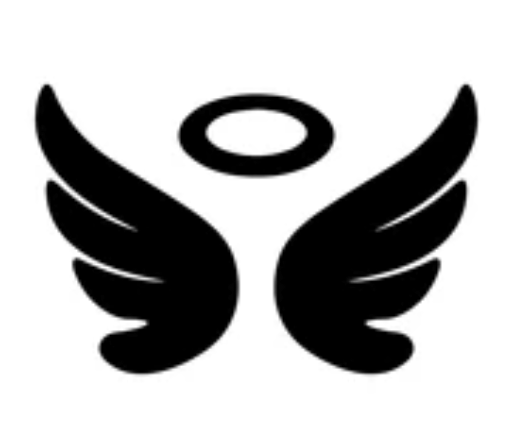 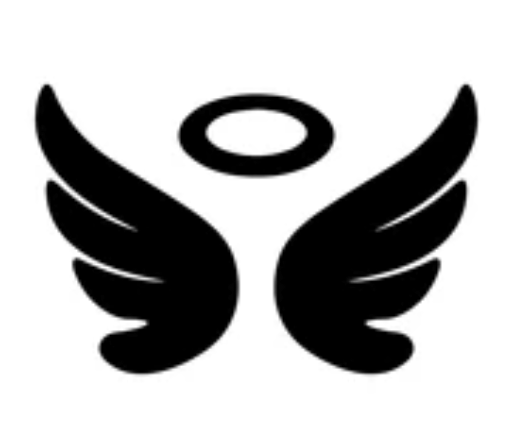 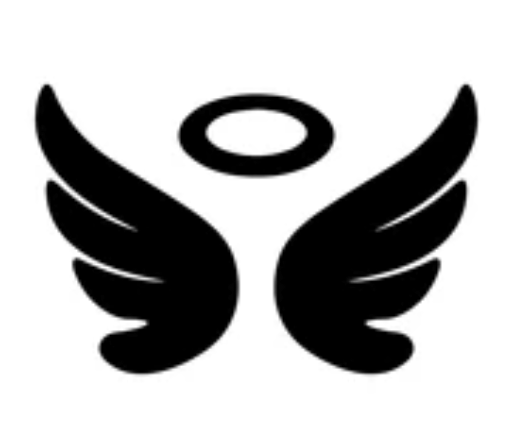 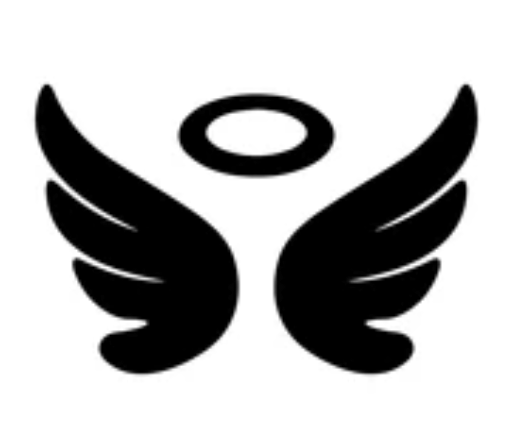 JESUS IS OUR
7-10:18
GREAT HIGH PRIEST
SON
SON
MAN
MAN
MAN
MAN
MAN
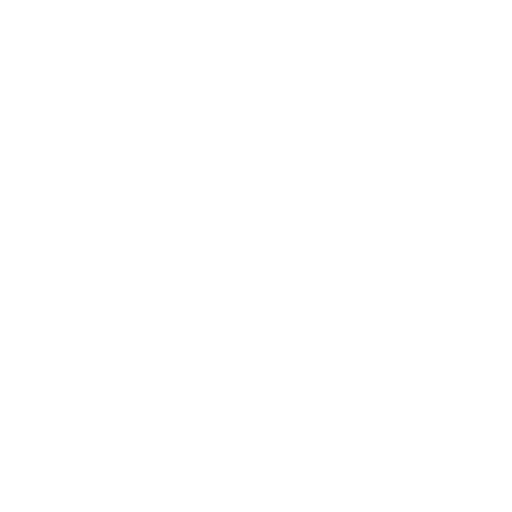 THE OATH
HOLY
SPIRIT
GOD
Lest we drift
Pay Attention
Angels
1:4-2:16
God has spoken
1:1-3
In his son
SON
Right Hand
Why Lower?
Purification
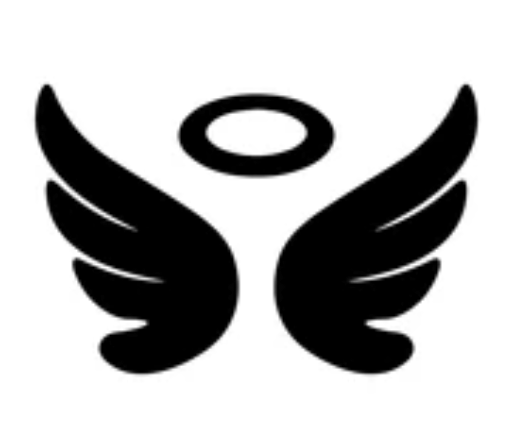 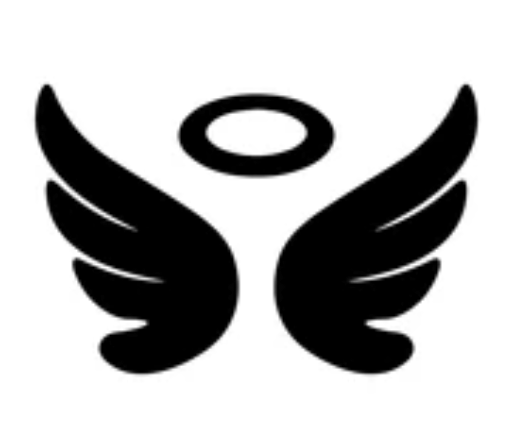 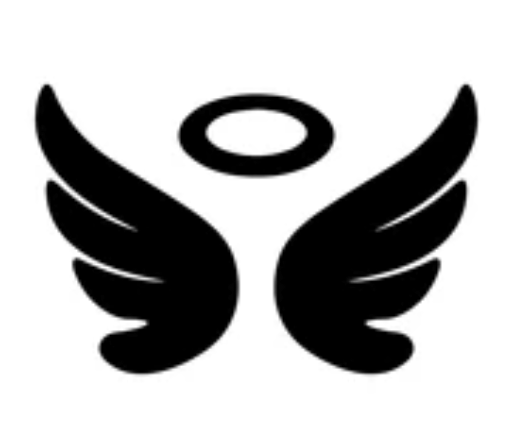 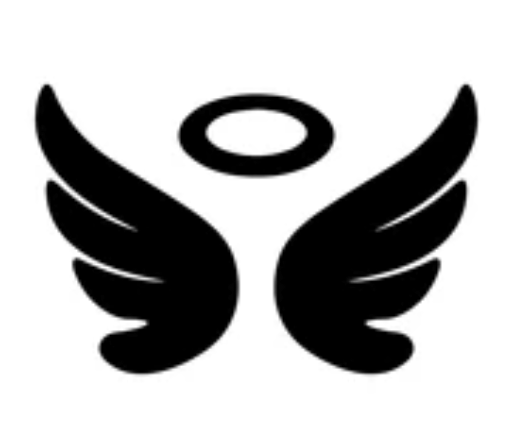 MAN
MAN
MAN
MAN
SON
SON
SON
SON
JESUS IS OUR
7-10:18
GREAT HIGH PRIEST
SON
SON
MAN
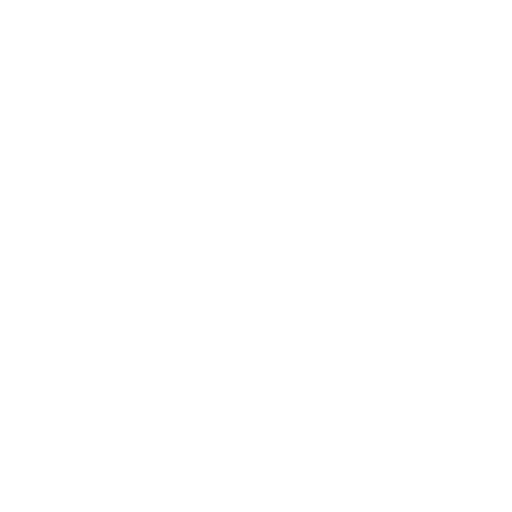 THE OATH
HOLY
SPIRIT
GOD
Lest we drift
Pay Attention
Angels
1:4-2:16
God has spoken
1:1-3
In his son
SON
Right Hand
Why Lower?
SON
SON
SON
SON
Purification
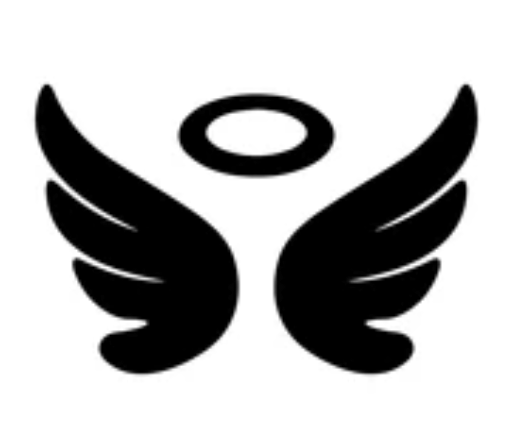 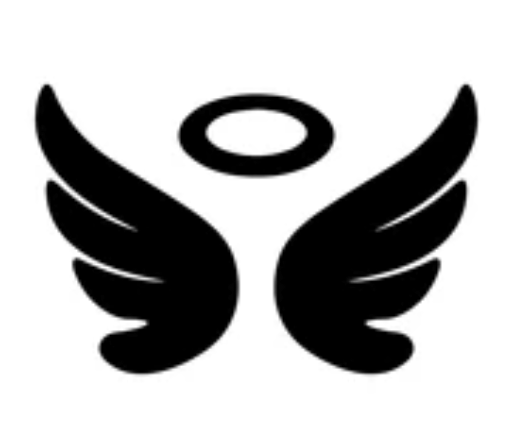 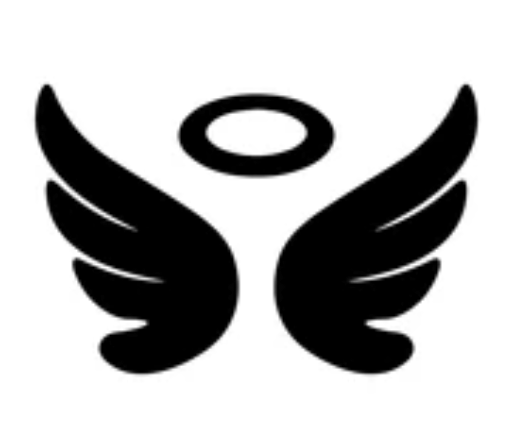 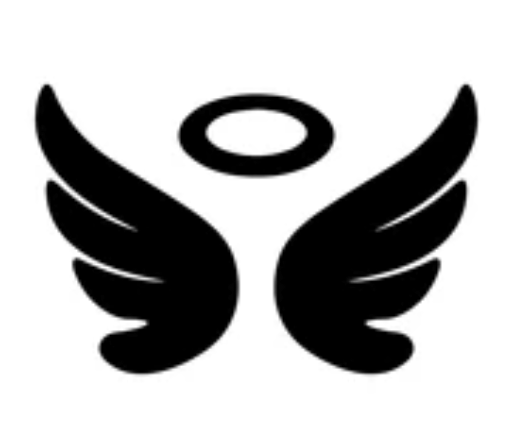 MAN
MAN
MAN
MAN
JESUS IS OUR
7-10:18
GREAT HIGH PRIEST
SON
SON
MAN
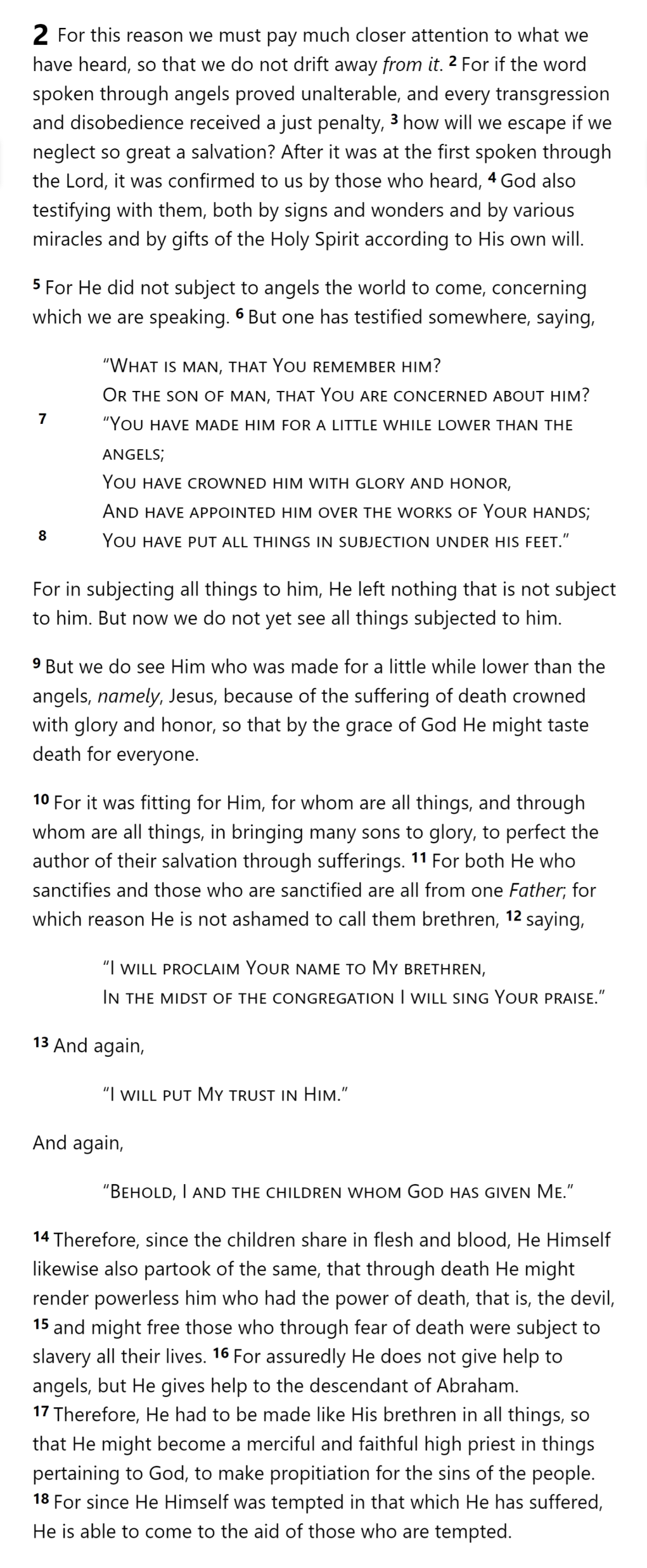 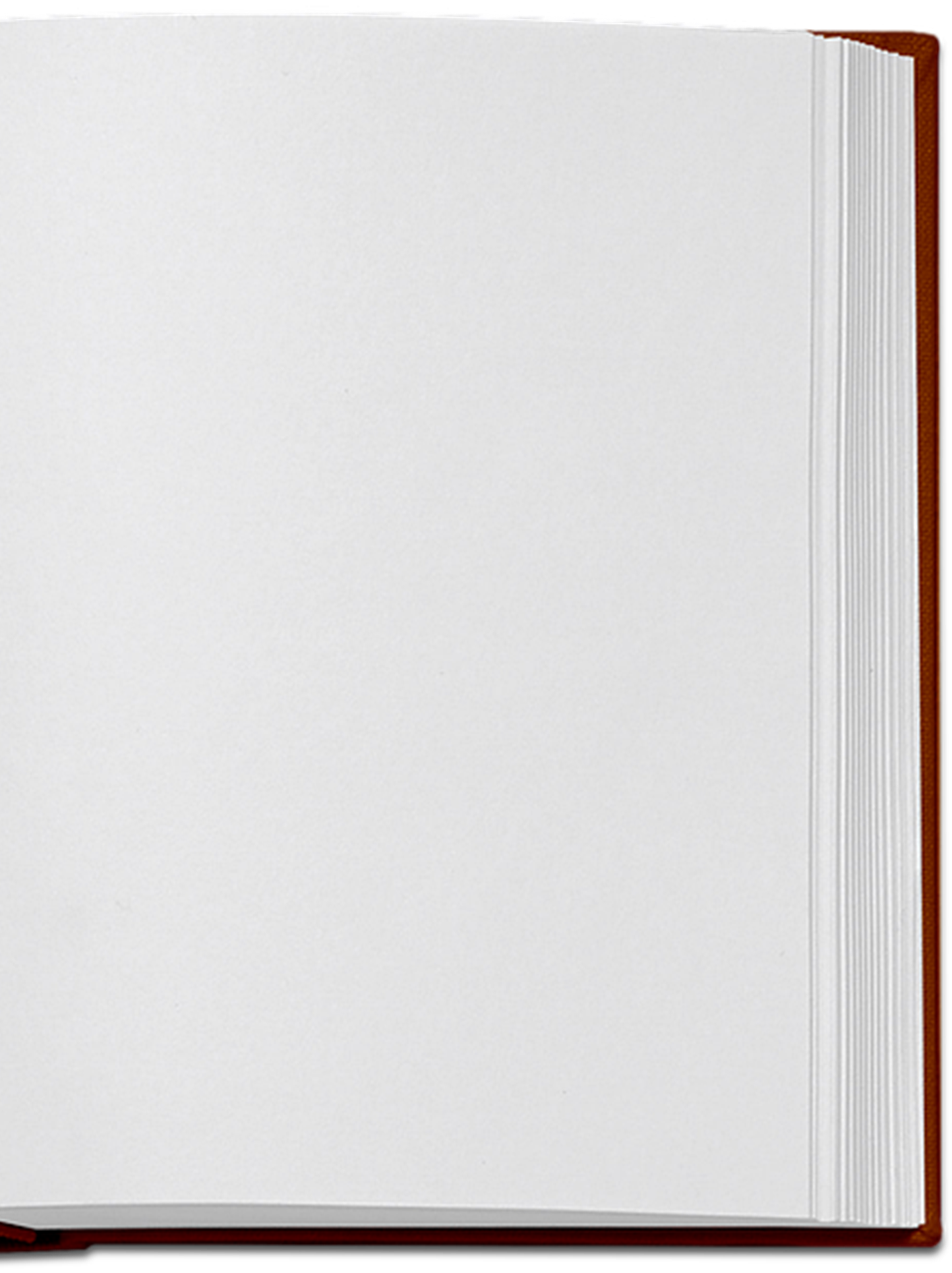 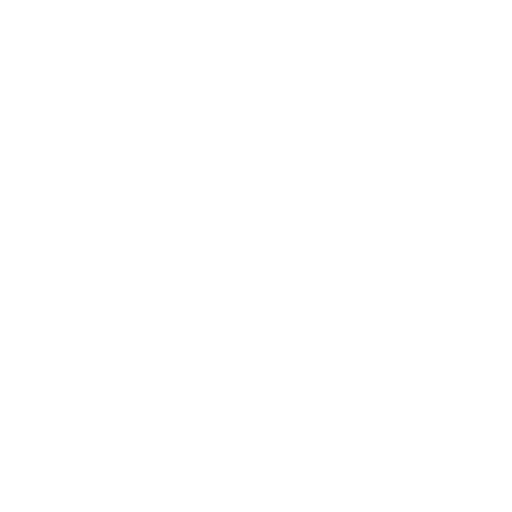 THE OATH
HOLY
SPIRIT
GOD
SON
SON
SON
SON
SON
ANGELS
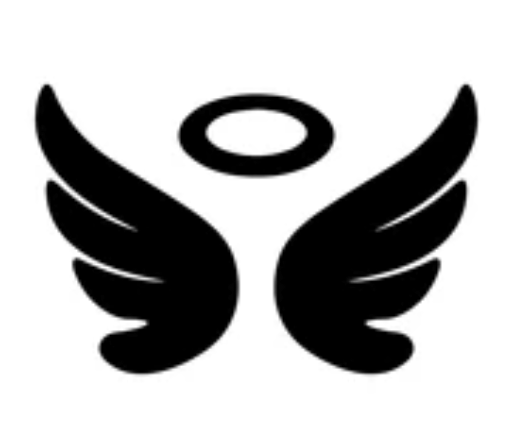 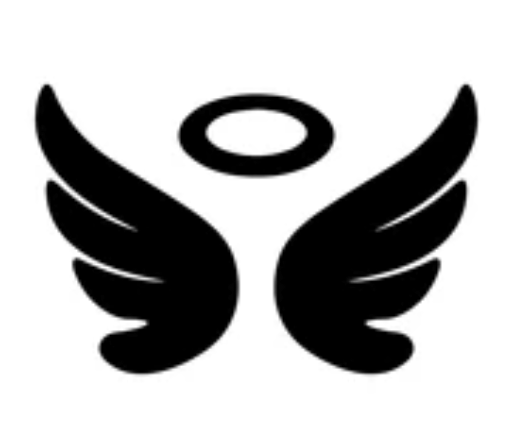 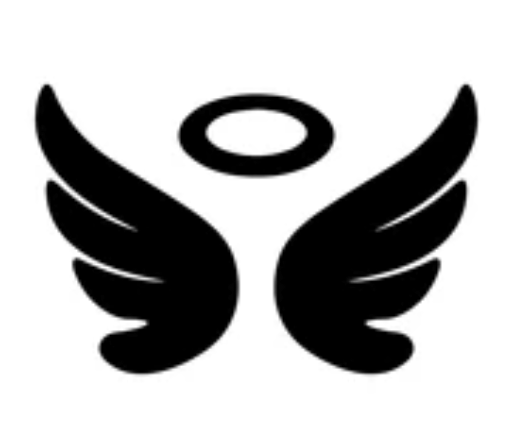 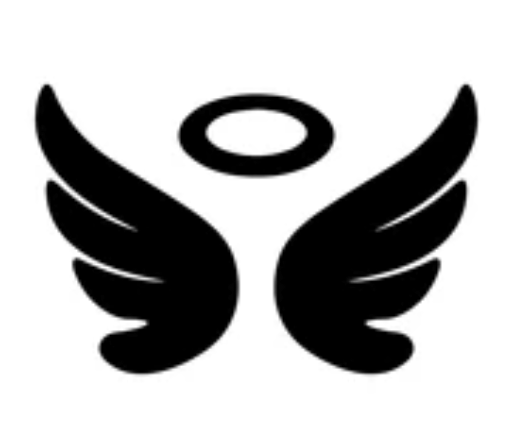 Lest we drift
Pay Attention
Angels
1:4-2:16
God has spoken
1:1-3
In his son
MAN
MAN
MAN
MAN
Right Hand
Why Lower?
Purification
SON
SON
Suffering
Faithful
2:17-18
Merciful
Able to Help
JESUS IS OUR
7-10:18
GREAT HIGH PRIEST
MAN
Hebrews 2
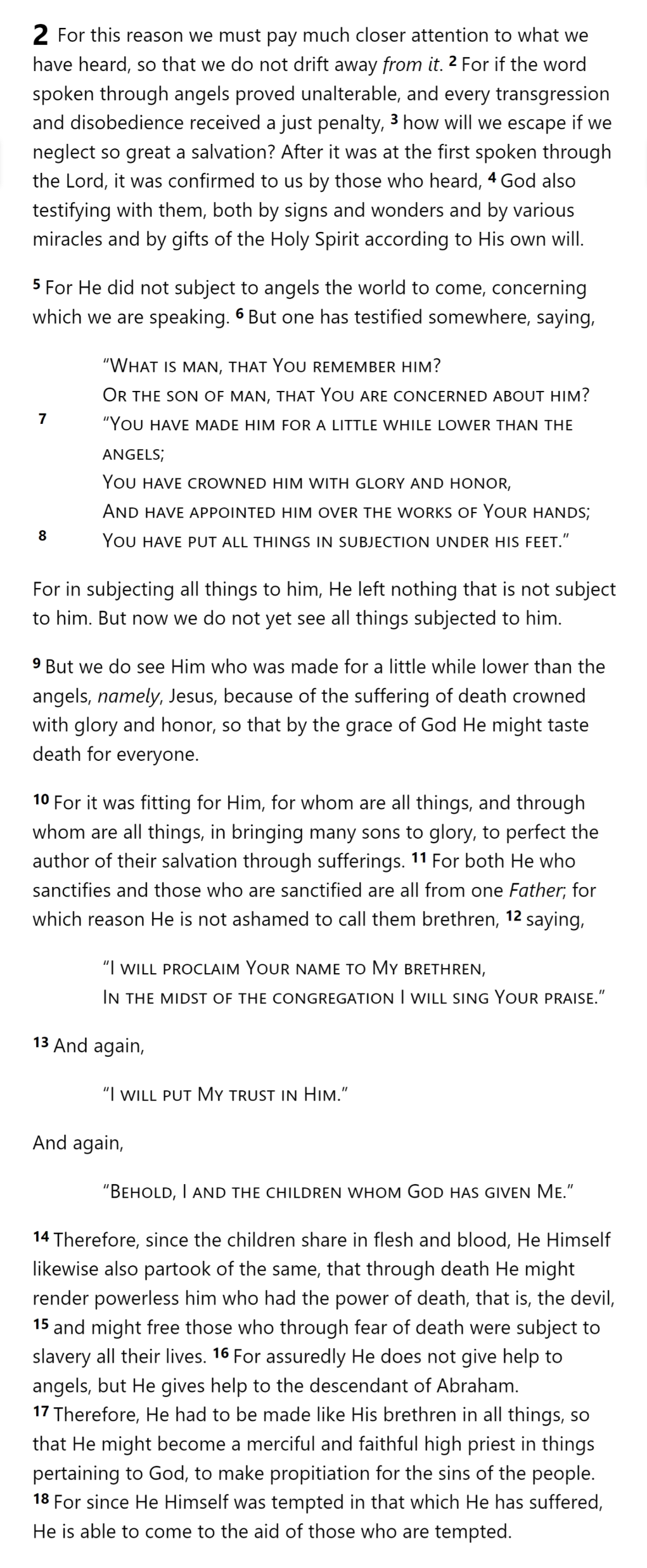 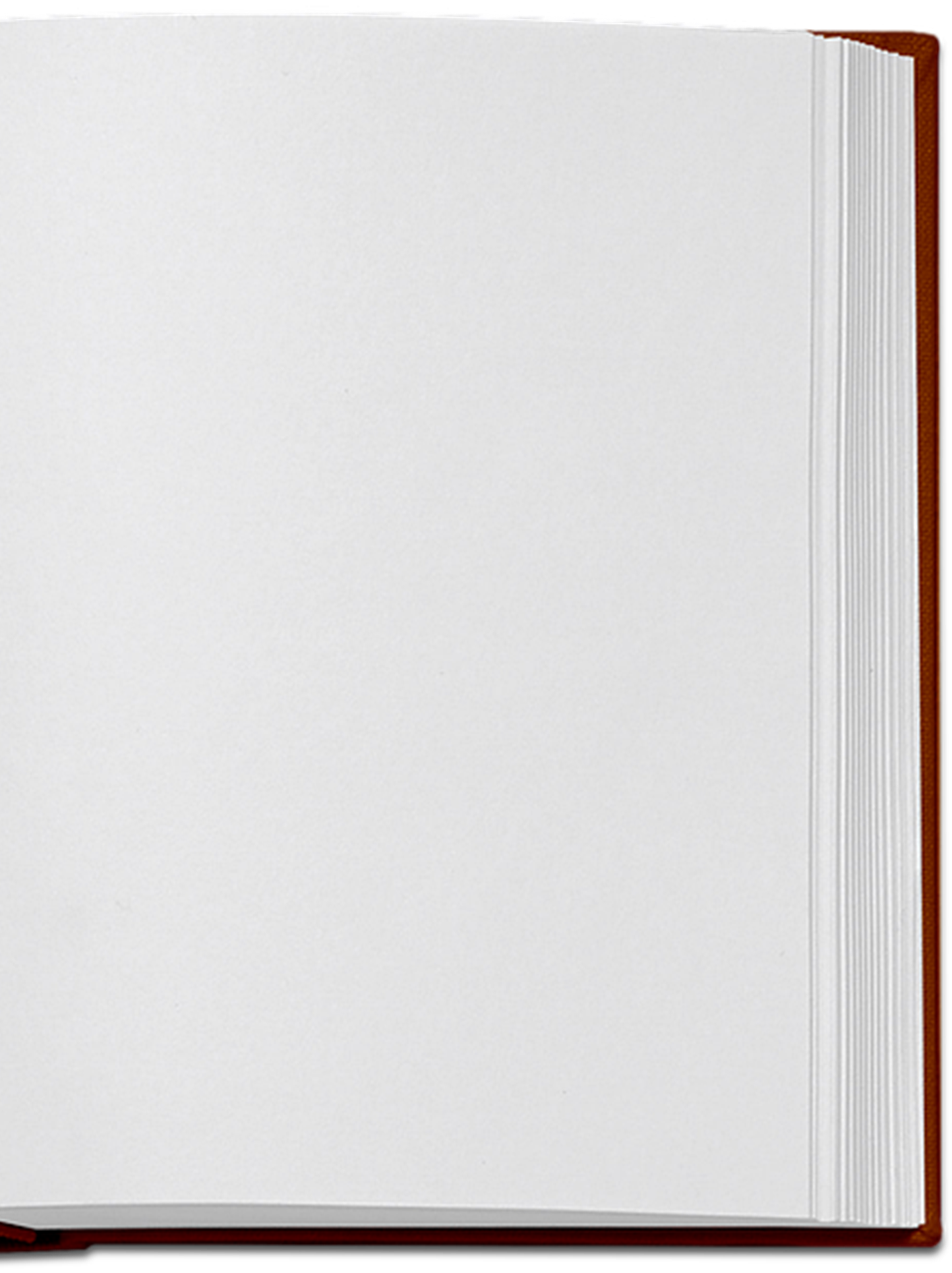 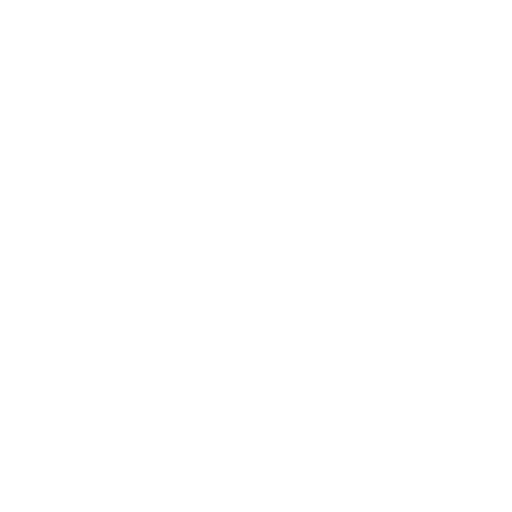 THE OATH
Lest we drift
Pay Attention
Angels
1:4-2:16
HOLY
SPIRIT
GOD
God has spoken
1:1-3
In his son
Right Hand
Why Lower?
SON
Purification
SON
SON
SON
SON
Suffering
Encourage
ANGELS
Faithful
2:17-18
Merciful
Hold Firm
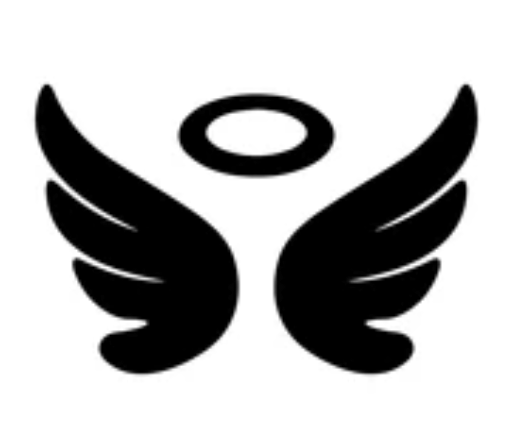 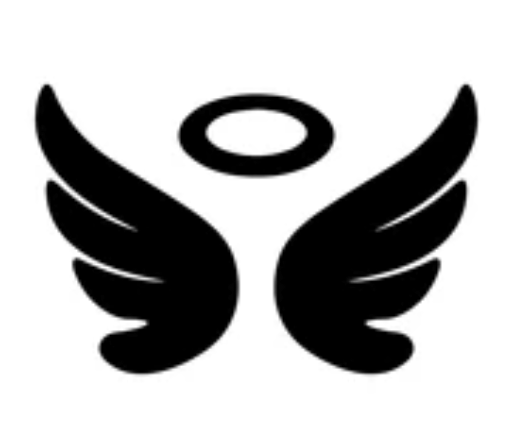 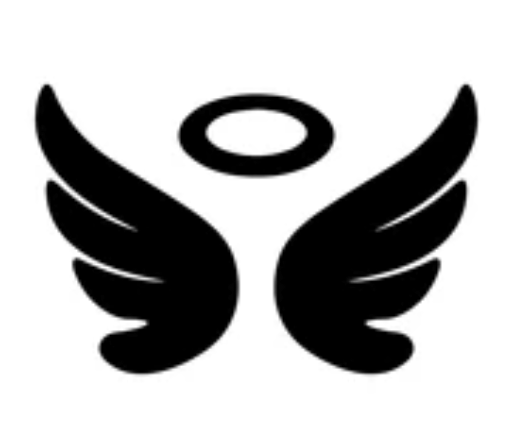 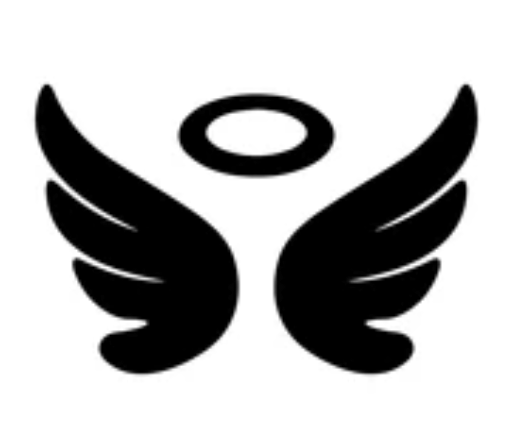 Able to Help
No Evil Hearts
Moses
Joshua
3-4
Be Diligent
JESUS IS OUR
7-10:18
GREAT HIGH PRIEST
MAN
MAN
MAN
MAN
Miss Rest
God’s Word
SON
SON
MAN
Hebrews 2
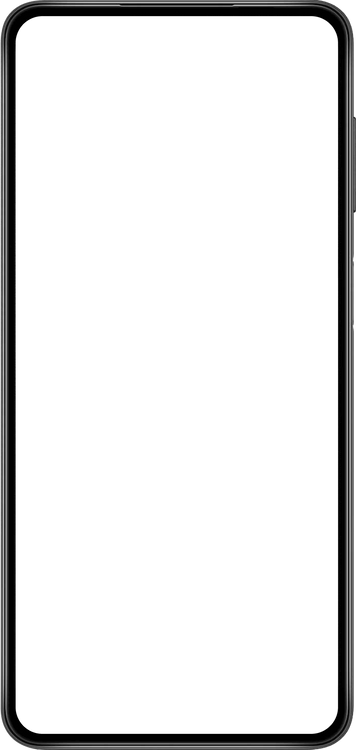 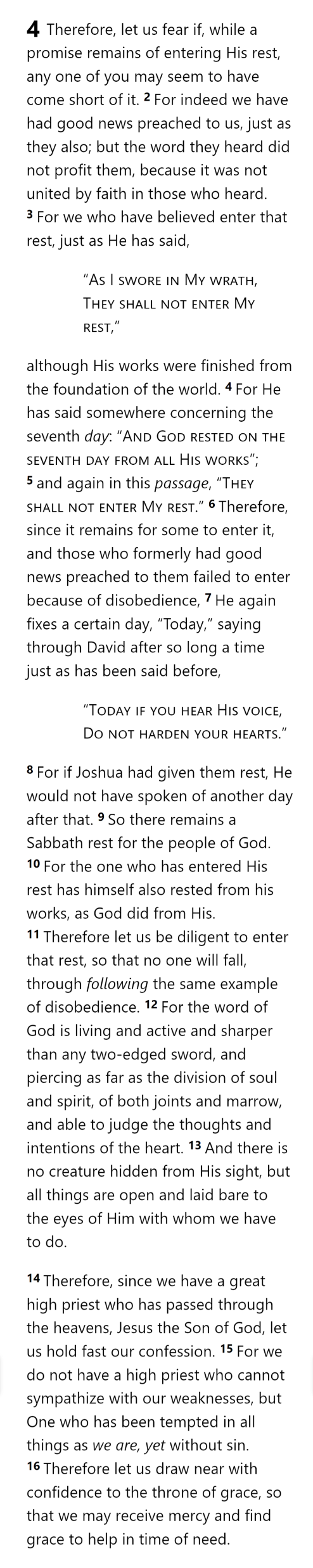 Lest we drift
Pay Attention
Angels
1:4-2:16
God has spoken
1:1-3
In his son
Right Hand
Why Lower?
Purification
Encourage
Suffering
Hold Firm
Faithful
2:17-18
Merciful
No Evil Hearts
Able to Help
Moses
Joshua
3-4
Be Diligent
MINISTRY
promises
SACRIFICE
COVENANT
TABERNACLE
ORDER & OATH
JESUS IS OUR
7-10:18
GREAT HIGH PRIEST
Miss Rest
God’s Word
Hold Fast
Time of Need
4:14-16
Grace to Help
Draw Near
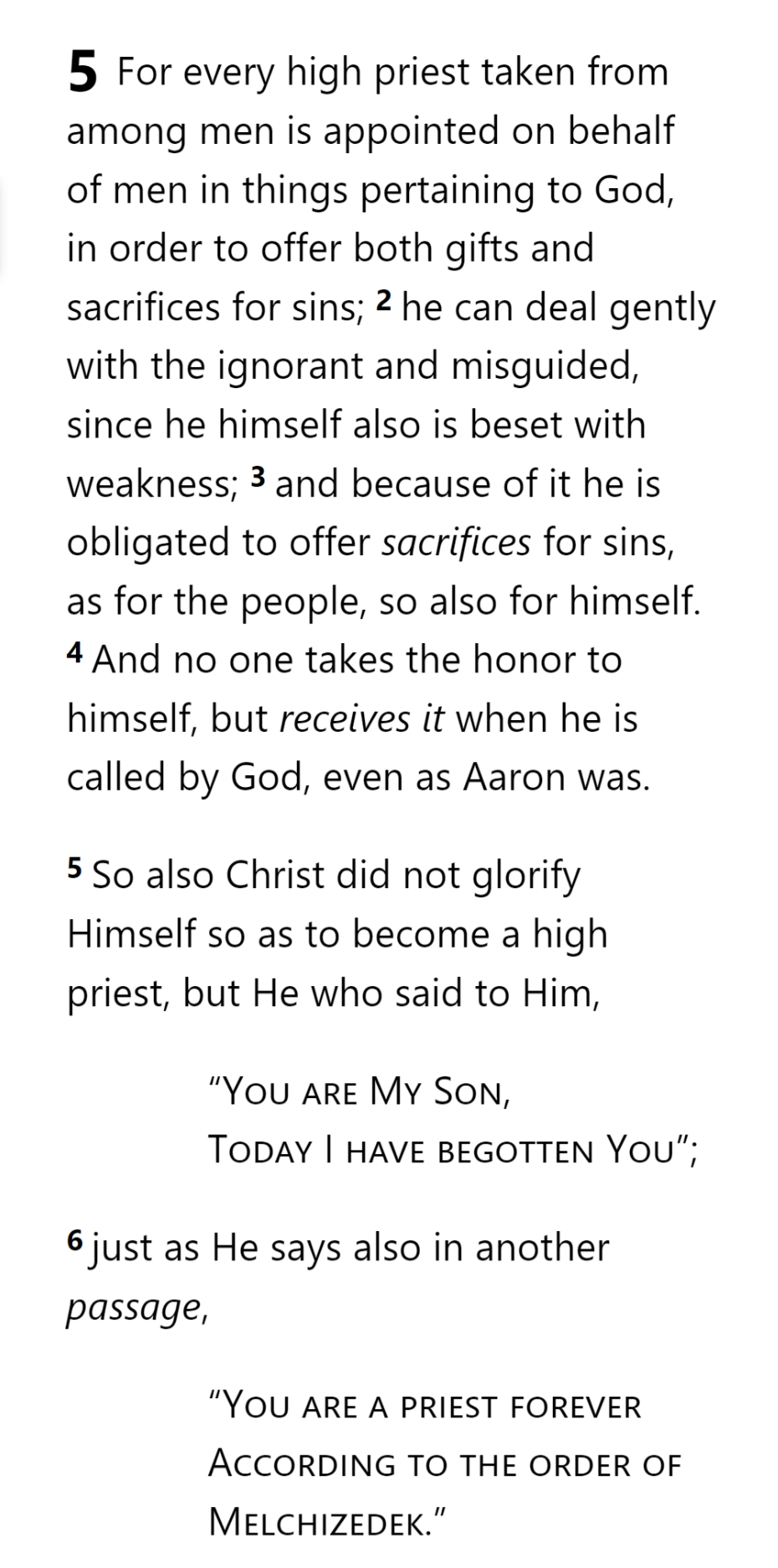 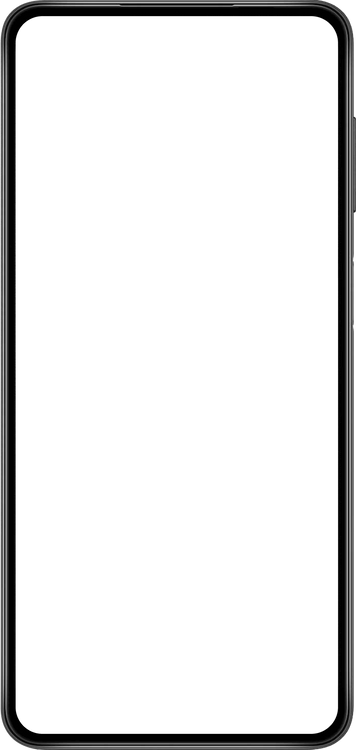 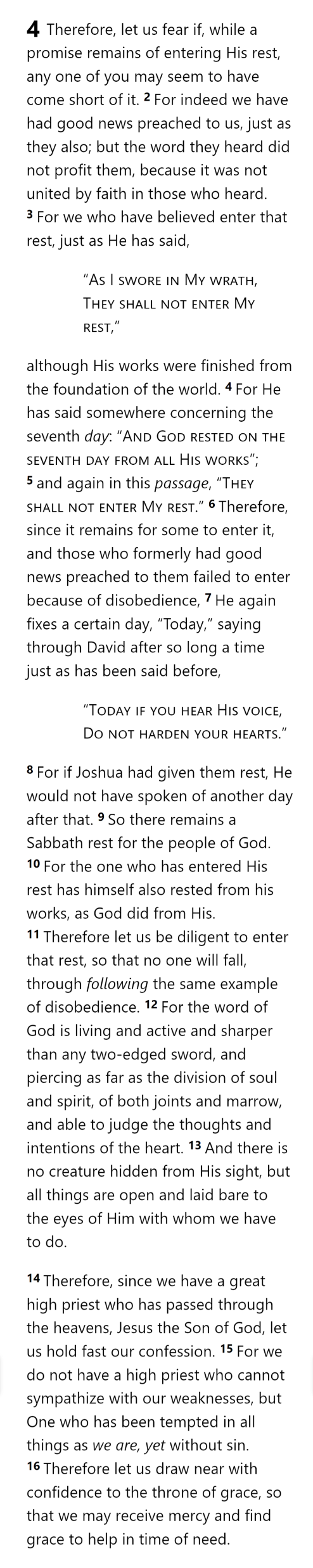 Lest we drift
Pay Attention
Angels
1:4-2:16
God has spoken
1:1-3
In his son
Right Hand
Why Lower?
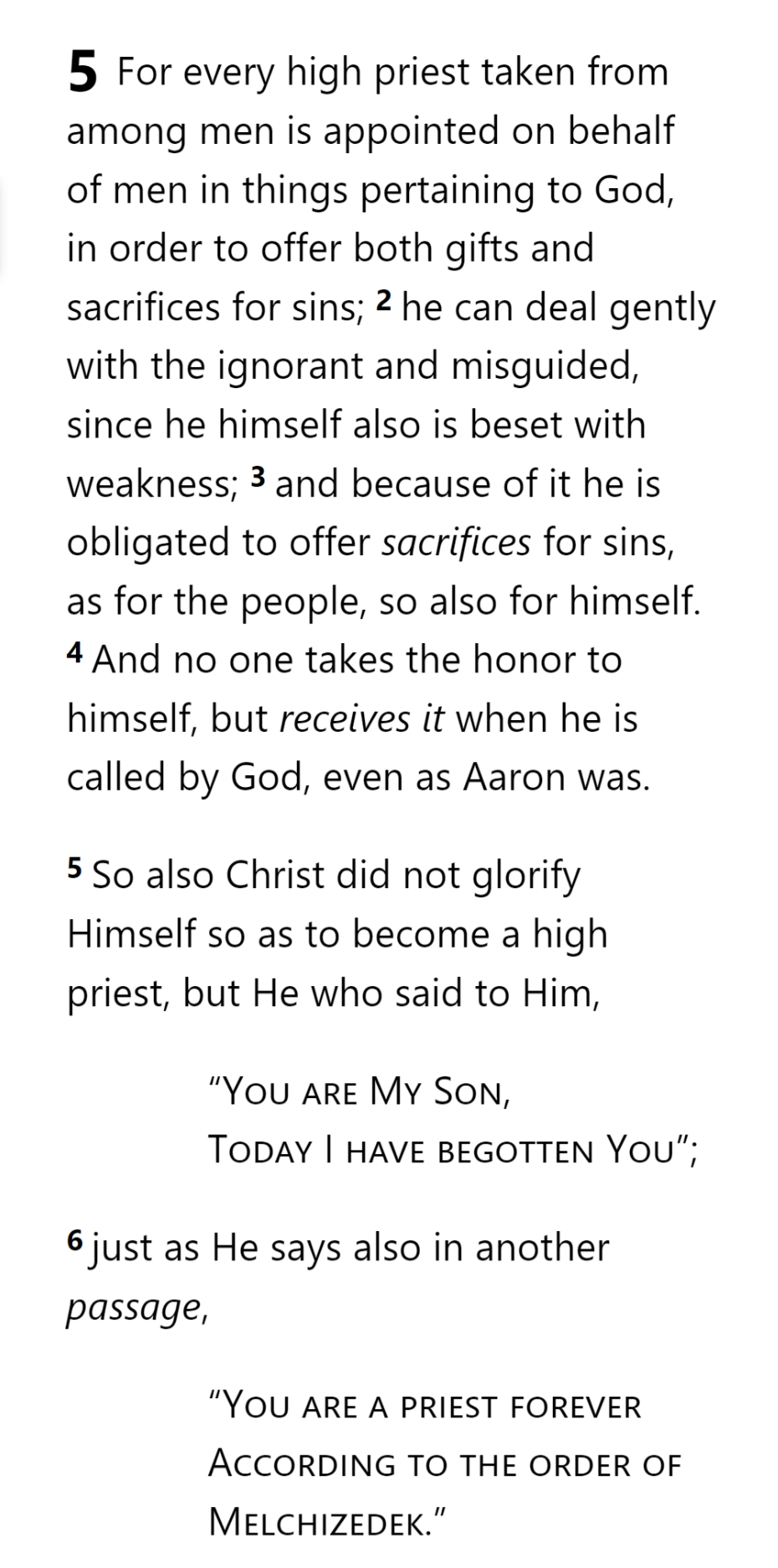 Purification
Encourage
Suffering
Hold Firm
Faithful
2:17-18
Merciful
No Evil Hearts
Able to Help
Moses
Joshua
3-4
Be Diligent
MINISTRY
promises
SACRIFICE
COVENANT
TABERNACLE
ORDER & OATH
JESUS IS OUR
7-10:18
GREAT HIGH PRIEST
Miss Rest
God’s Word
Hold Fast
Time of Need
4:14-16
Grace to Help
Draw Near
Aaron
5:1-10
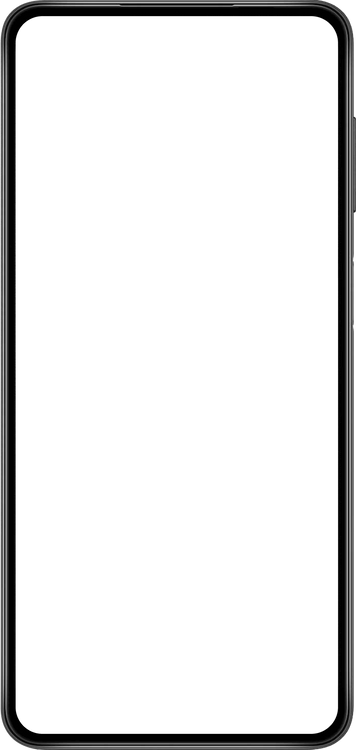 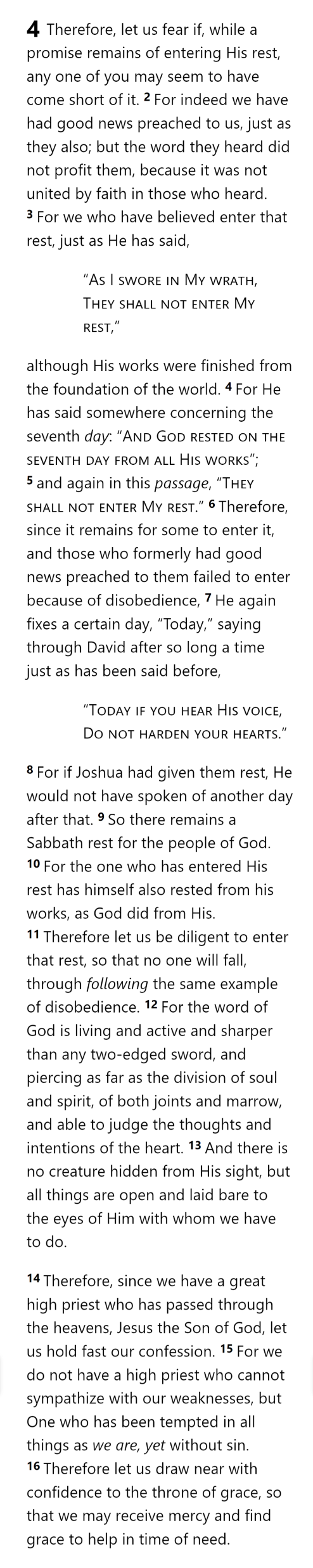 From Among Men
Lest we drift
Pay Attention
Angels
1:4-2:16
God has spoken
1:1-3
In his son
Right Hand
Why Lower?
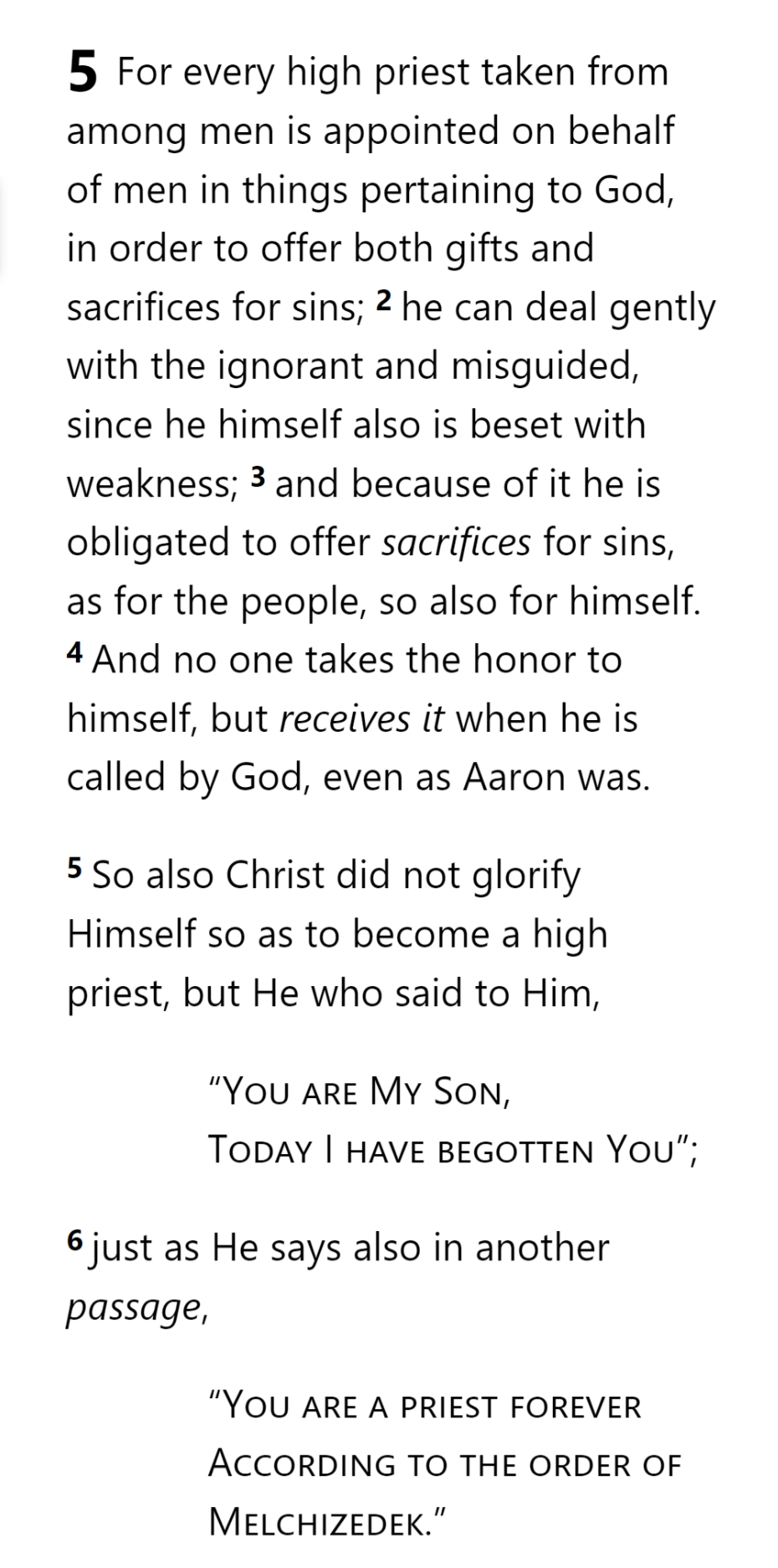 Purification
Encourage
Suffering
Hold Firm
Faithful
2:17-18
Merciful
No Evil Hearts
Able to Help
Moses
Joshua
3-4
Be Diligent
MINISTRY
promises
SACRIFICE
COVENANT
TABERNACLE
ORDER & OATH
JESUS IS OUR
7-10:18
GREAT HIGH PRIEST
Miss Rest
God’s Word
Hold Fast
Time of Need
4:14-16
Grace to Help
Draw Near
Aaron
5:1-10
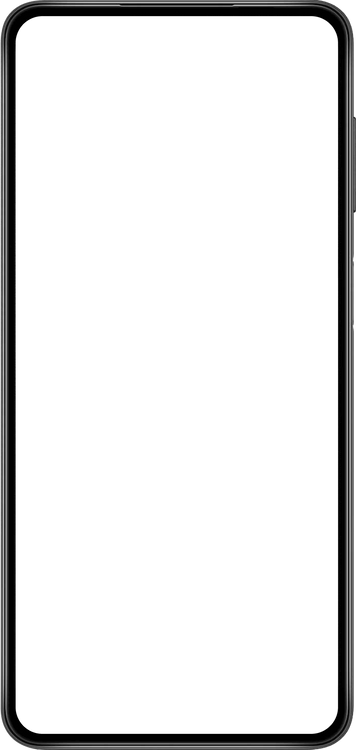 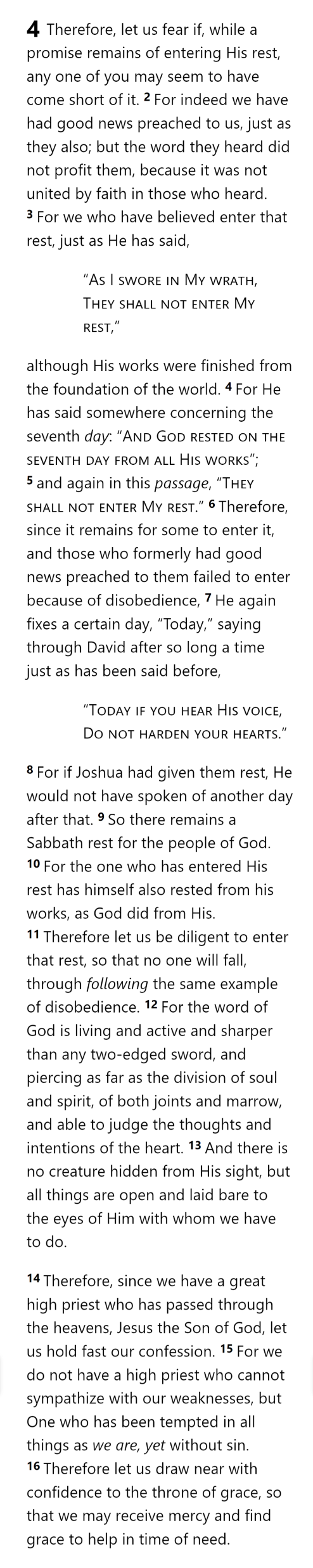 From Among Men
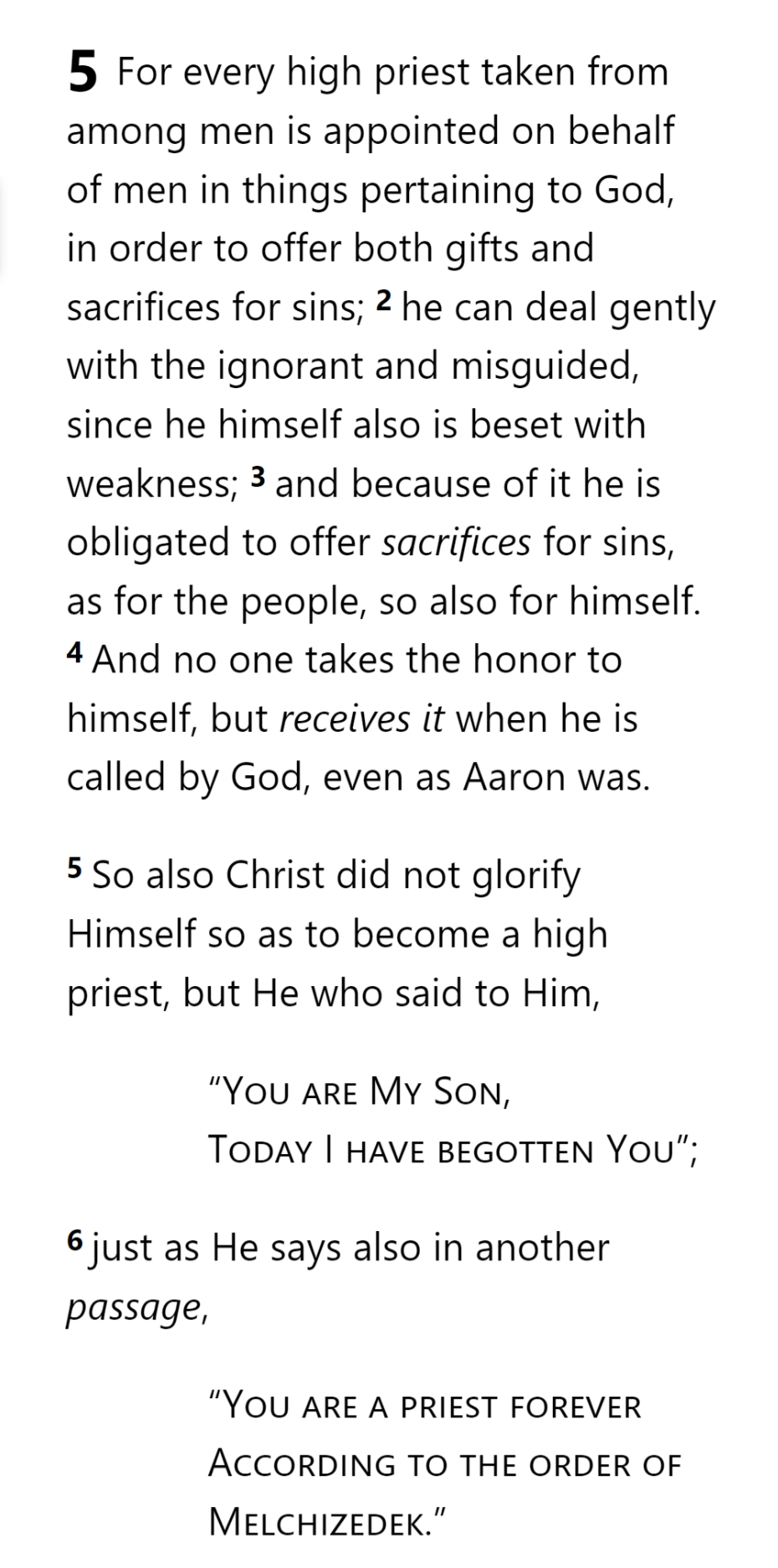 Representative
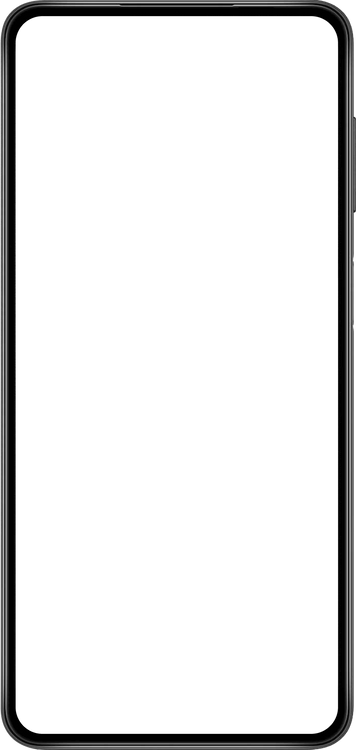 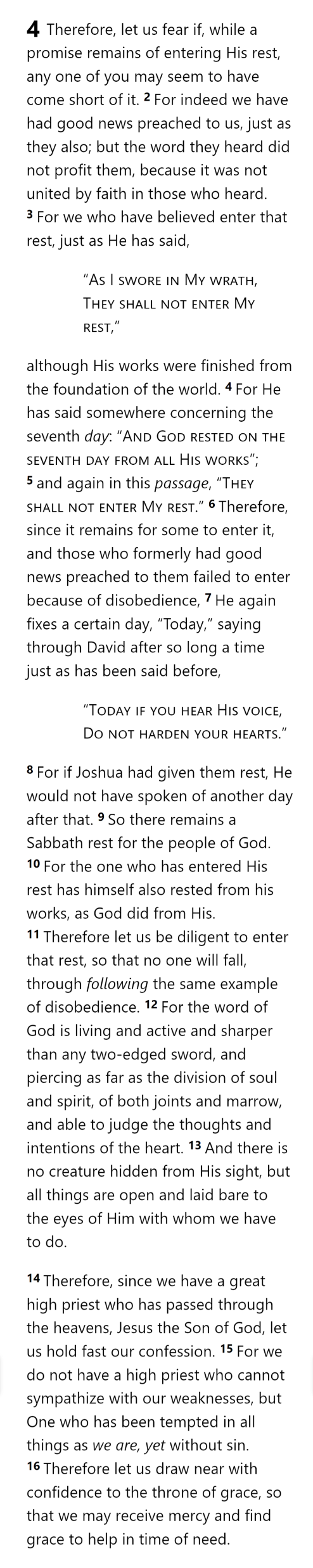 From Among Men
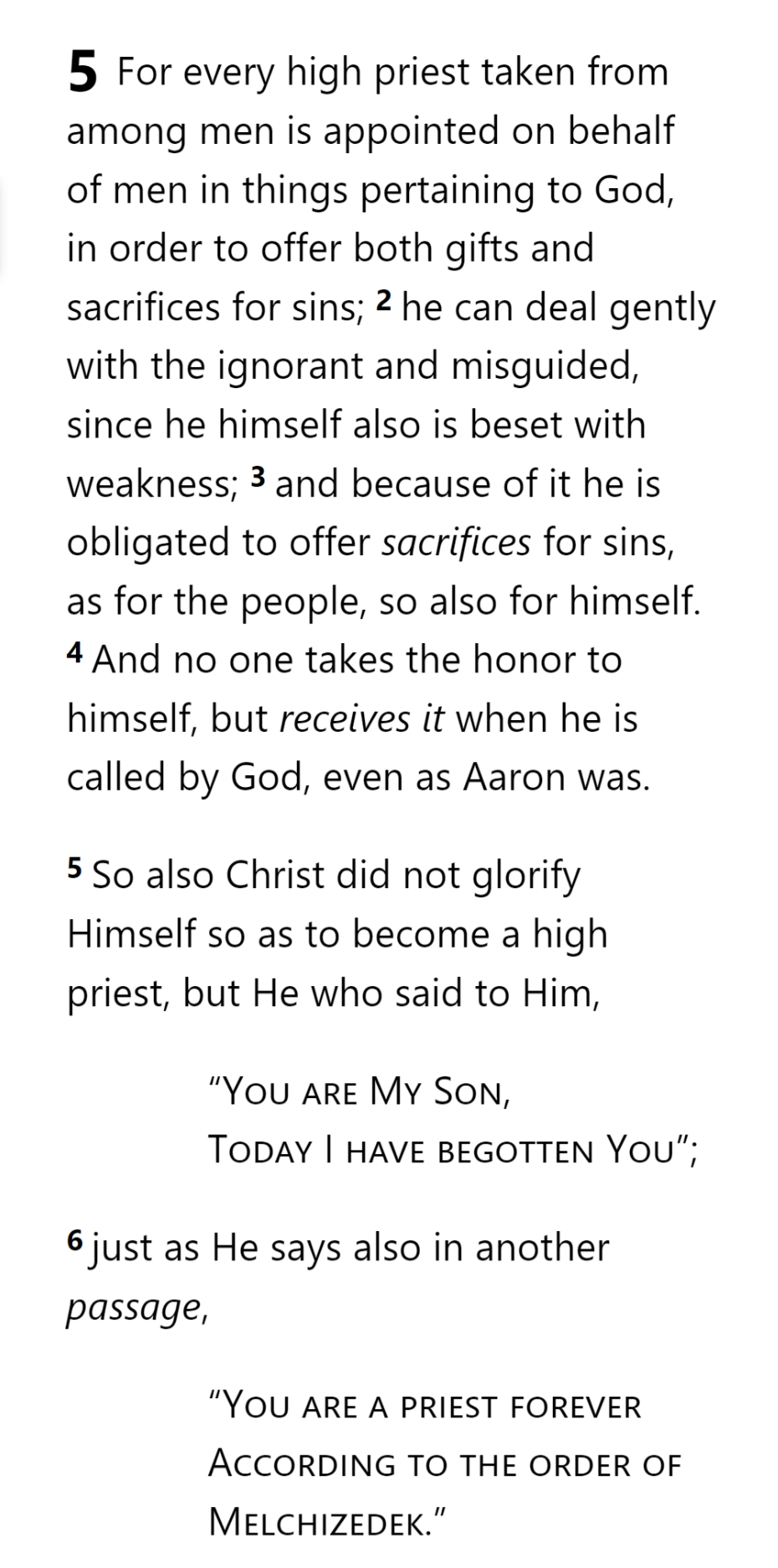 Representative
Offer Sacrifices
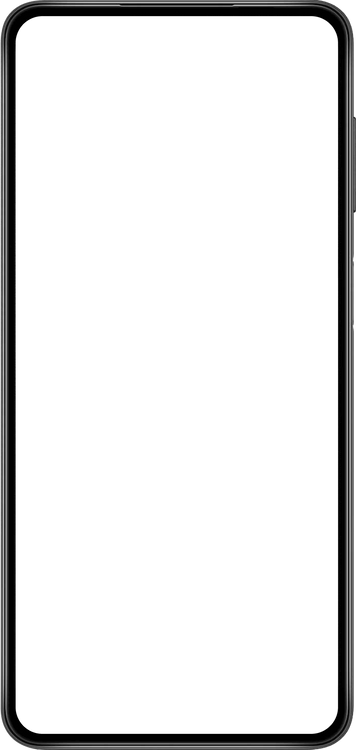 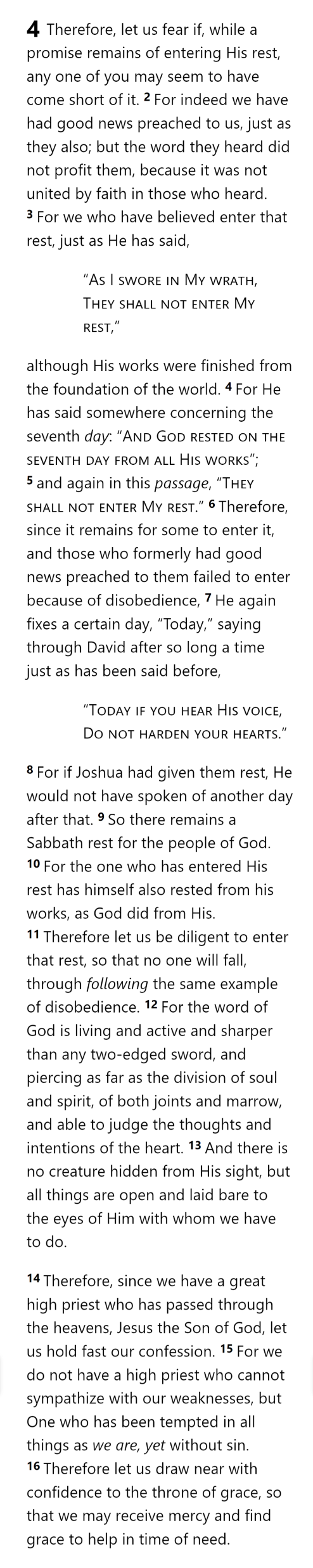 From Among Men
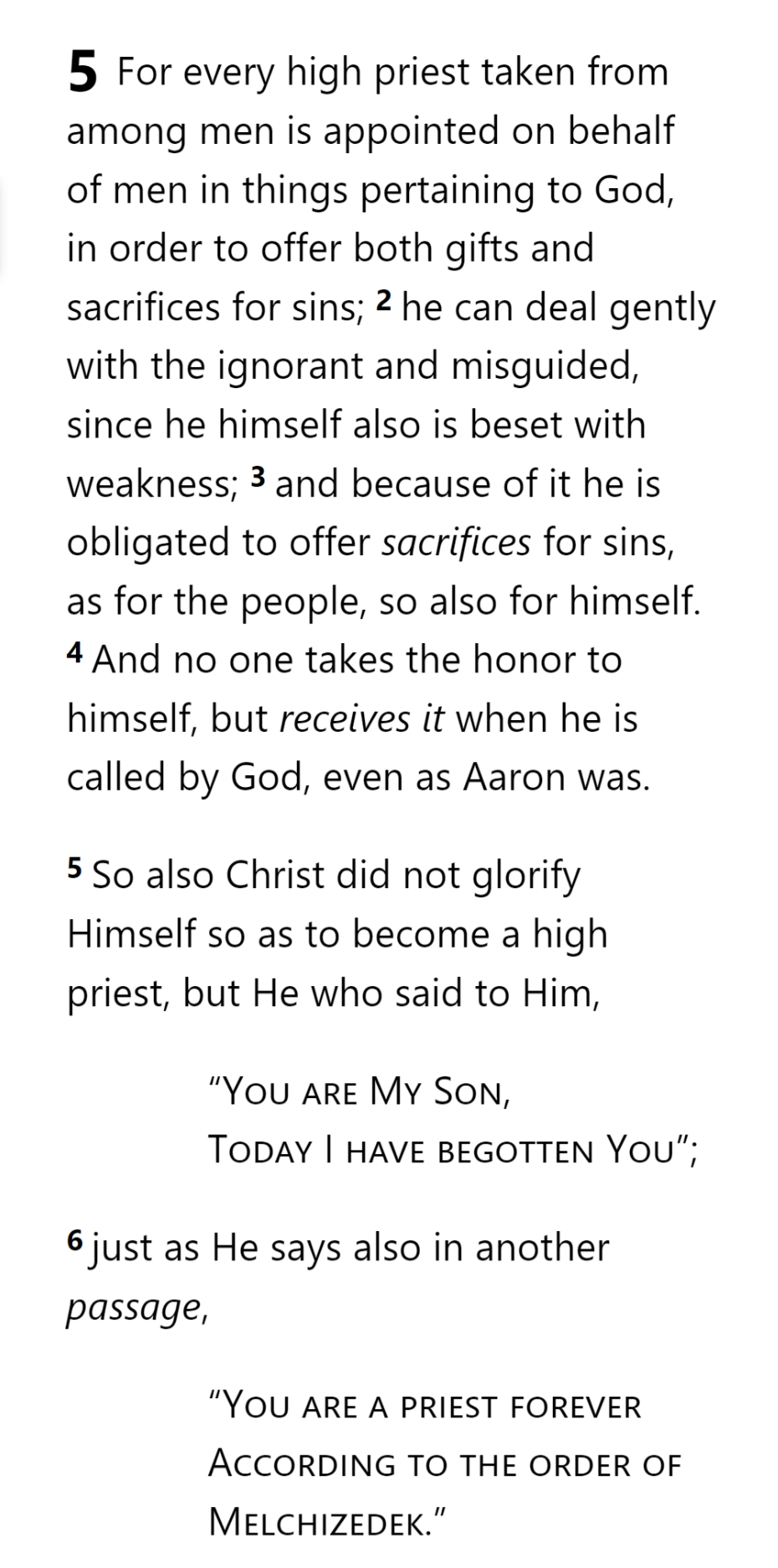 Representative
Offer Sacrifices
Compassionate
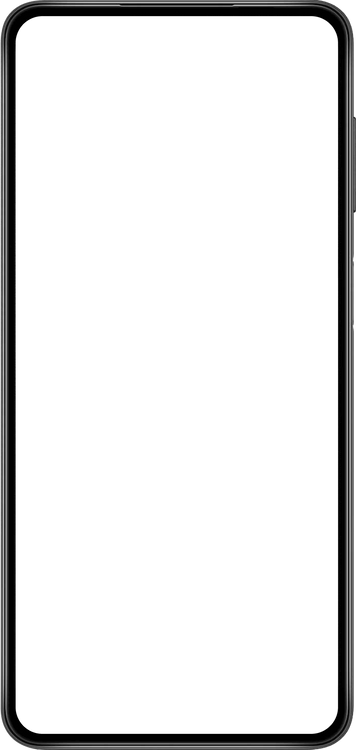 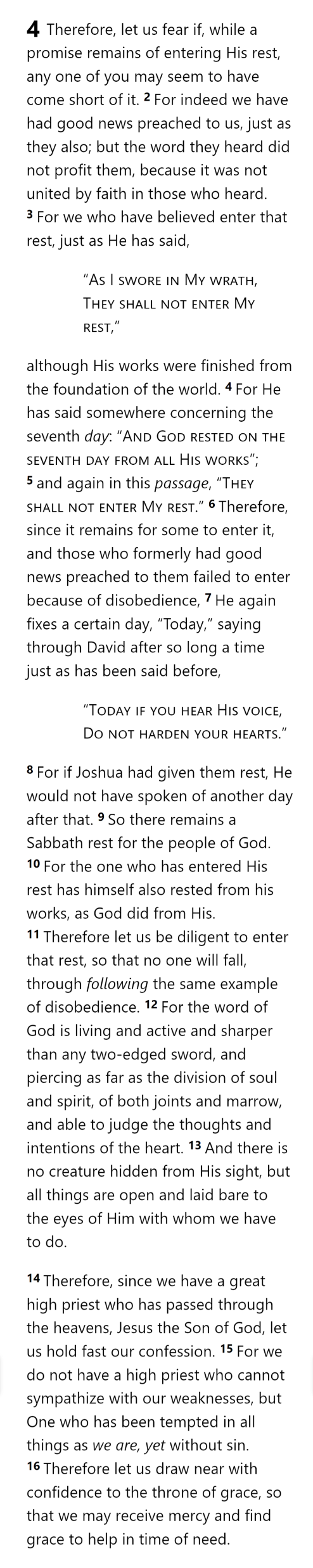 From Among Men
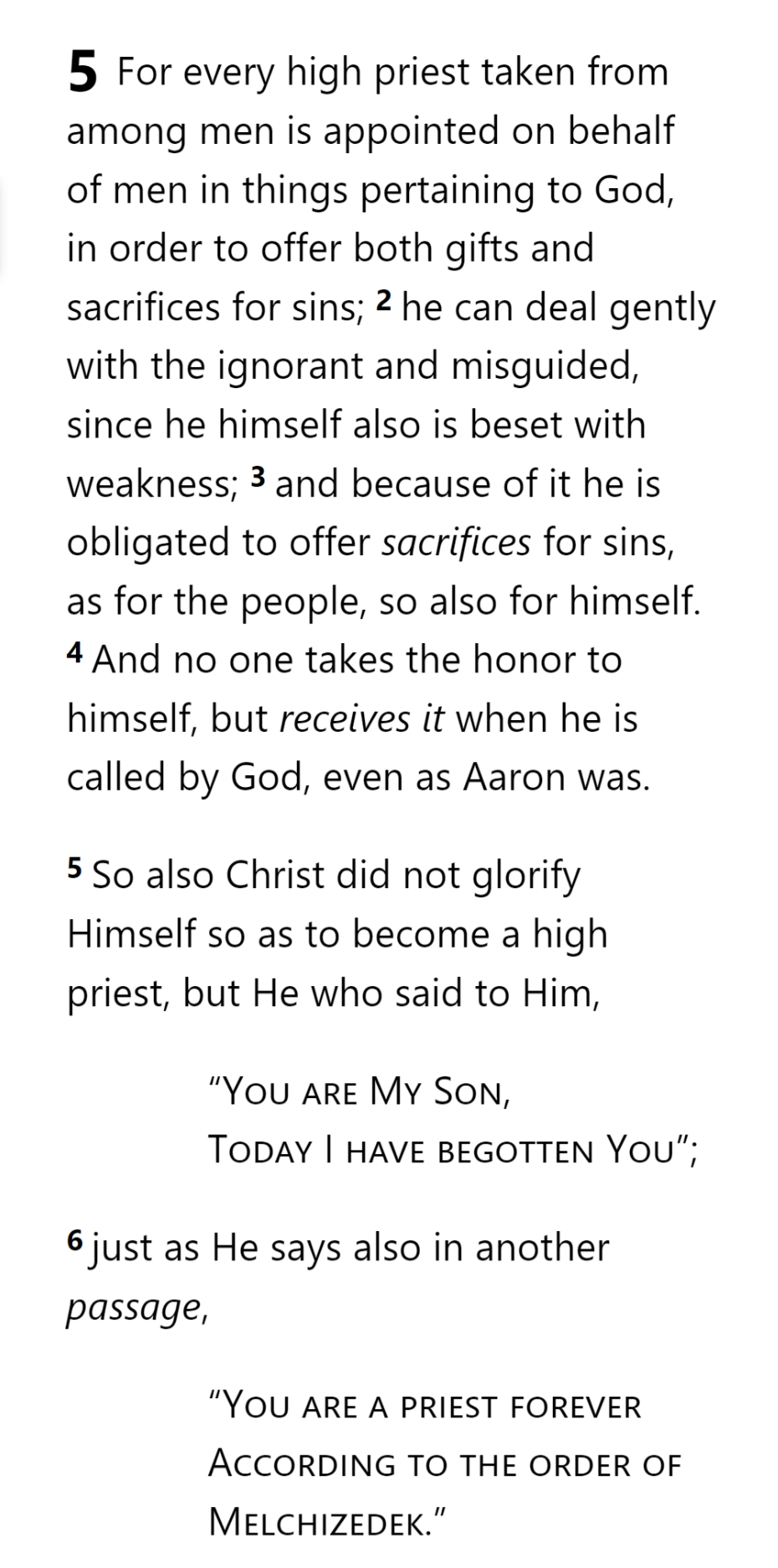 Representative
Offer Sacrifices
Compassionate
Knows Weakness
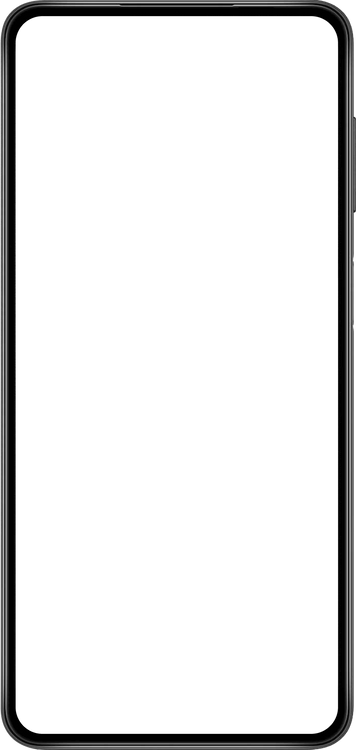 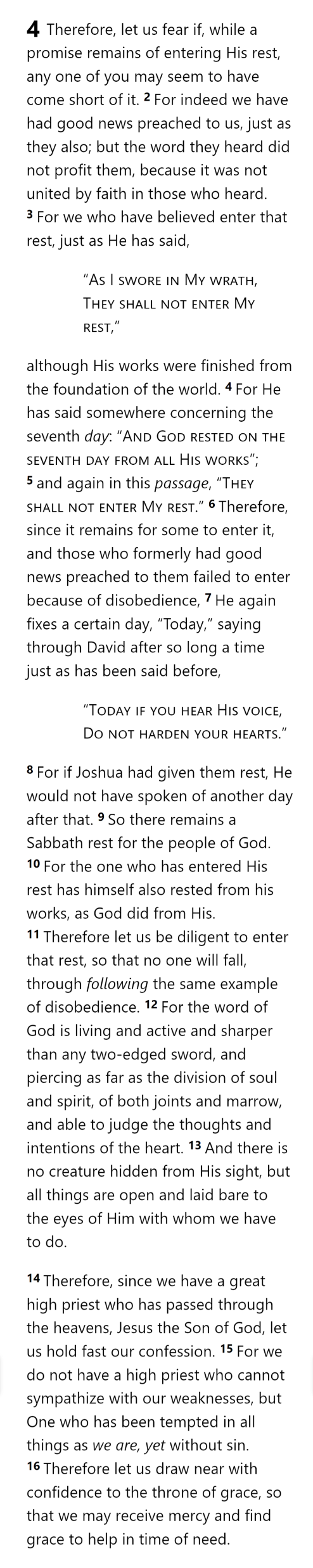 From Among Men
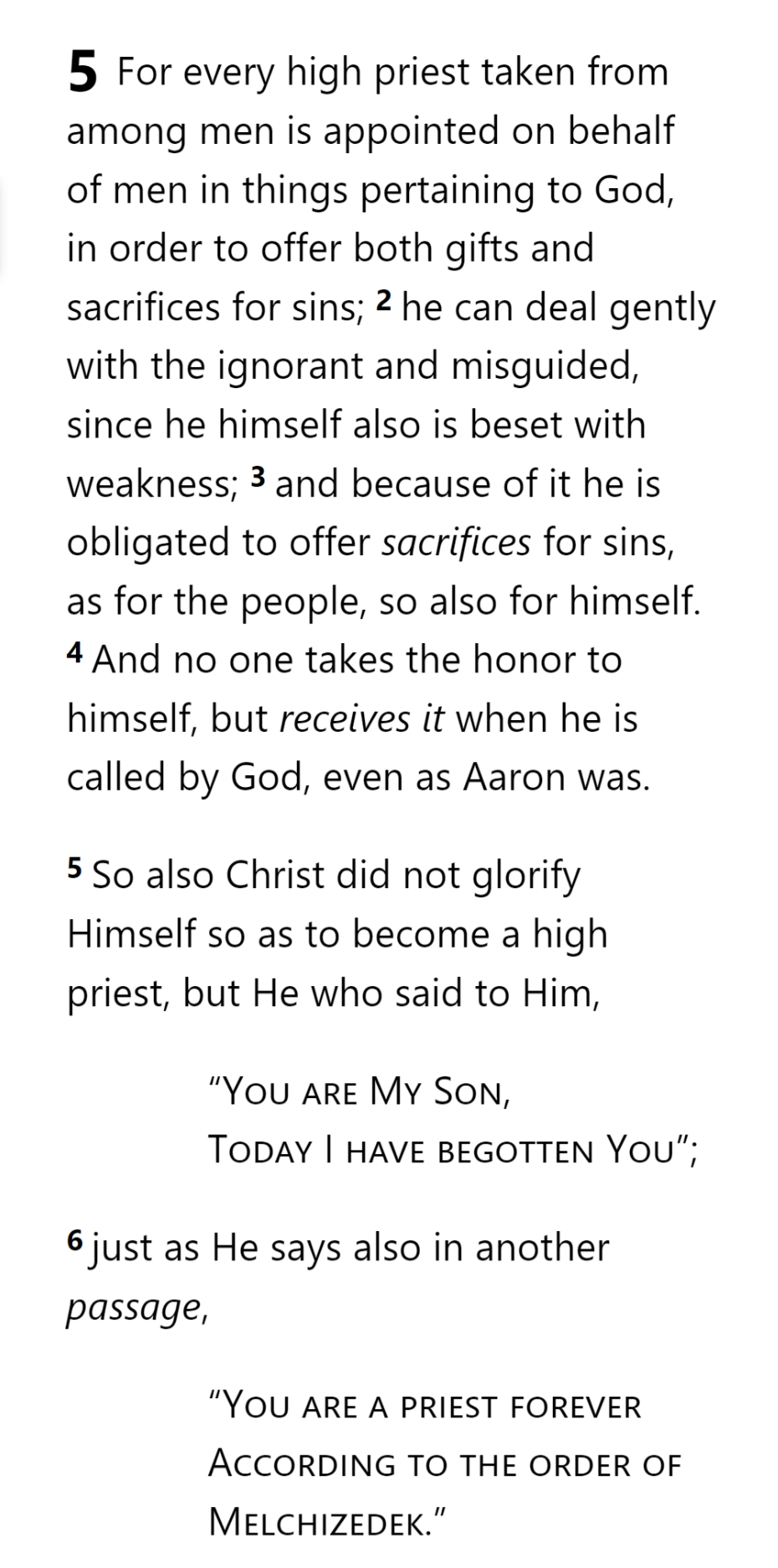 Representative
Offer Sacrifices
Compassionate
Knows Weakness
Atones for Men
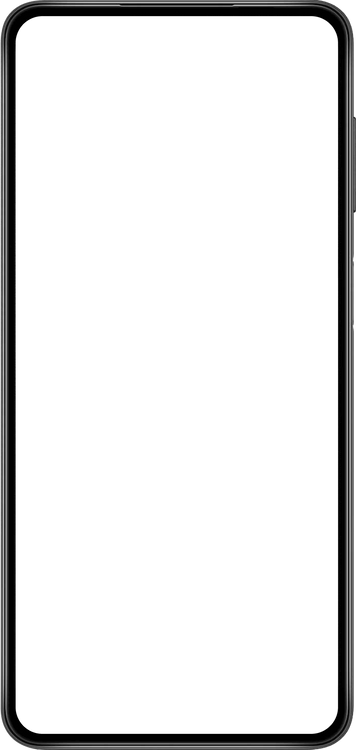 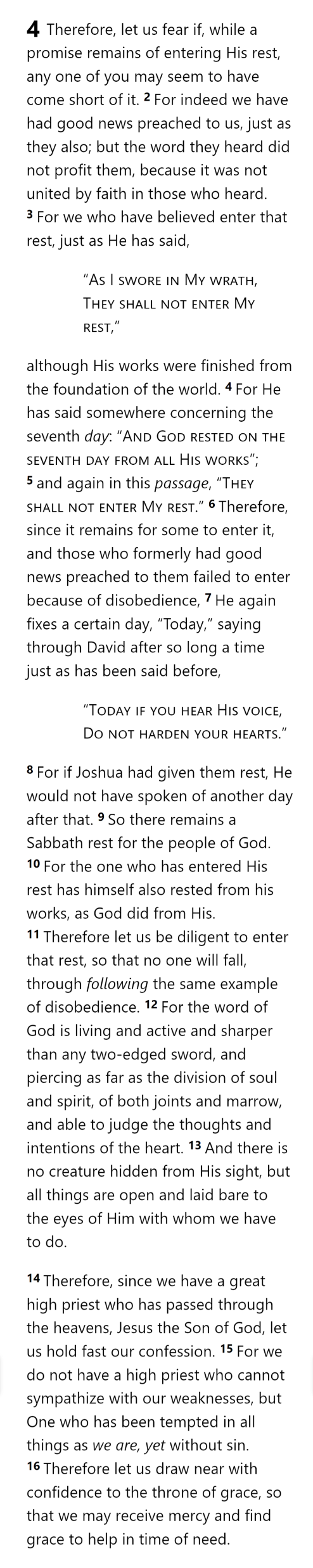 From Among Men
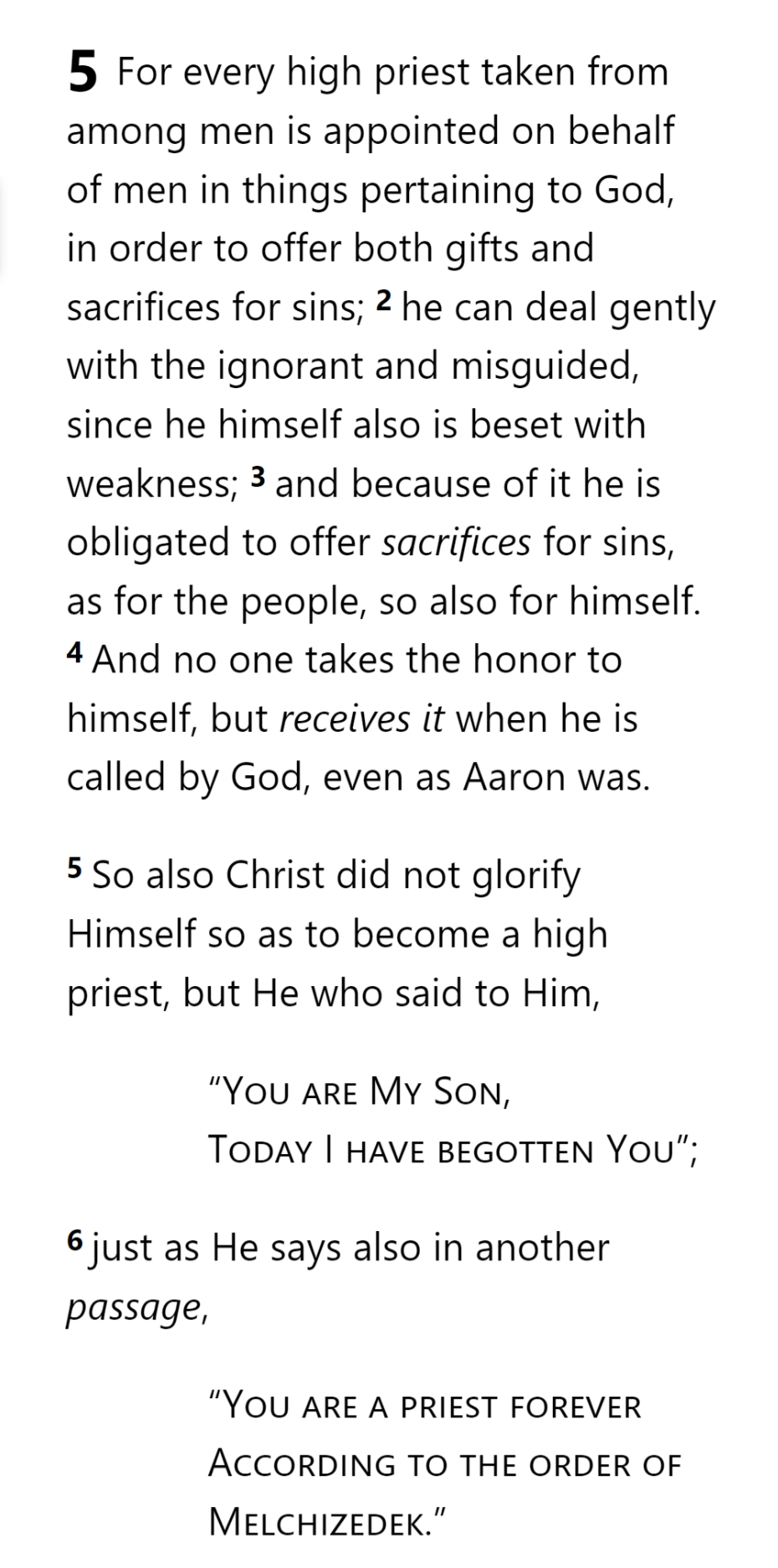 Representative
Offer Sacrifices
Compassionate
Knows Weakness
Atones for Men
Without Sin
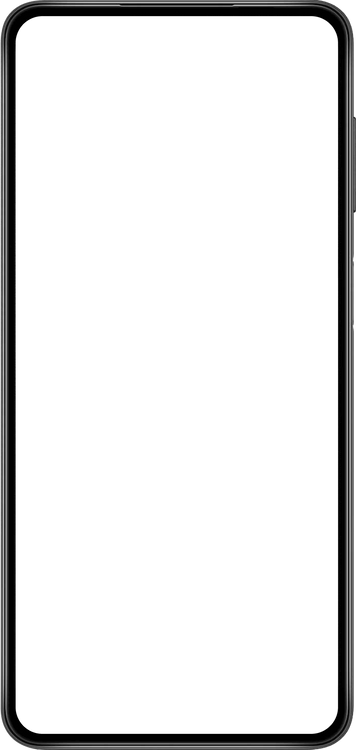 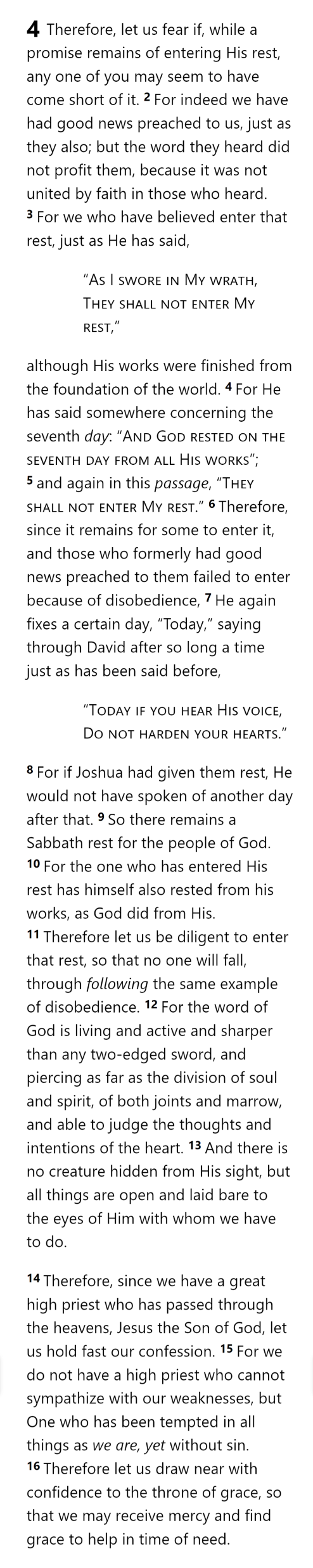 From Among Men
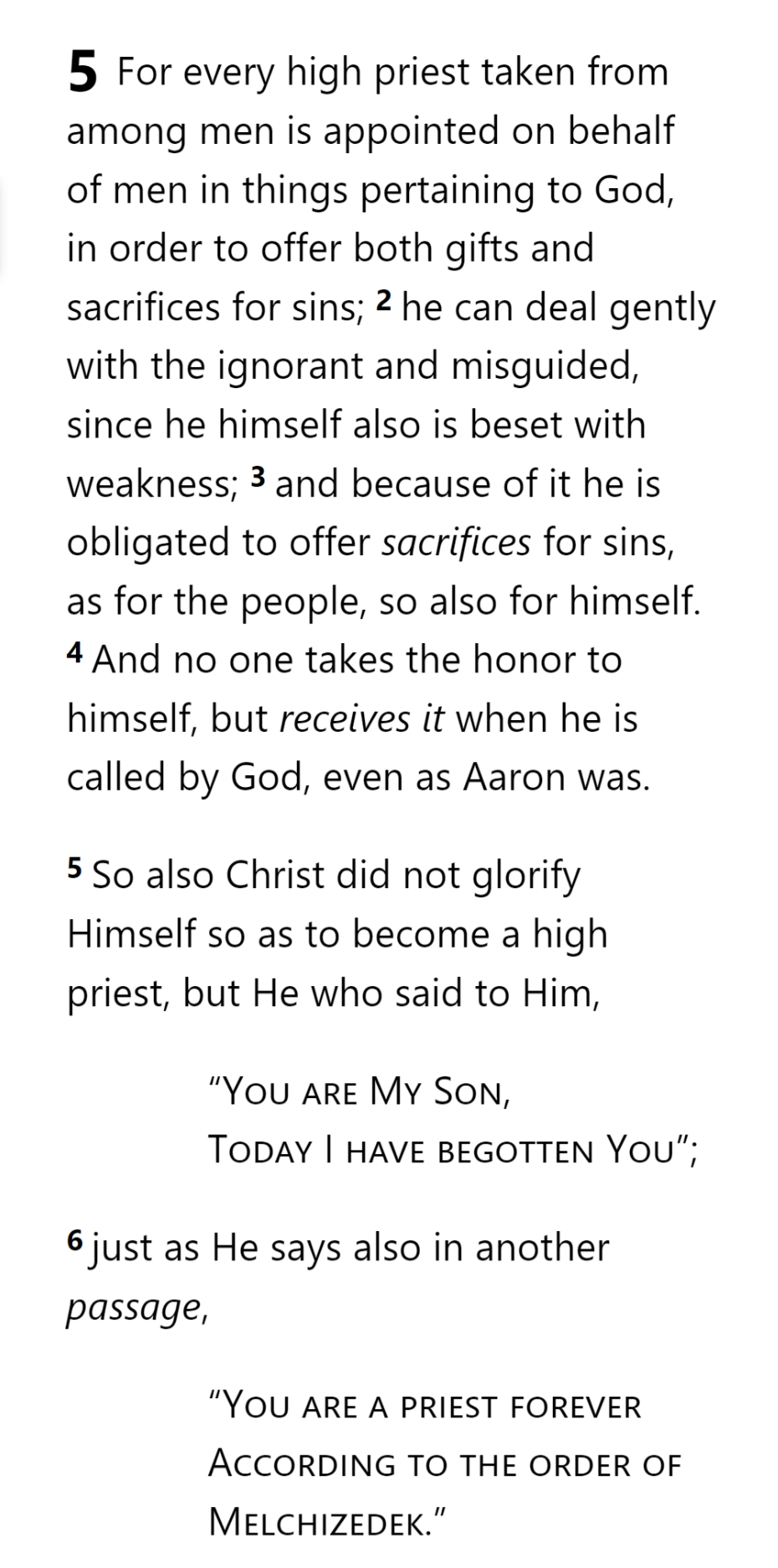 Representative
Offer Sacrifices
Compassionate
Knows Weakness
Atones for Men
Without Sin
Appointed by God
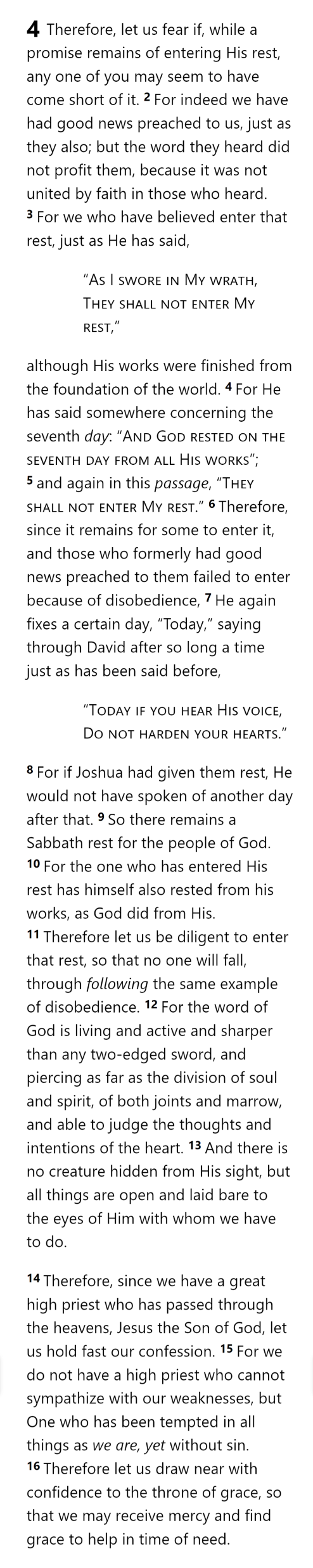 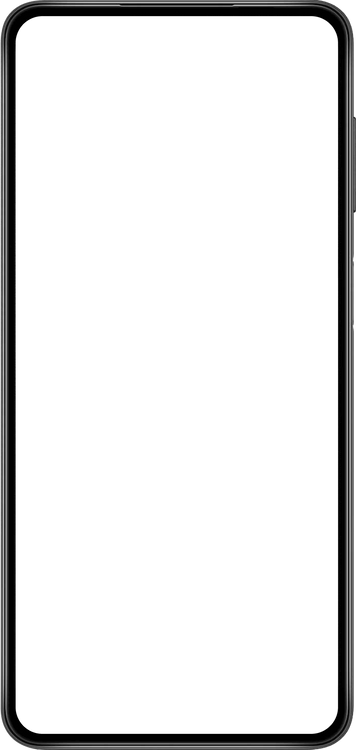 From Among Men
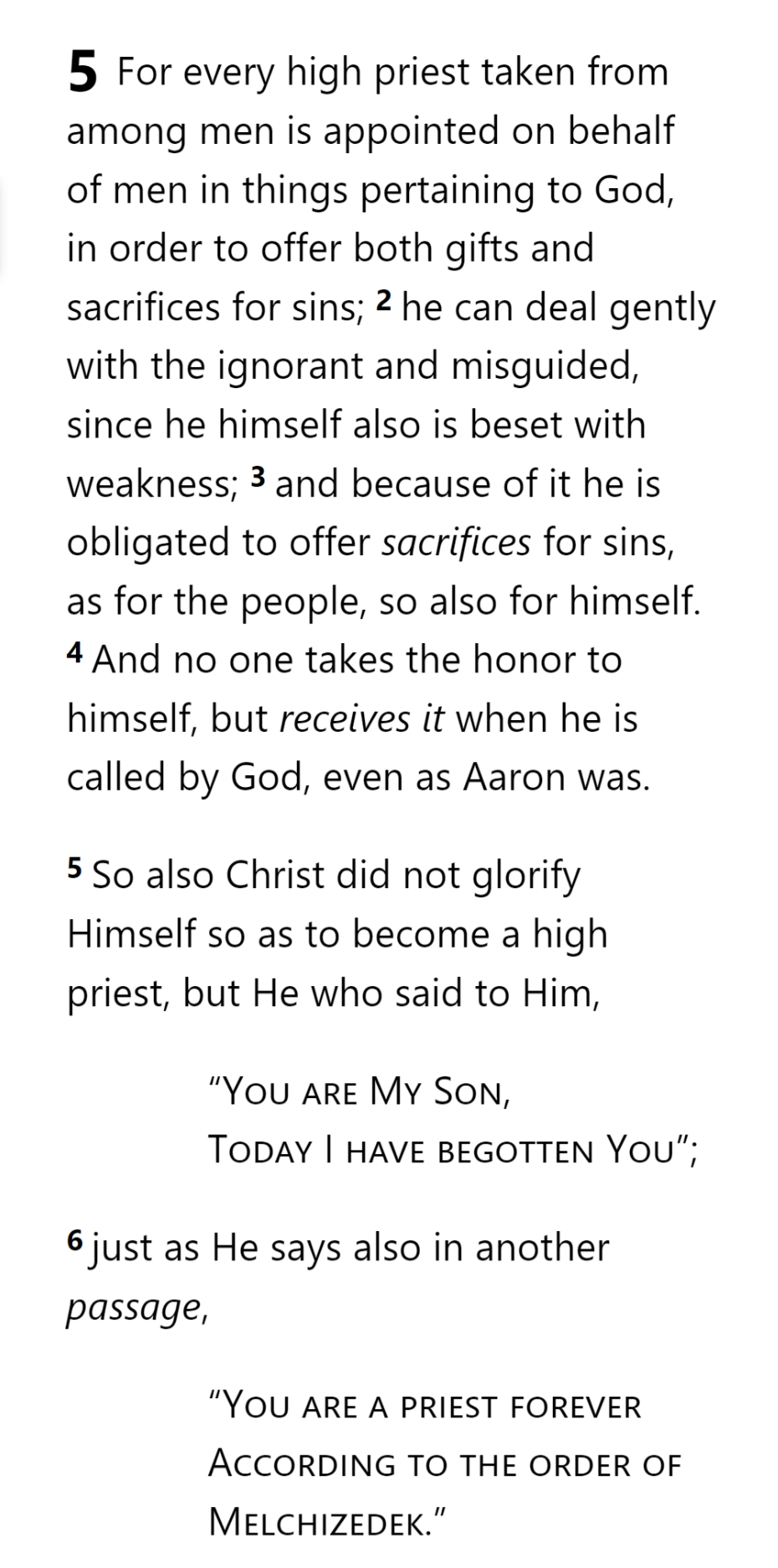 Representative
Offer Sacrifices
Compassionate
Knows Weakness
Atones for Men
Without Sin
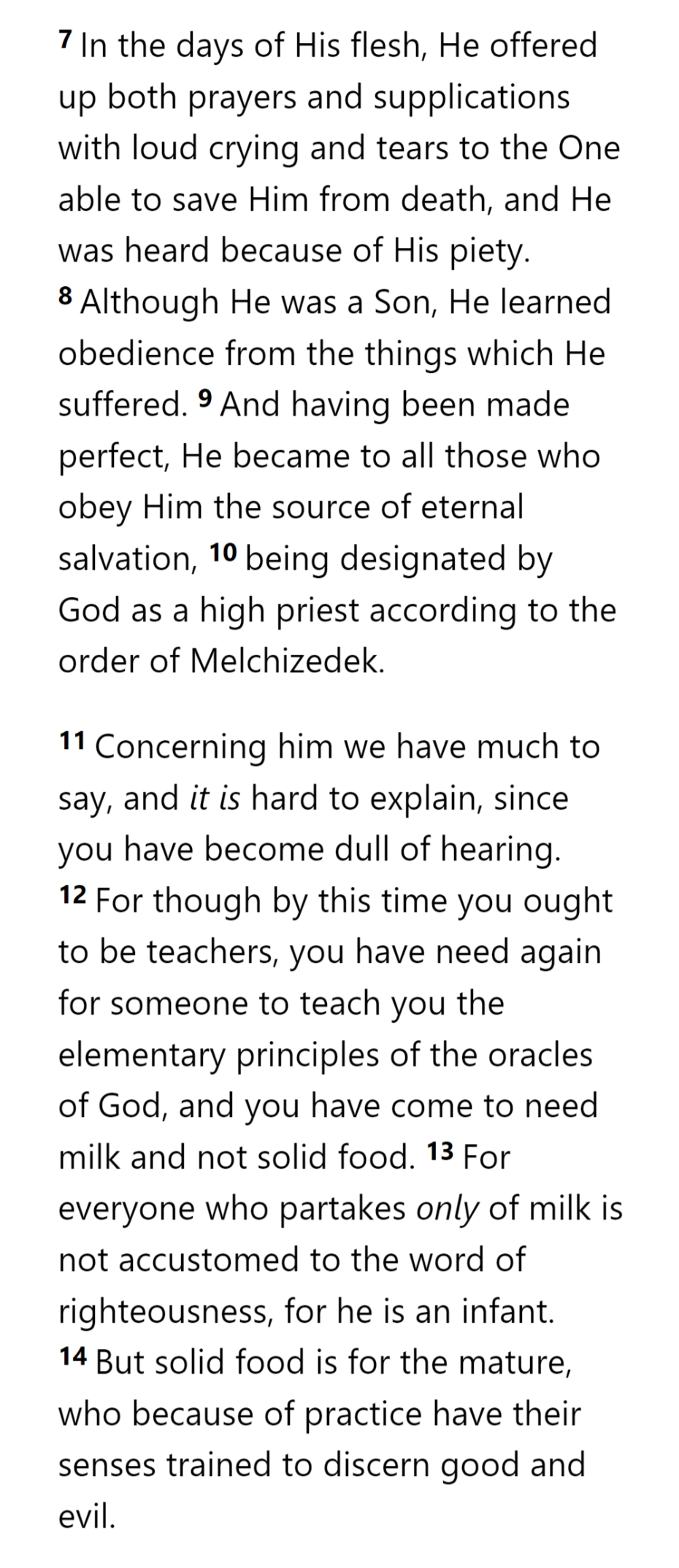 Appointed by God
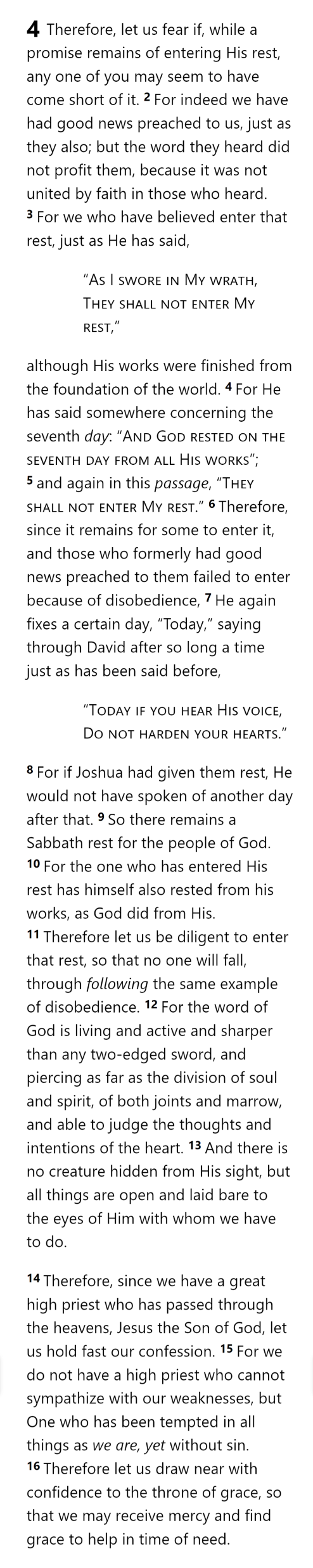 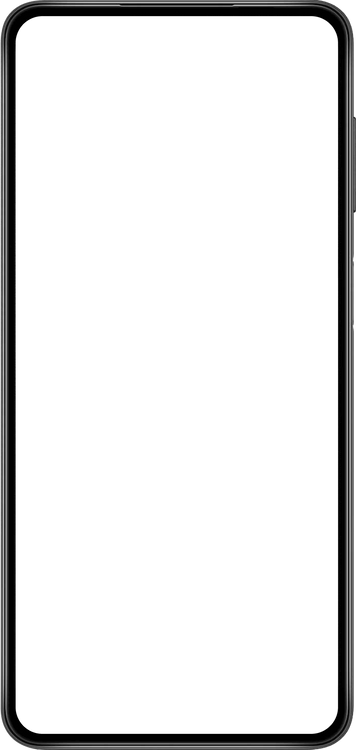 From Among Men
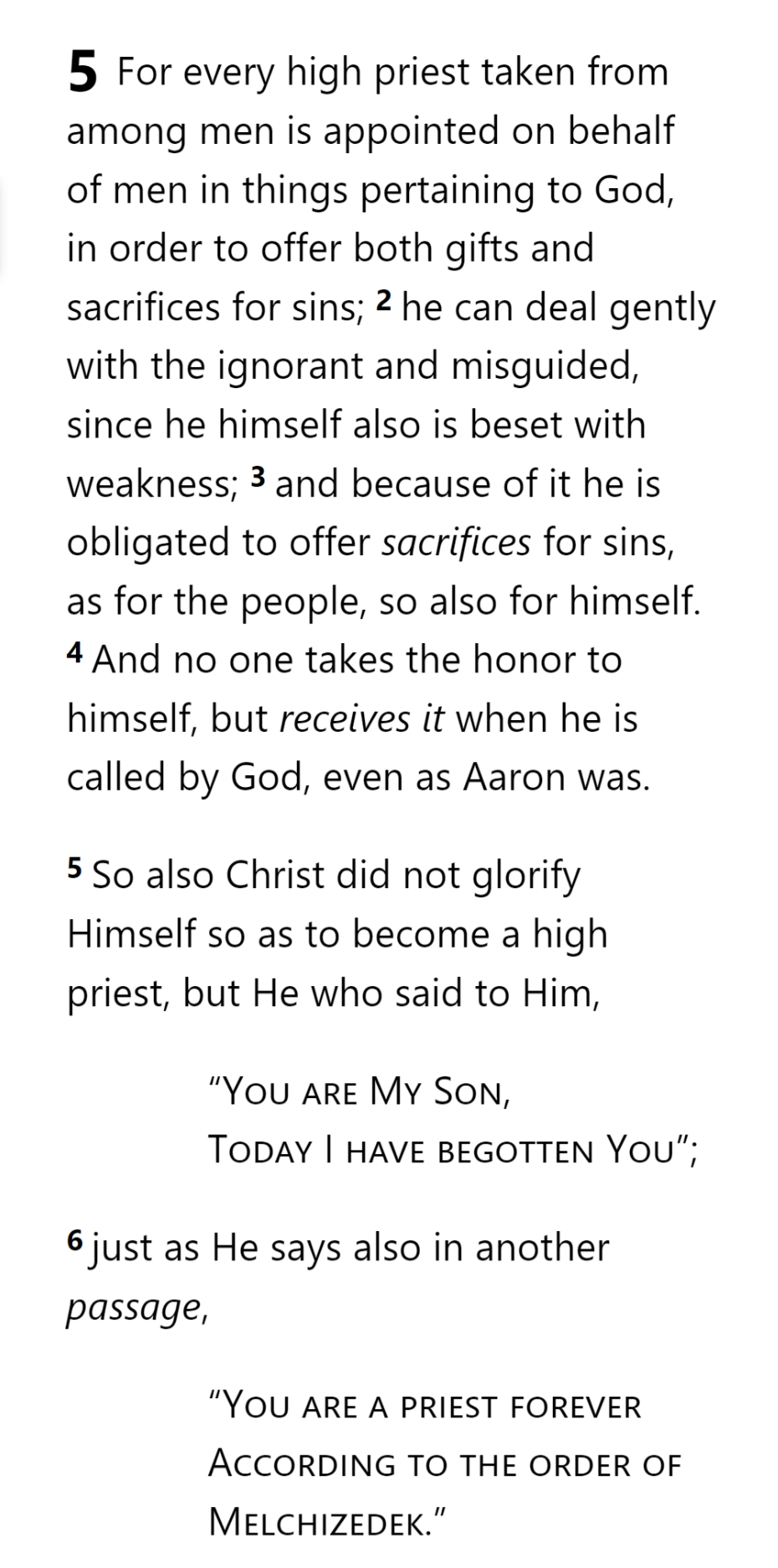 Representative
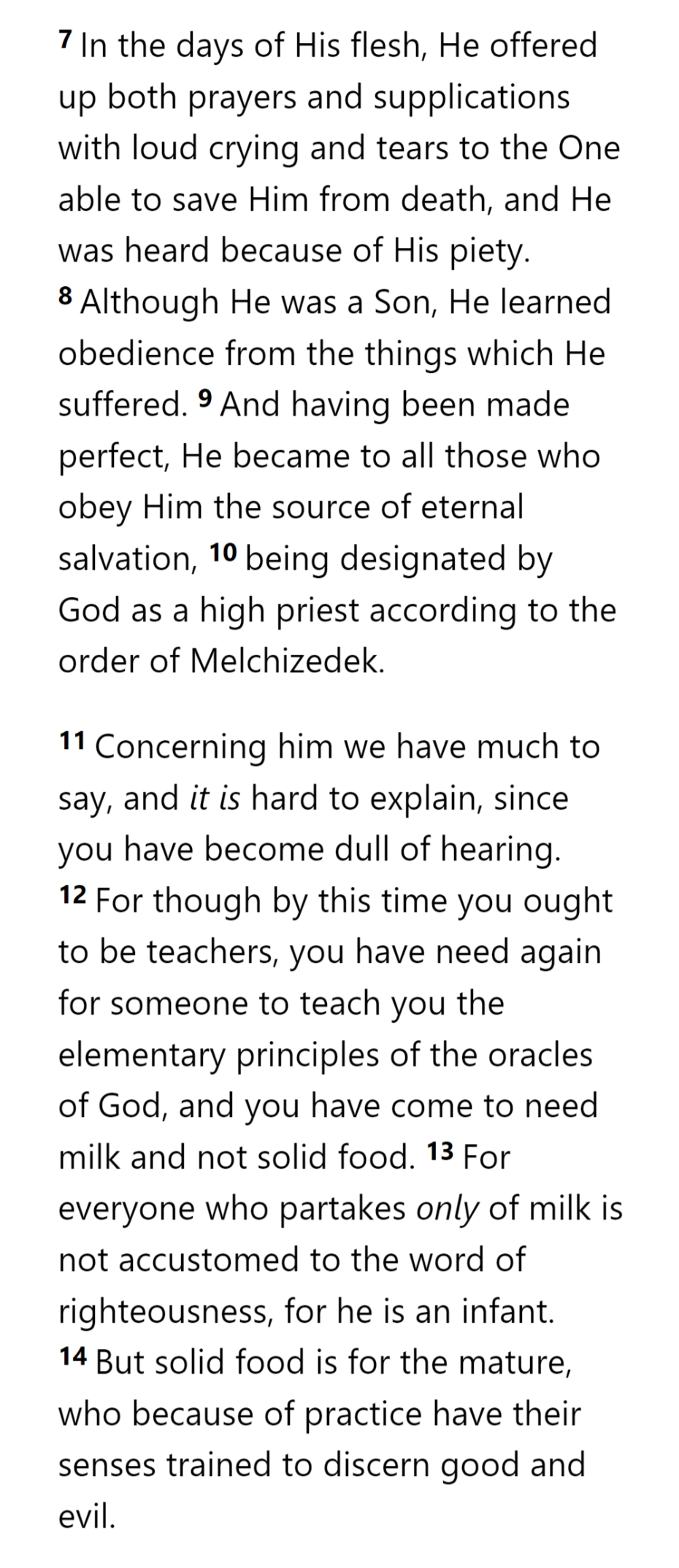 Offer Sacrifices
Compassionate
Knows Weakness
Atones for Men
Without Sin
Appointed by God
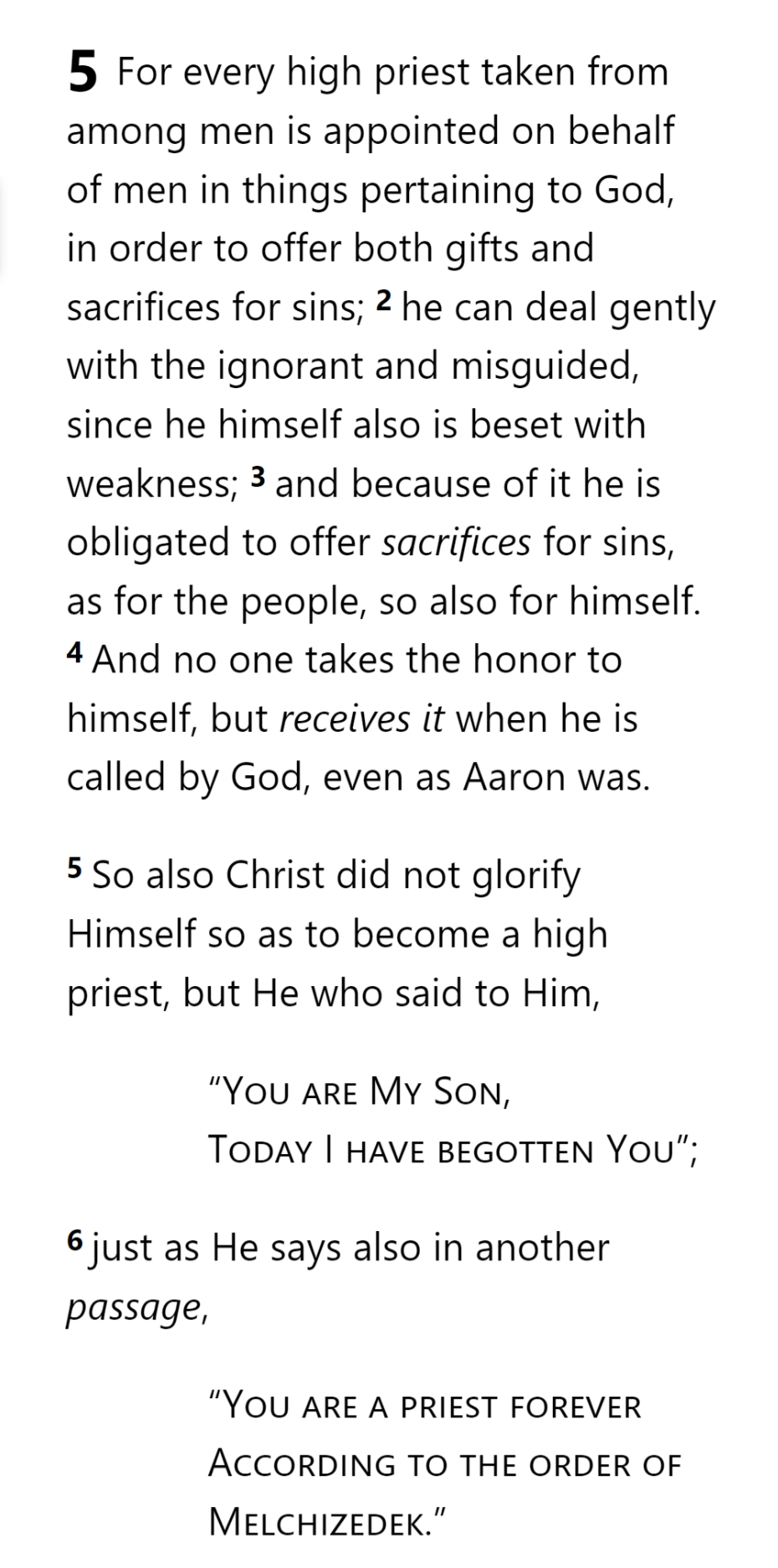 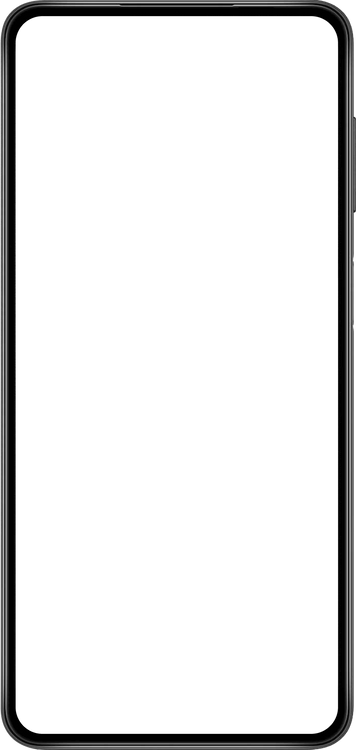 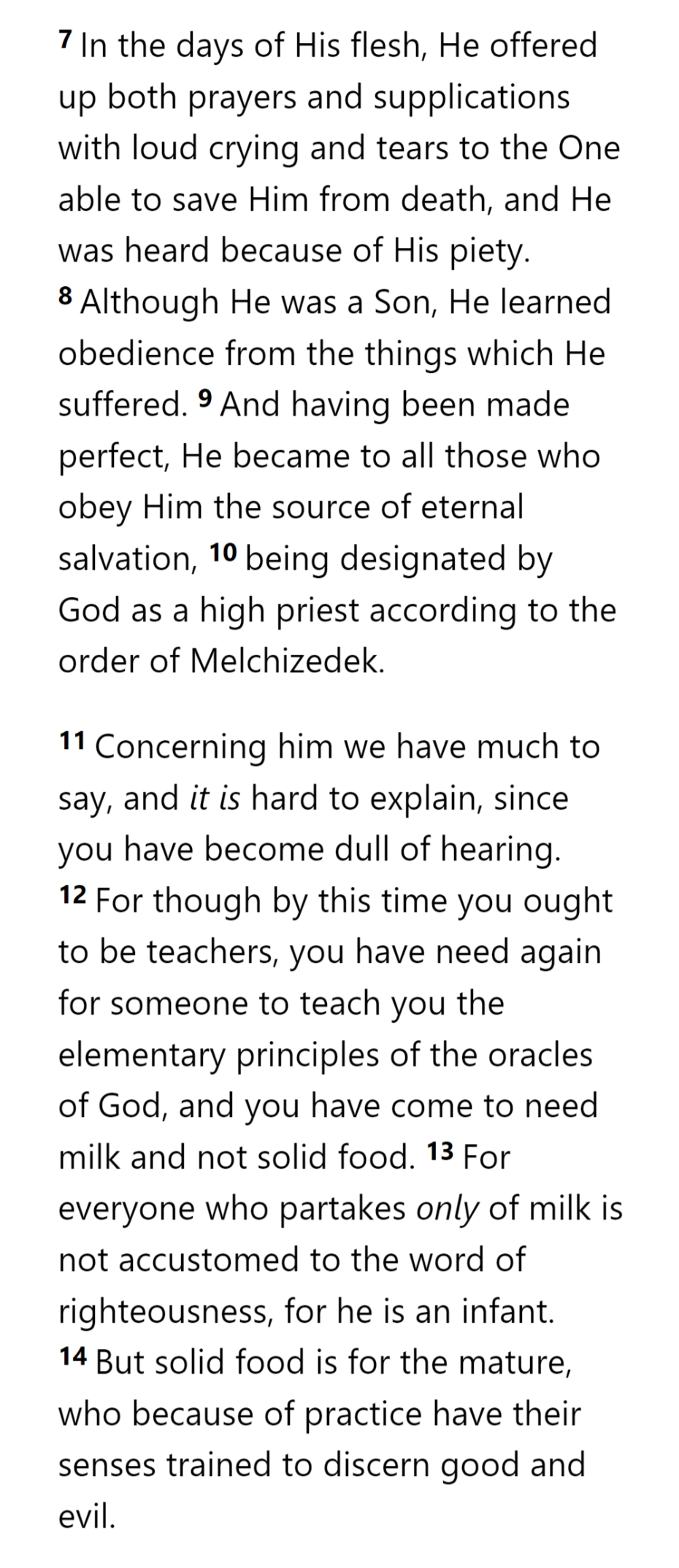 Lest we drift
Pay Attention
Angels
1:4-2:16
God has spoken
1:1-3
In his son
Right Hand
Why Lower?
Purification
Encourage
Suffering
Hold Firm
Faithful
2:17-18
Merciful
No Evil Hearts
Able to Help
Moses
Joshua
3-4
Be Diligent
MINISTRY
promises
SACRIFICE
COVENANT
TABERNACLE
ORDER & OATH
JESUS IS OUR
7-10:18
GREAT HIGH PRIEST
Miss Rest
God’s Word
Hold Fast
Time of Need
4:14-16
Grace to Help
Draw Near
Immaturity
Suffering of Christ
Melchi
zEdek
Falling Away
Aaron
5:1-10
Faith & Patience
Anchor of Hope
5:11-6:20
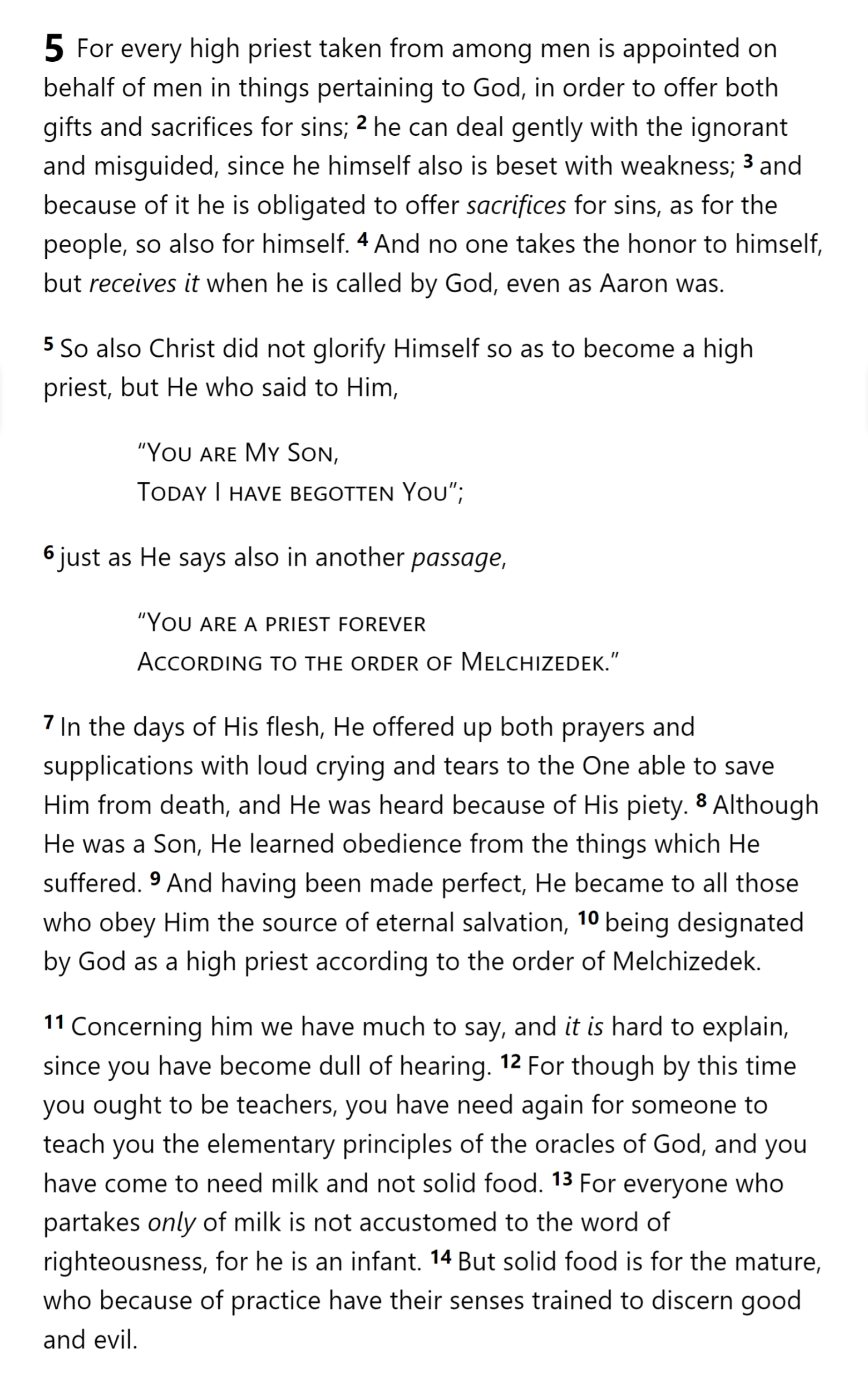 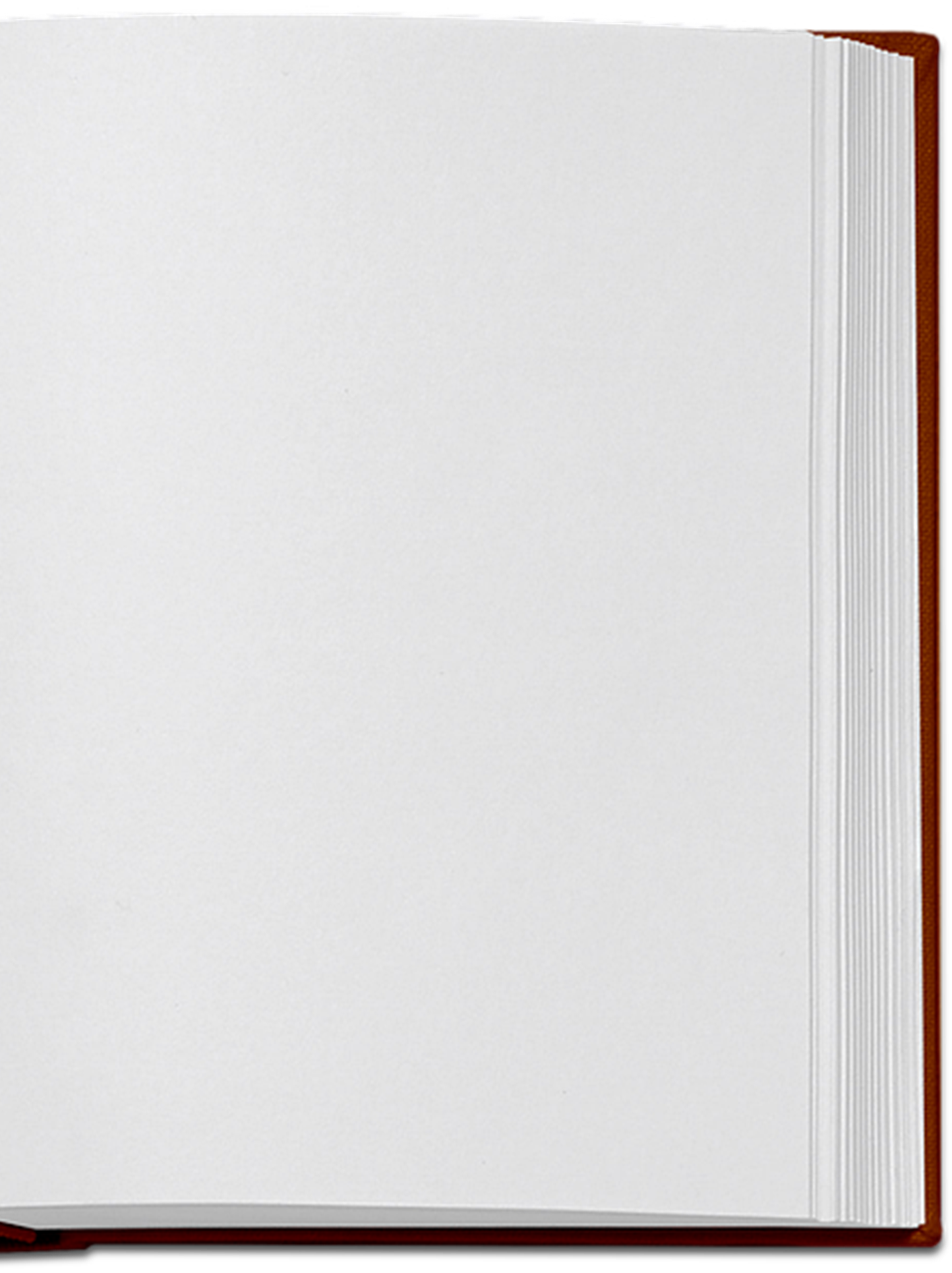 Immaturity
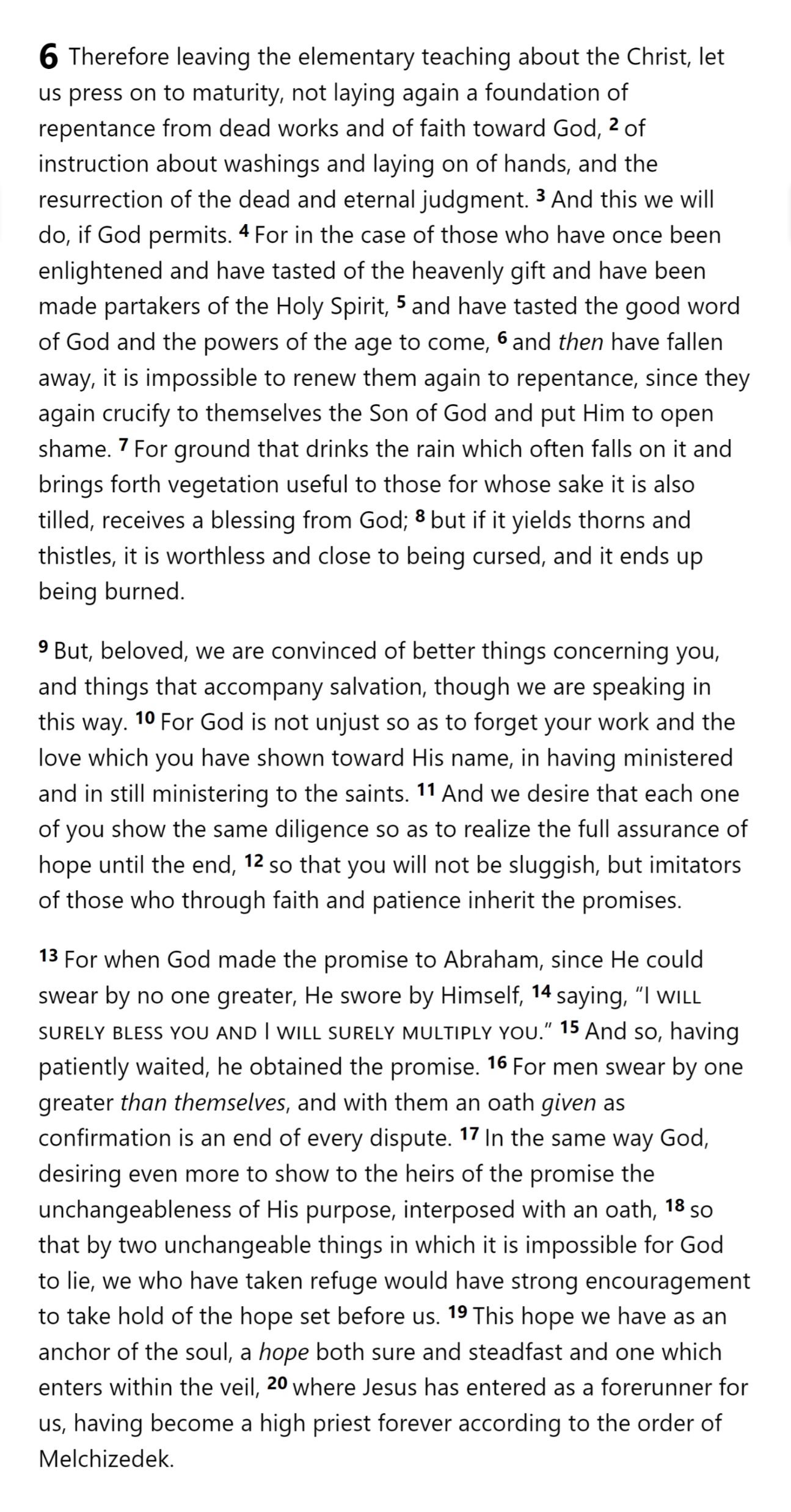 Hebrews 6
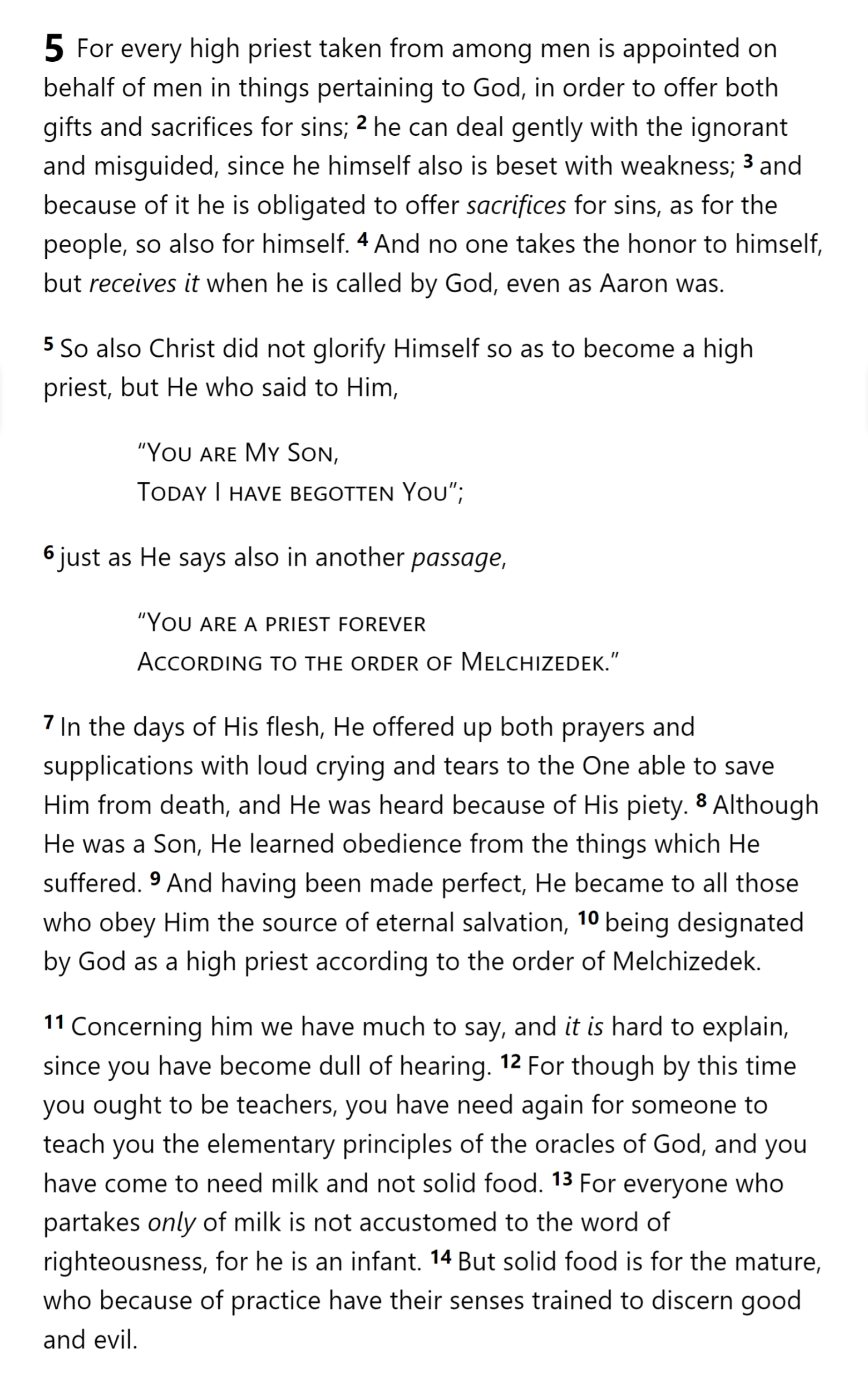 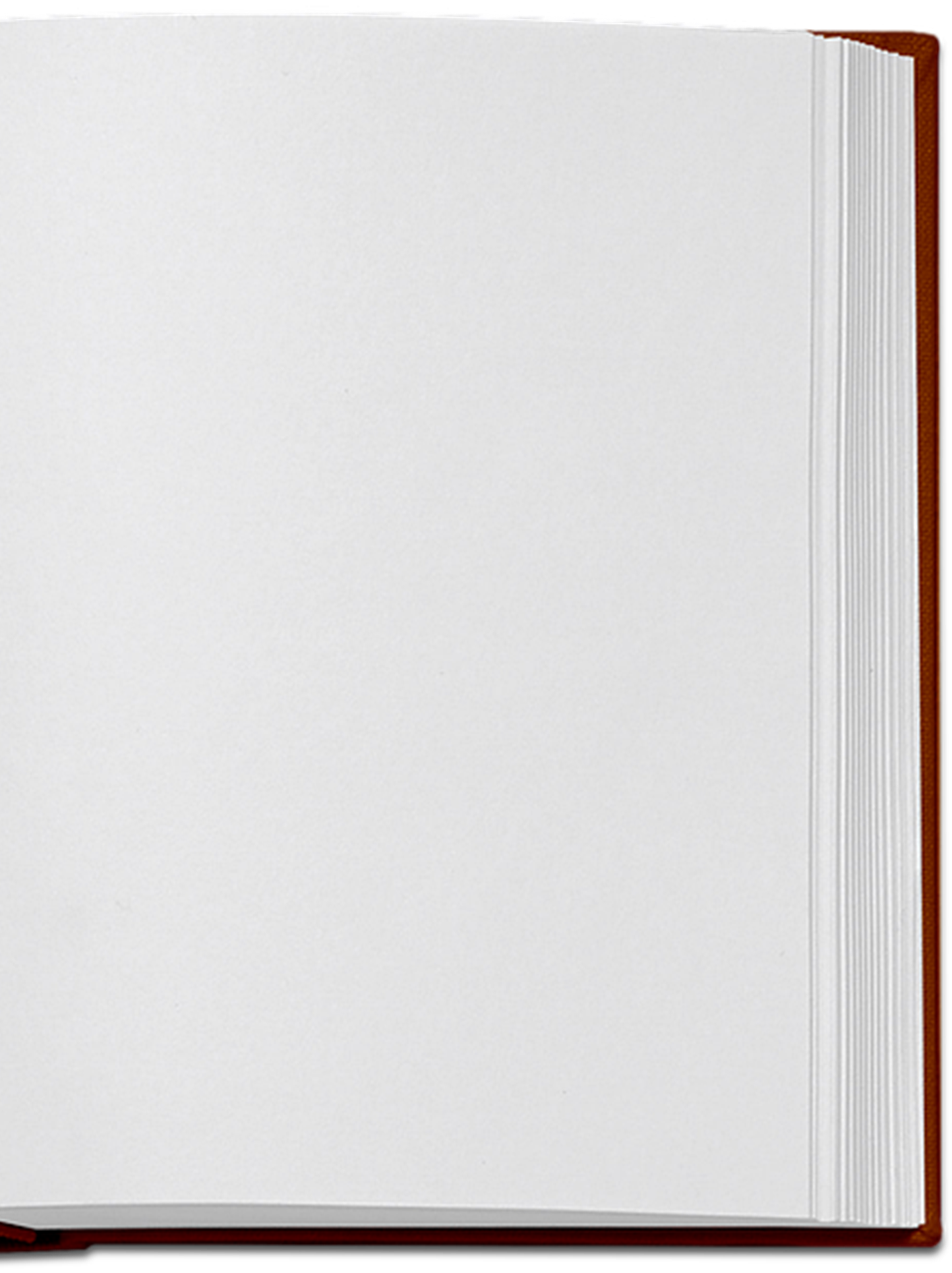 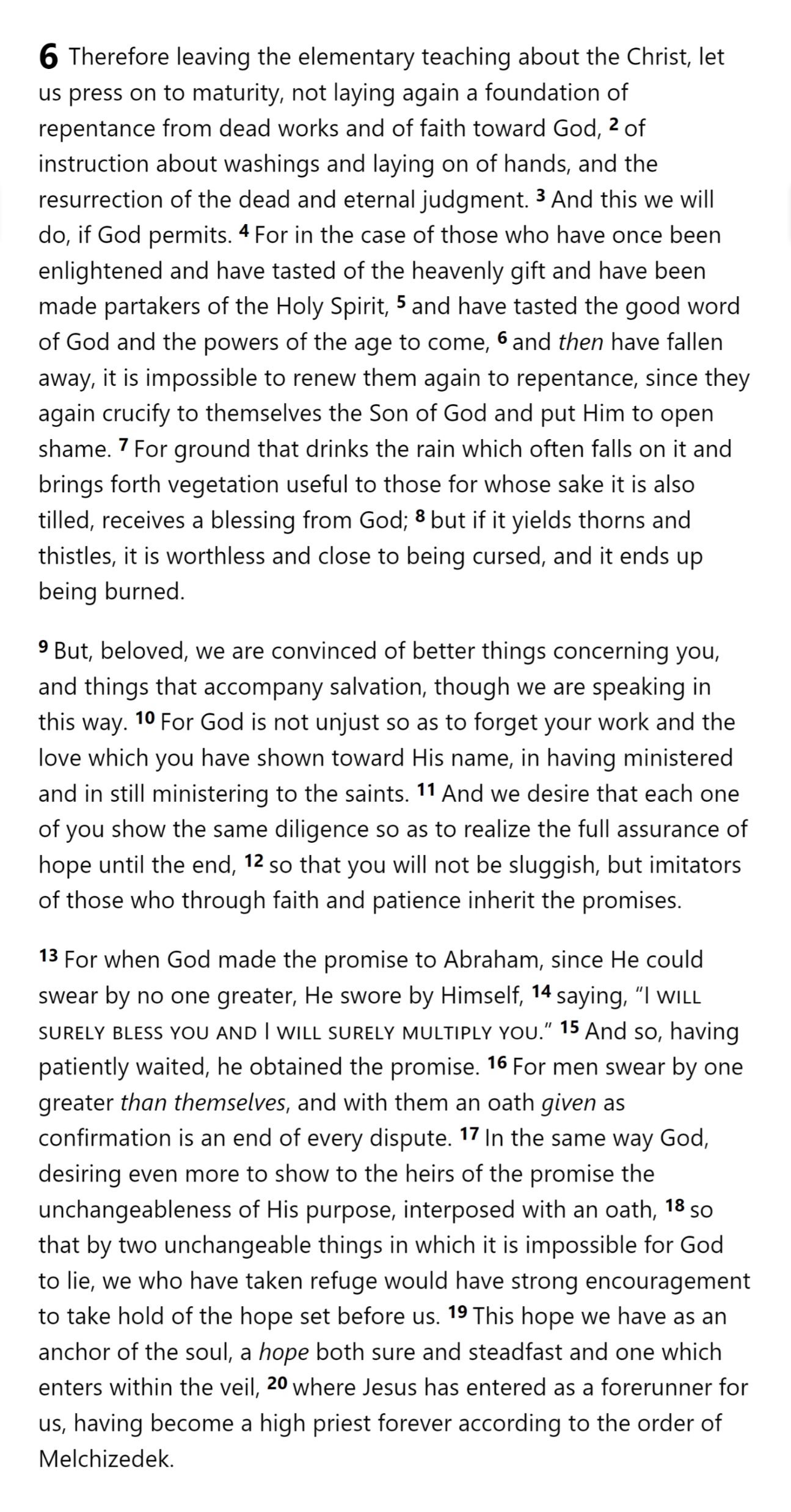 Falling Away
Hebrews 6
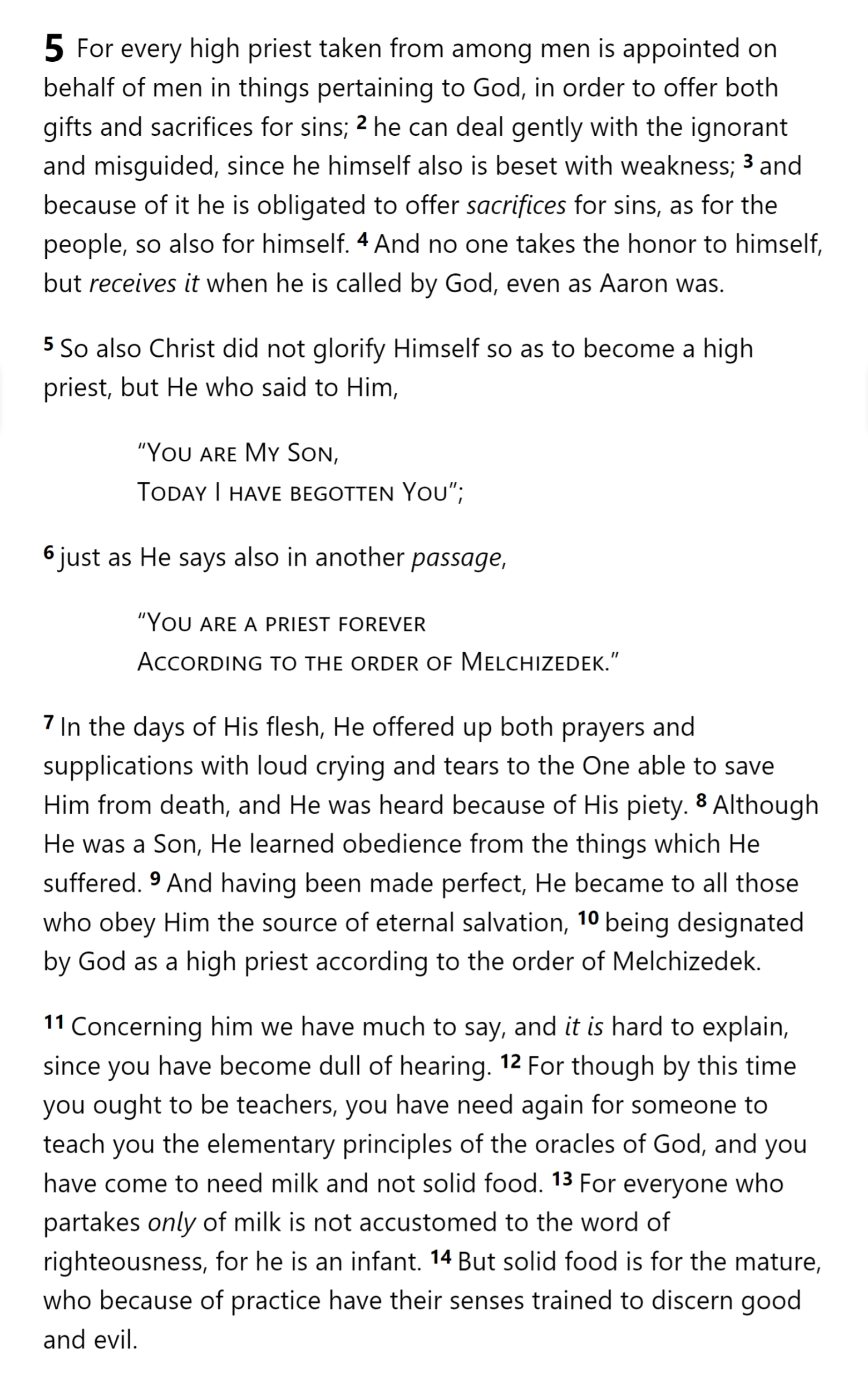 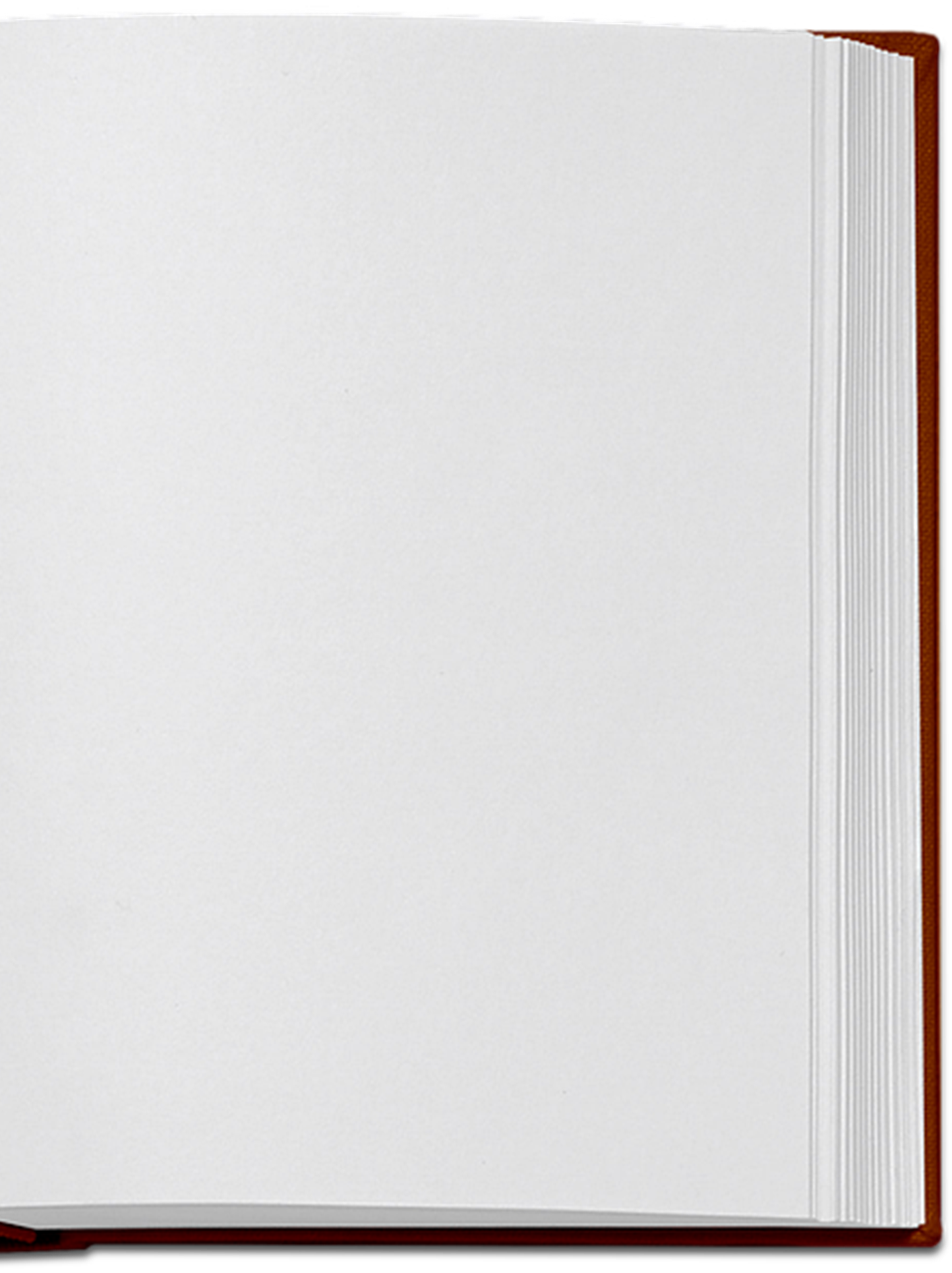 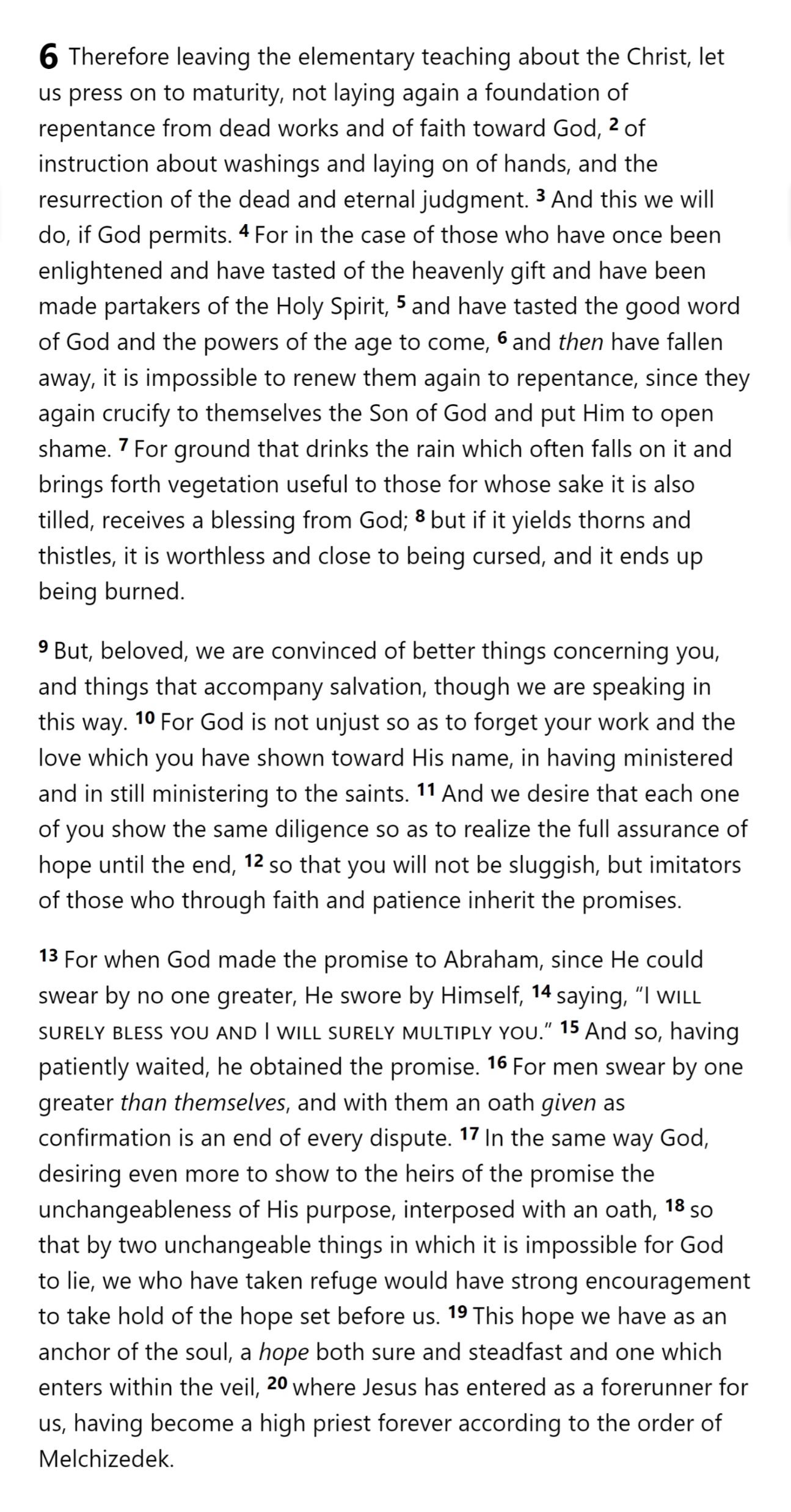 Falling Away
Hebrews 6
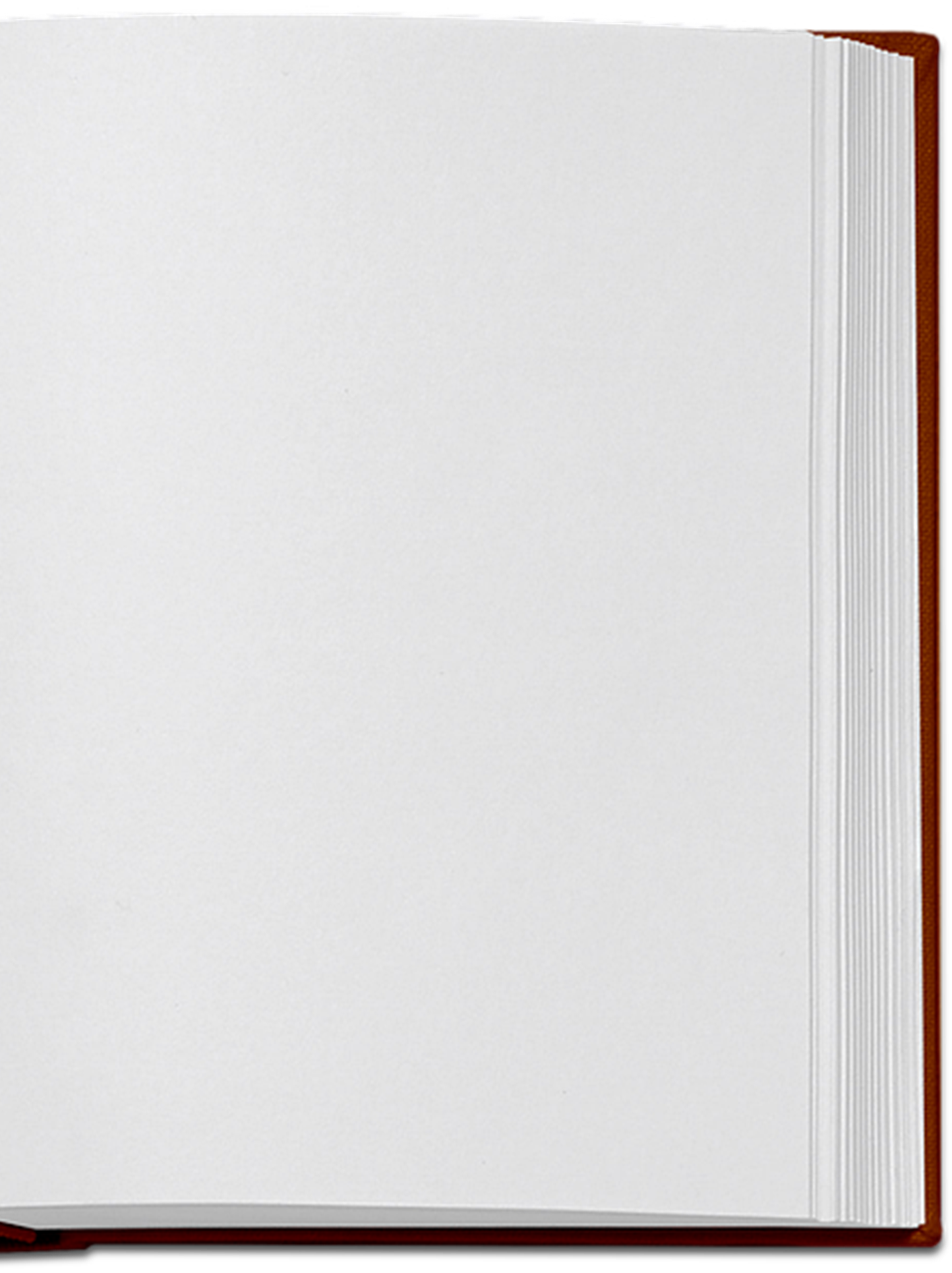 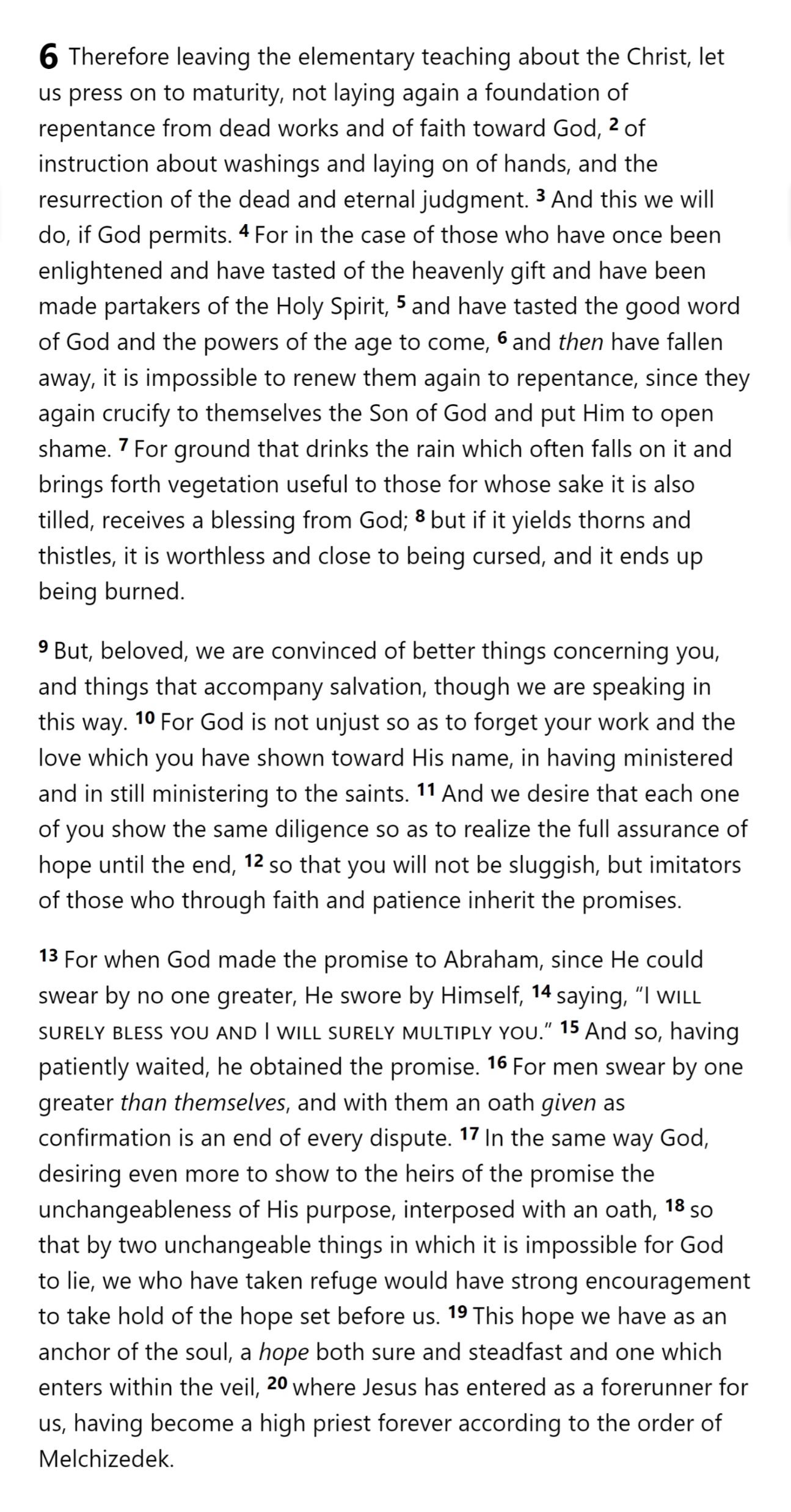 Faith & Patience
Hebrews 6
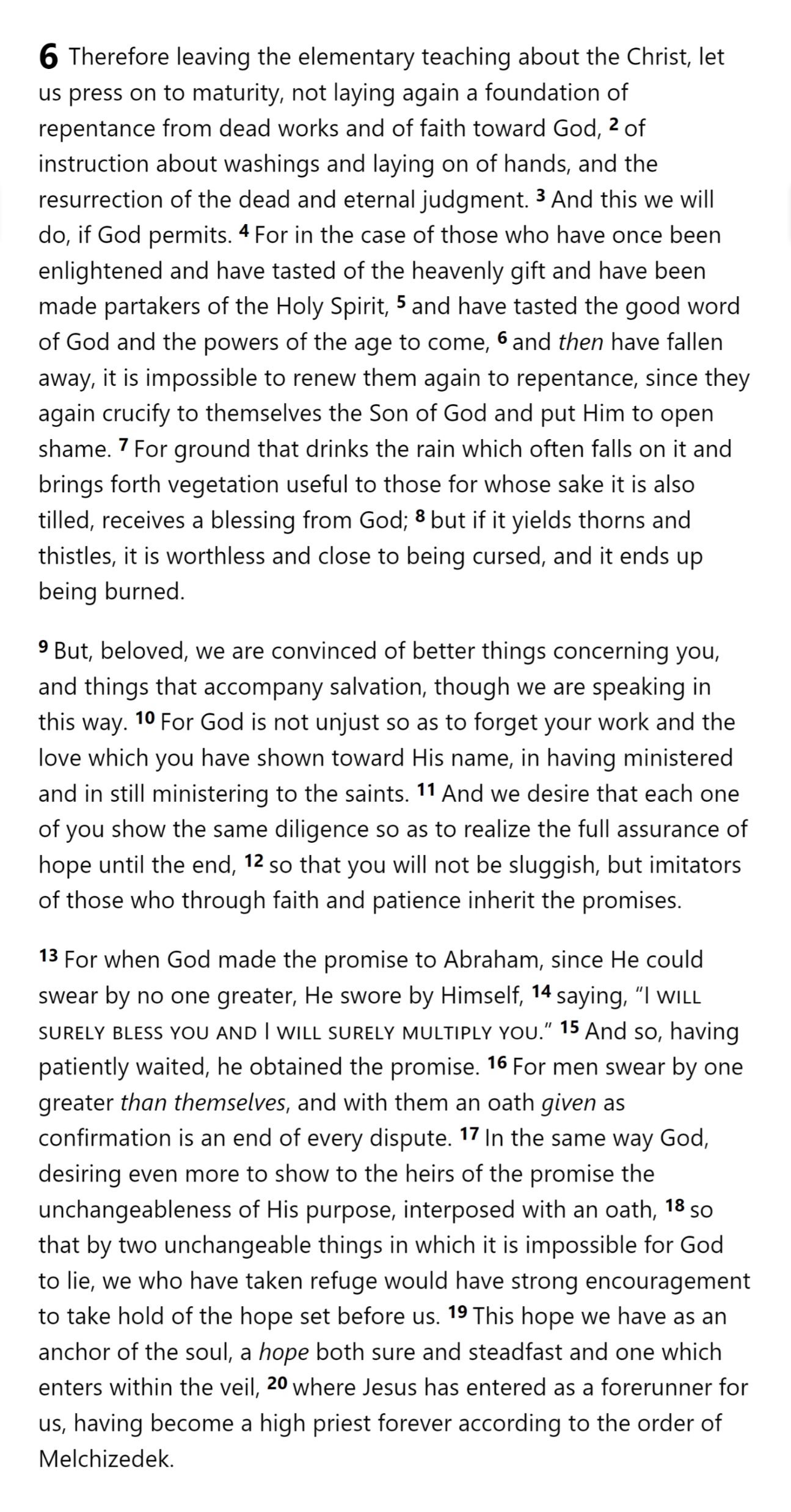 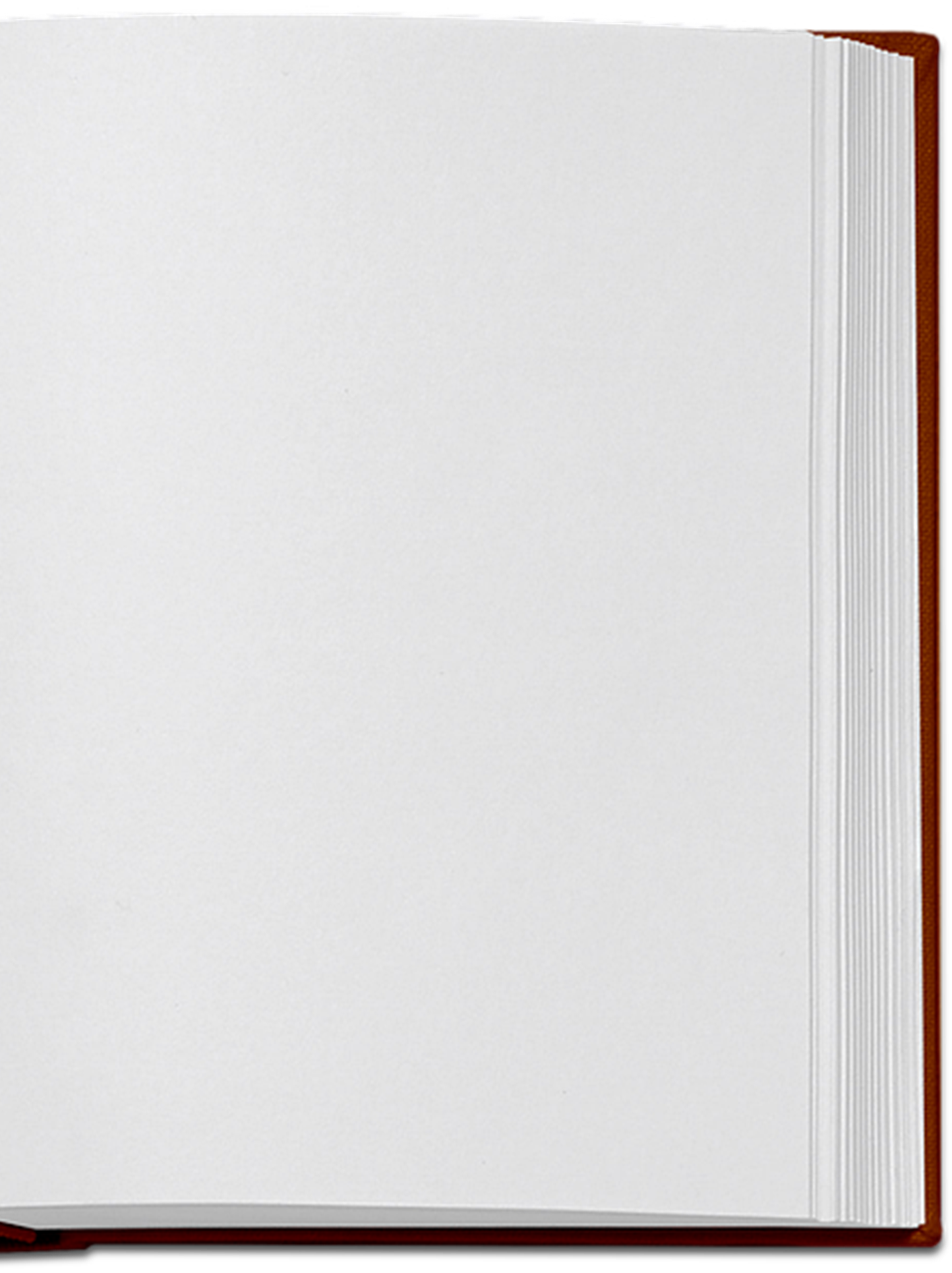 Faith & Patience
Hebrews 6
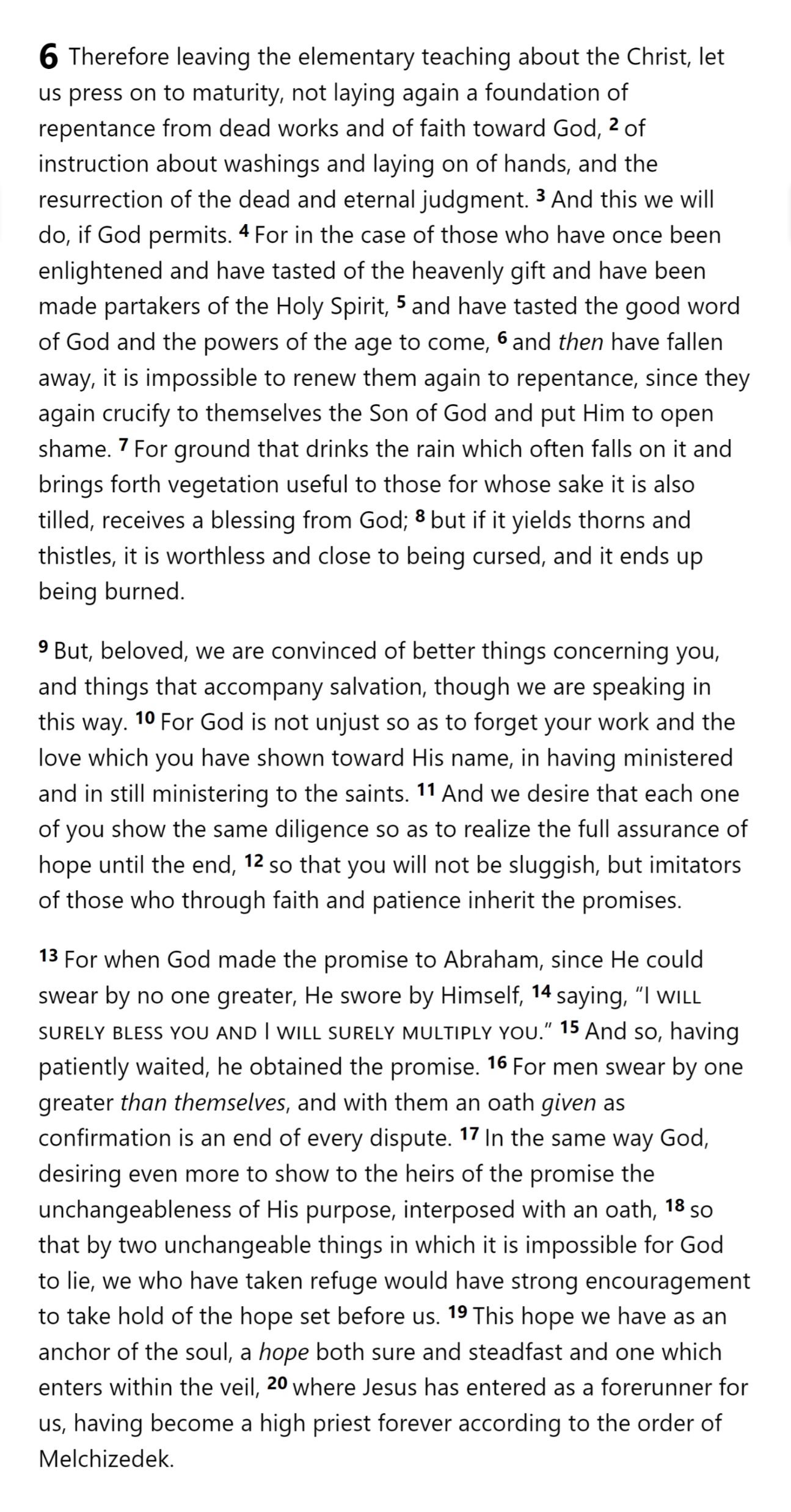 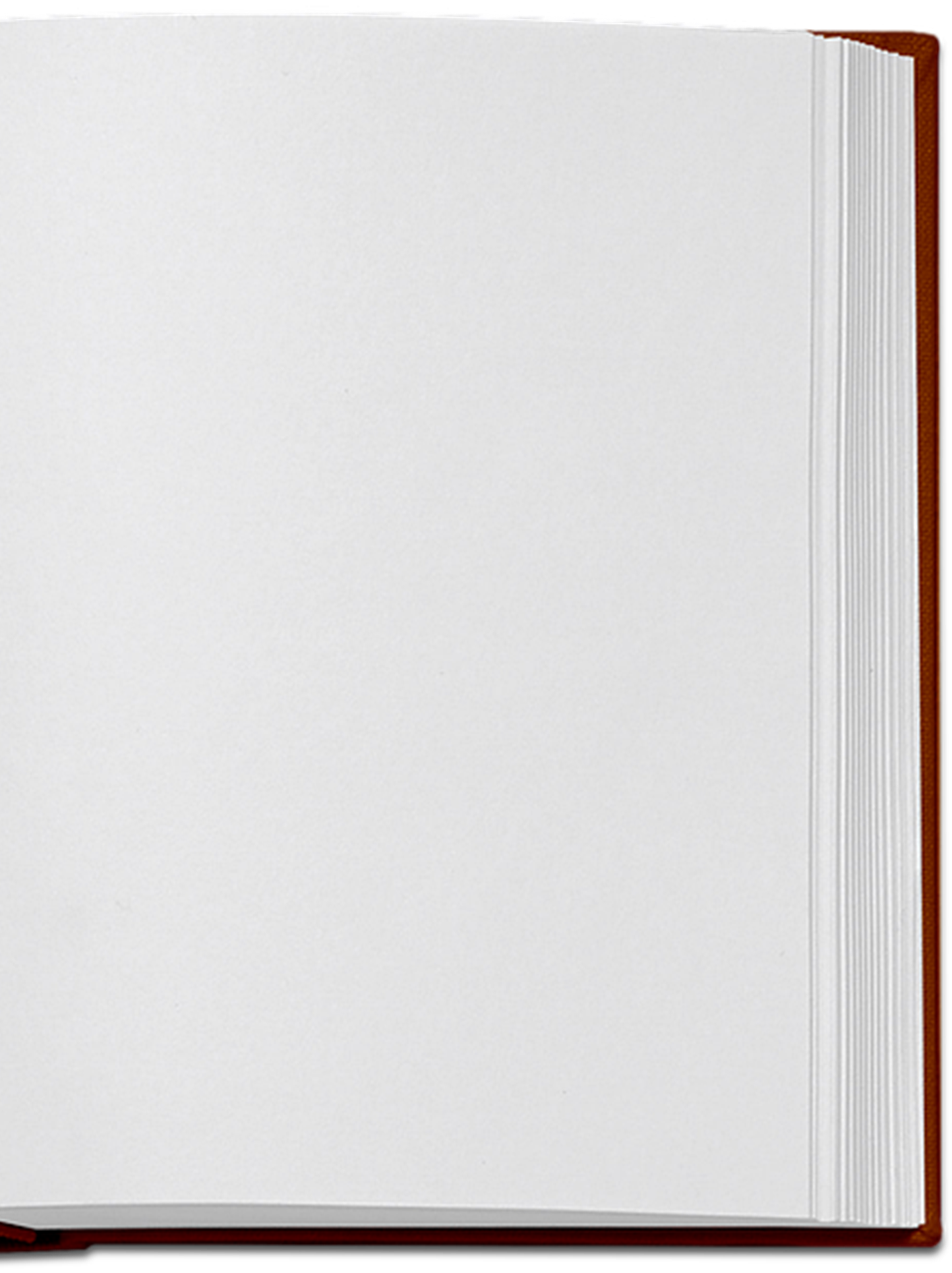 Anchor of Hope
Faith & Patience
Hebrews 6
Hebrews